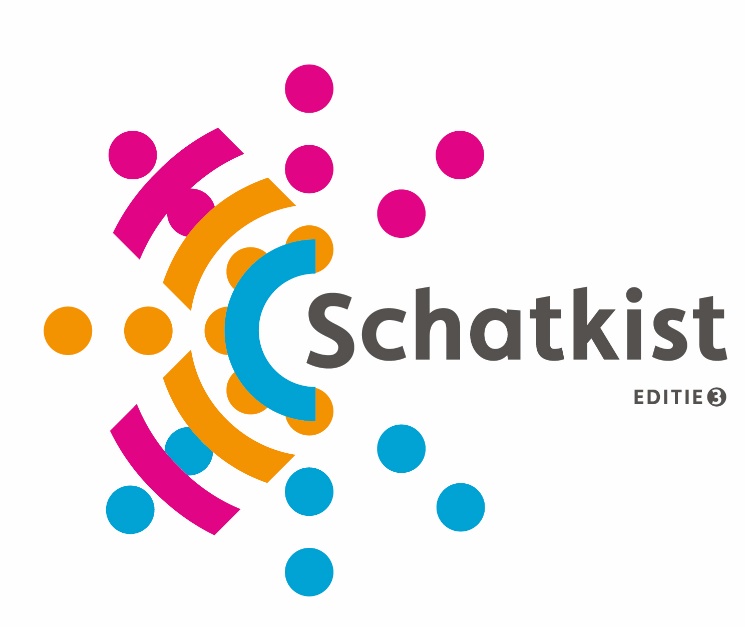 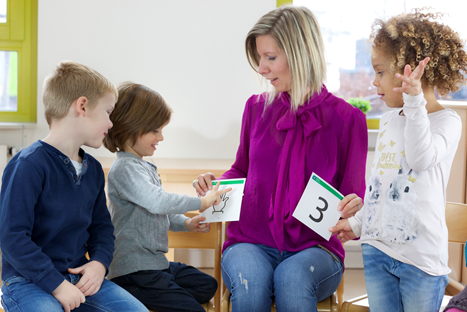 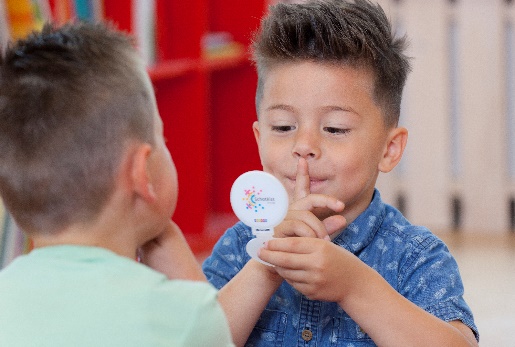 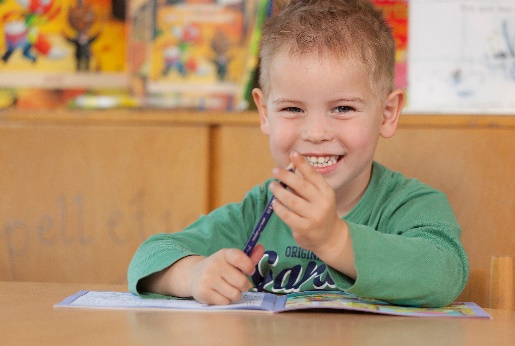 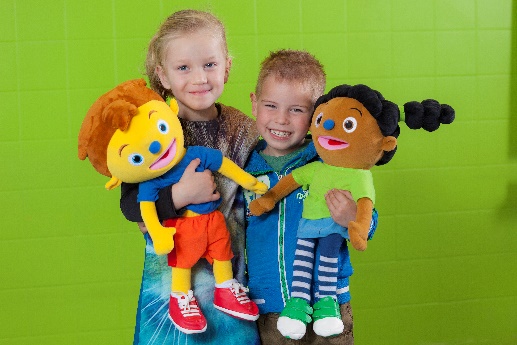 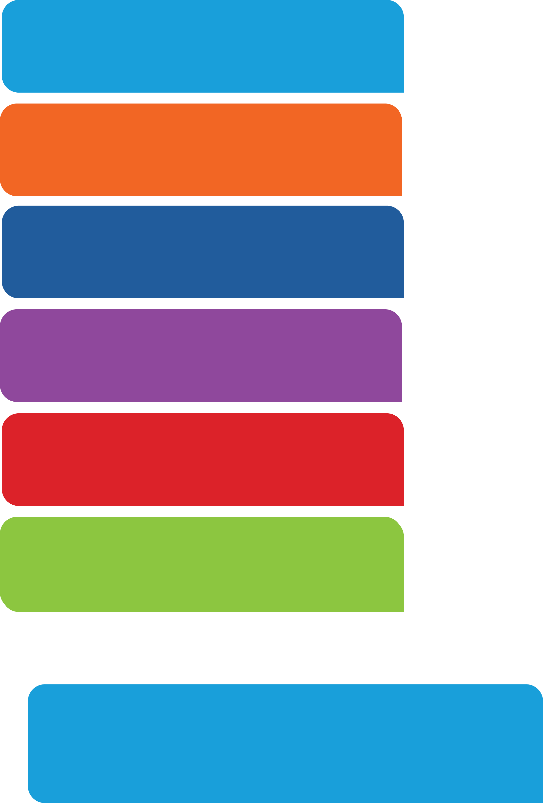 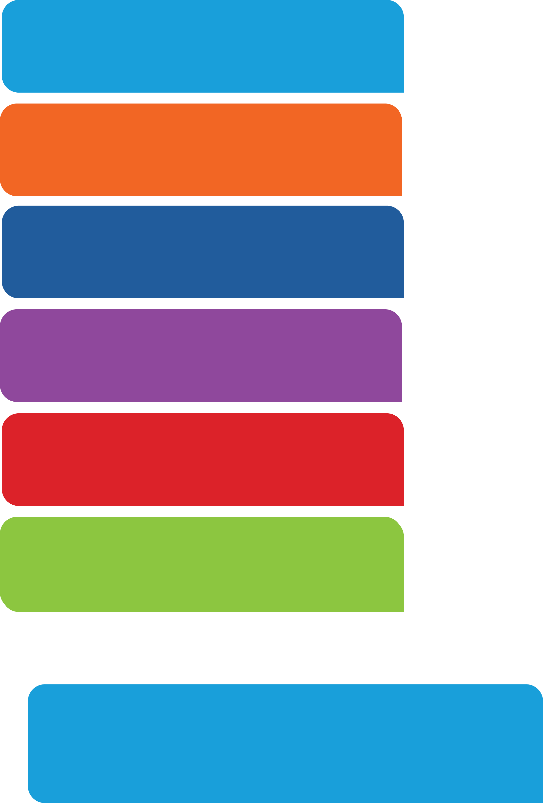 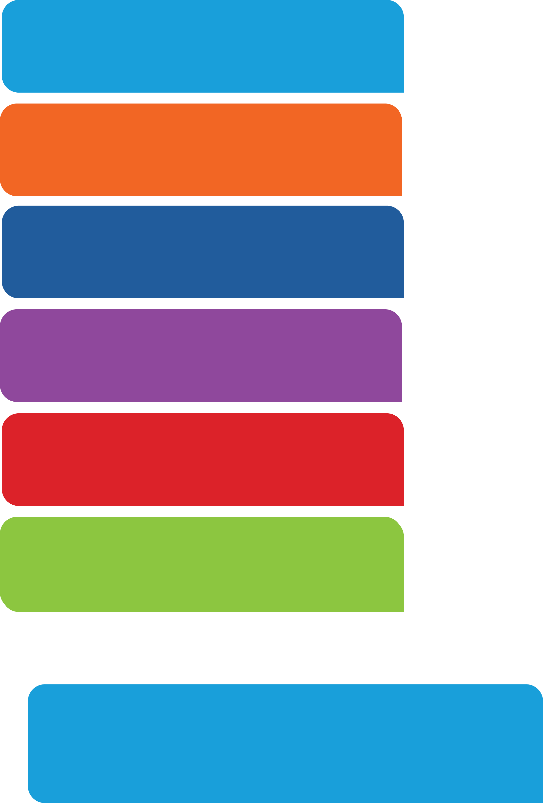 Sterke punten
Opbouw & differentiatie
Routines
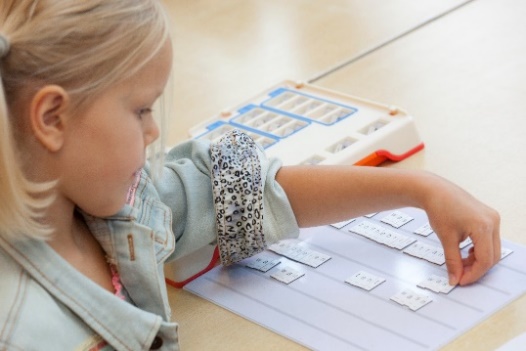 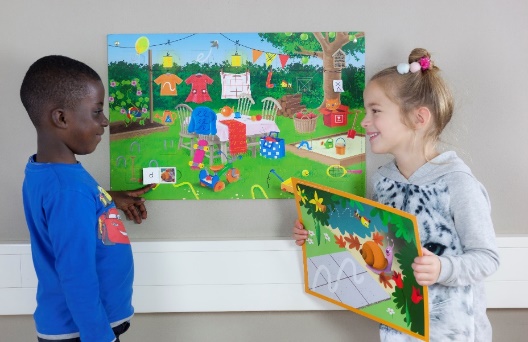 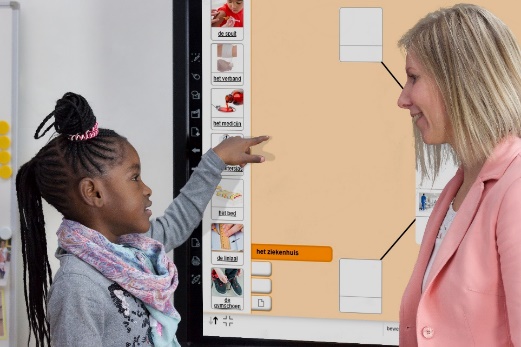 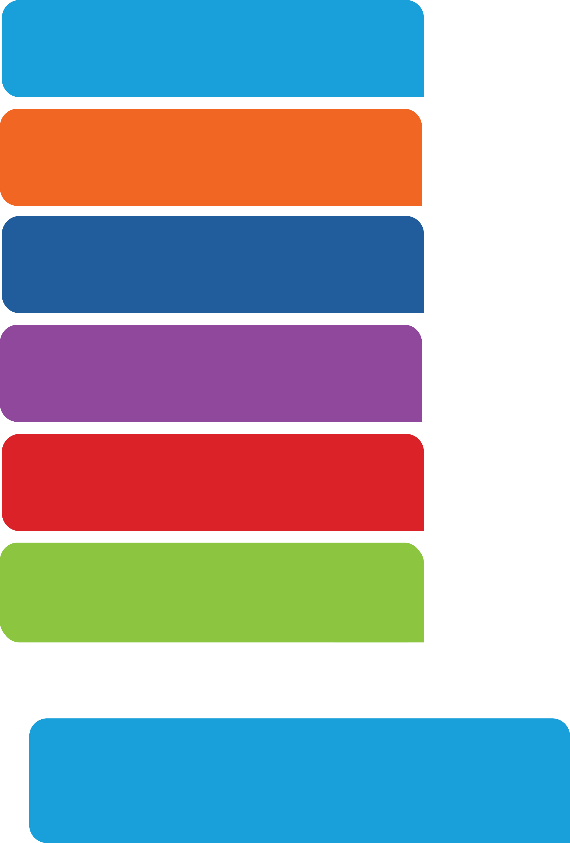 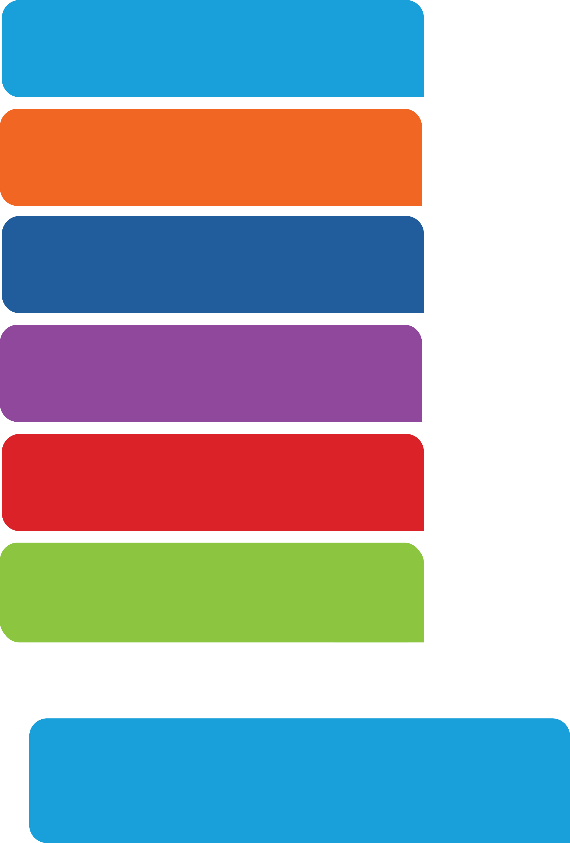 Materialen
Software
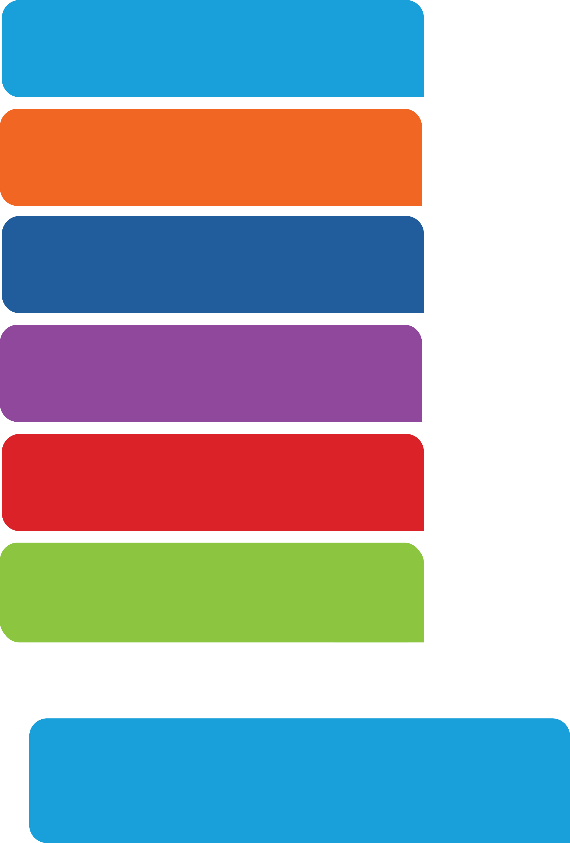 Doorgaande leerlijn
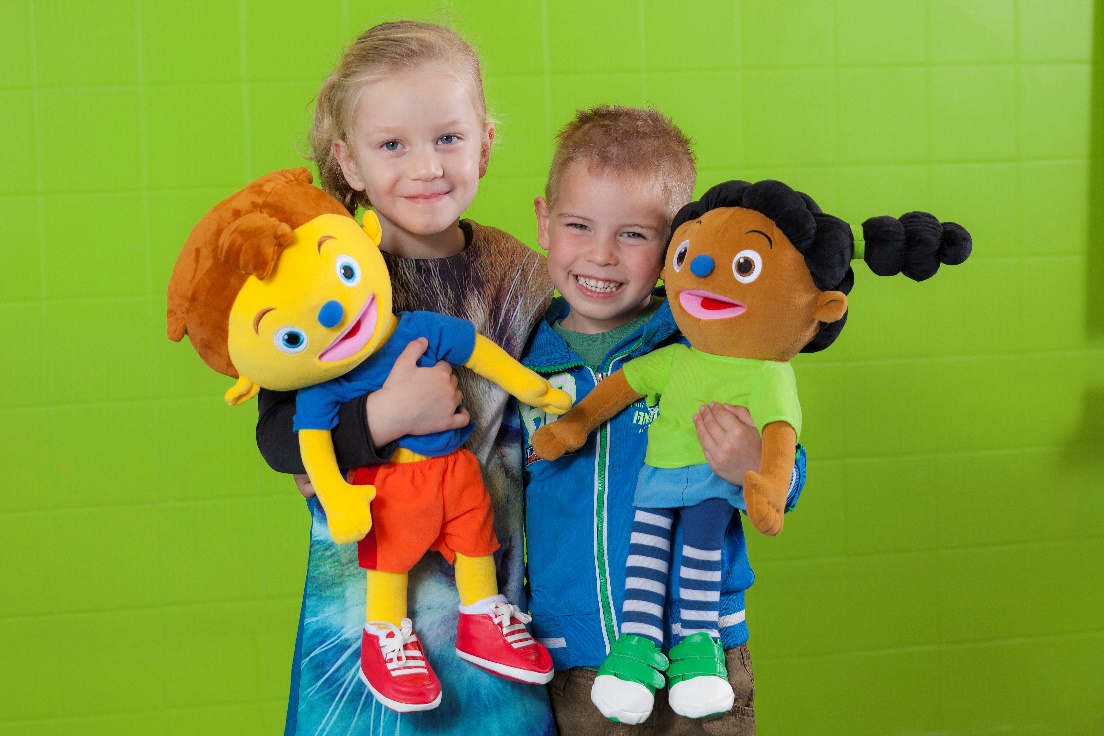 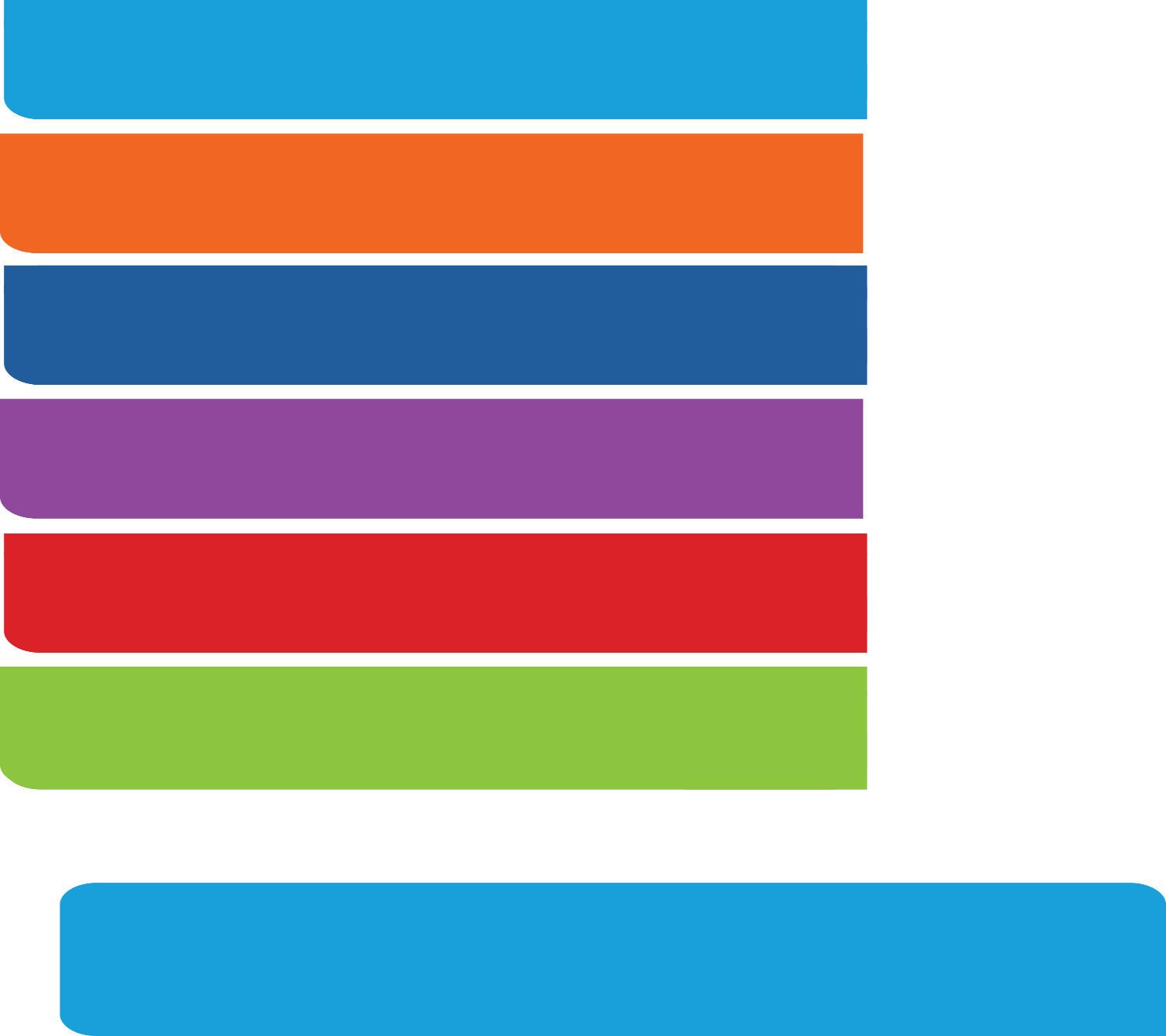 Sterke punten
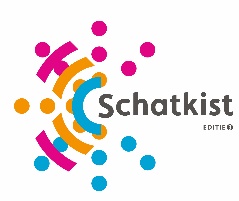 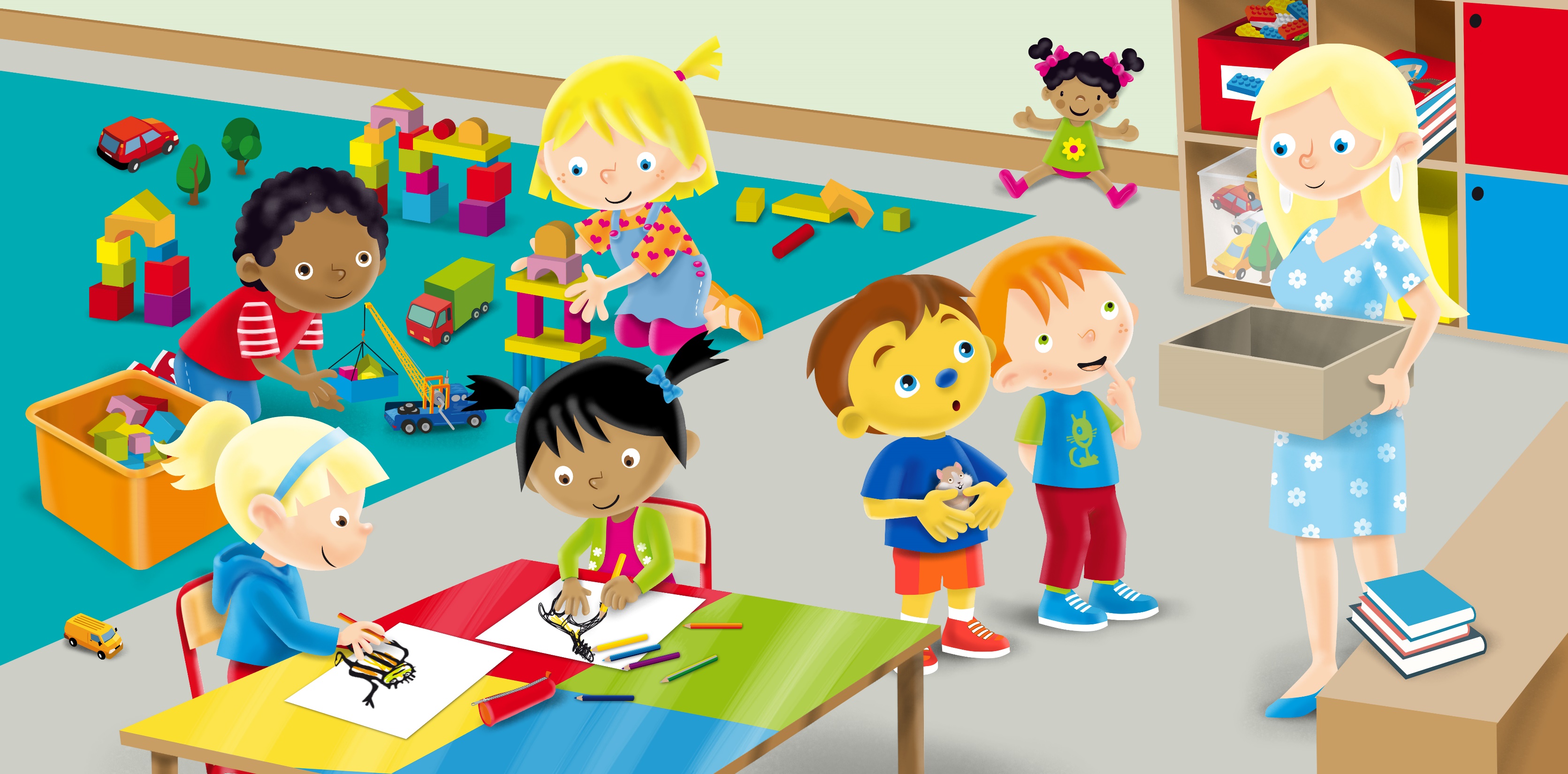 De sterke punten van Schatkist:
Spelenderwijs leren en ontdekken

Volledige keuzevrijheid & flexibiliteit 

Ondersteuning bij eigen thema’s & activiteiten

Kerndoeldekkend aanbod op alle ontwikkelingsgebieden

Minimaal 20 rekenactiviteiten per anker voor alle domeinen

Doorgaande leerlijn met Veilig leren lezen kim-versie voor groep 3

VVE-gecertificeerd

Wetenschap en technologie geïntegreerd
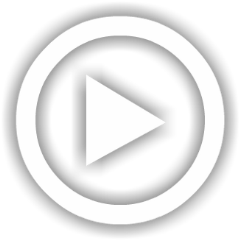 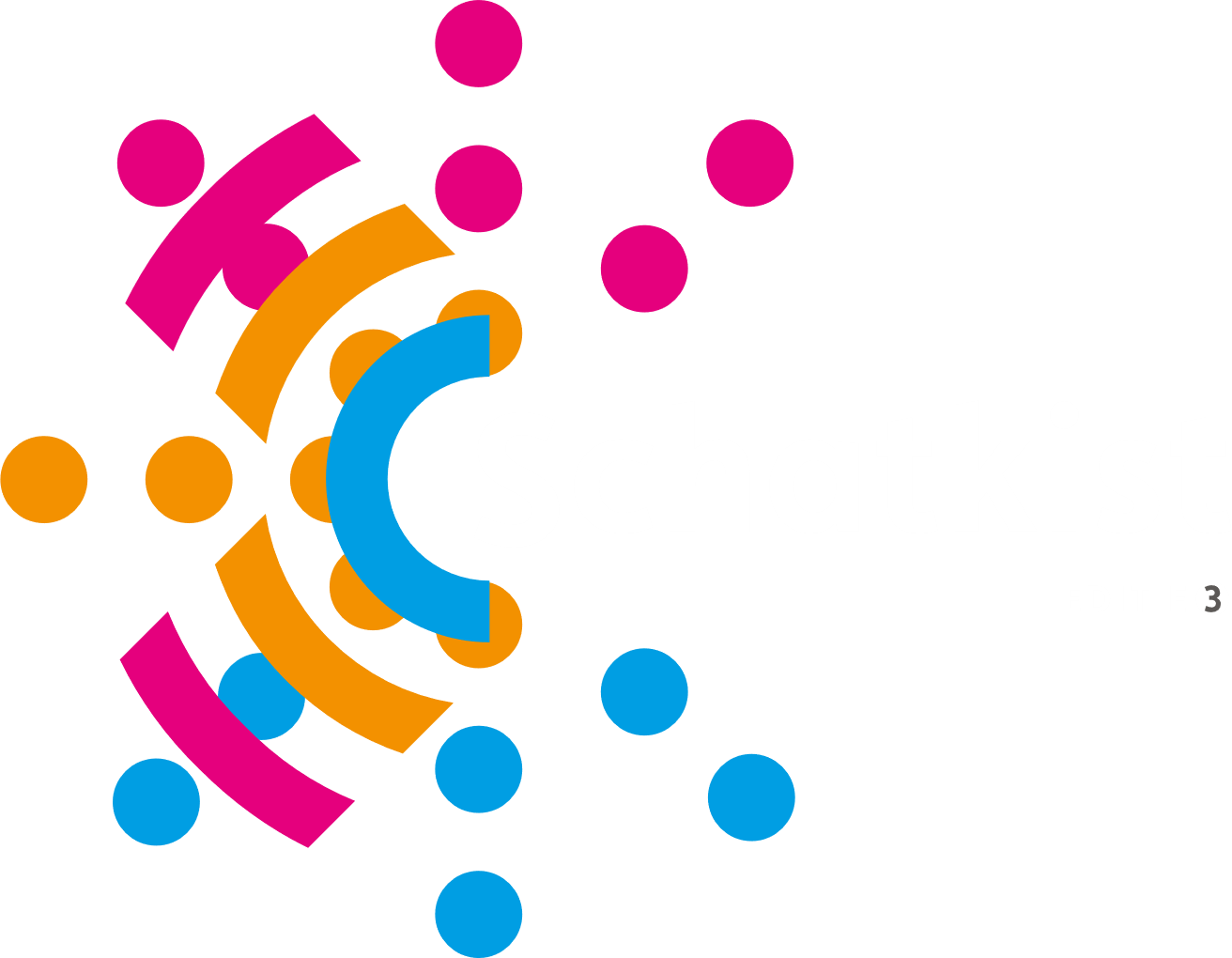 [Speaker Notes: Het filmpje geeft de sterke punten van Schatkist op een duidelijke en overzichtelijke manier weer. 
https://www.youtube.com/watch?v=bntWwldA28I

Keuzevrijheid & flexibiliteit
Schatkist stimuleert kinderen in hun totale ontwikkeling. In een betekenisvolle context worden kinderen uitgedaagd om samen met elkaar nieuwe ervaringen op te doen en te spelen. Je hoeft niet alles van Schatkist aan te bieden. Je bepaalt helemaal zelf welke thema’s en activiteiten je op welk moment inzet. 

Ondersteuning bij eigen thema’s en activiteitenBovendien krijg je ondersteuning bij eigen thema’s en activiteiten. Daarmee zorg je ervoor dat alle activiteiten, zowel die van Schatkist als die van jezelf, één samenhangend aanbod vormen voor de kinderen. 

Kerndoeldekkend
In Schatkist komen de volgende kerndoelen aan bod: Taal, Rekenen, Sociaal-emotionele ontwikkeling, Motoriek, Kunstzinnige vorming, Wereldoriëntatie, Wetenschap & Technologie. 

Rekenen
Rekenen is een belangrijk ontwikkelingsgebied. Daarom komt rekenen in elk anker speels en doelgericht aan bod. Rekenen zit op heel veel plekken in Schatkist. Natuurlijk in de kring-activiteiten, maar ook in spel in de hoeken, in de prentenboeken, in de voorleesboekjes en in de routines

Sluit aan bij Uk & Puk en Veilig leren lezen kim-versie
Veilig leren lezen kim-versie: Naast het zoemend zeggen in Schatkist en het zoemend lezen in Veilig leren lezen, gaan leerlingen aan de slag met het alzijdig verkennen van de letter. Verhaaloriëntatie en verhaalbegrip vormen bij beide methoden de basis om te werken aan woordenschat. Er wordt ondersteuning gegeven om woorden in verhalen verder uit te diepen. Bovendien is er herkenbaarheid in de materialen en zijn er aansluitende thema’s en pictogrammen. Differentiatie vindt plaats op dezelfde 3 niveaus: ster, maan, zon. Tenslotte werk je met hetzelfde programma: Digiregie. Hierin komen planning, observatie, registratie, leerlingoverzichten, materialen en achtergrondinformatie samen.

Uk & Puk: Er zijn steeds meer peuters die met Uk & Puk werken. Uk & Puk daagt kinderen van 0 tot 4 jaar bij kindercentra (baby's, dreumesen en peuters) uit om al spelenderwijs de wereld te ontdekken en belangrijke vaardigheden op te doen. Dat gebeurt met doelgerichte activiteiten op het gebied van taal, spraak, motoriek en sociale-emotionele ontwikkeling. Vanaf groep 1 borduurt Schatkist hierop voort met aansluitende doelen, thema's, ankers en overeenkomstige materialen (zoals de pop, het prentenboek en dagritmekaarten). Een subtiele overgang van kinderdagverblijf of peuterspeelzaal naar basisschool.

VVE-proof
Er is specifieke aandacht voor tweede-taalleerders en anderstalige nieuwkomers. Zo is in elke anker een preteaching-activiteit opgenomen. Ook zijn er veel tips om kinderen positieve ervaringen met andere talen en culturen op te laten doen.

Wetenschap & technologie geïntegreerd
Vanaf 2020 wordt vanuit het SLO Wetenschap en technologie verplicht gesteld. Schatkist is de enige methode die dit heeft geïntegreerd.]
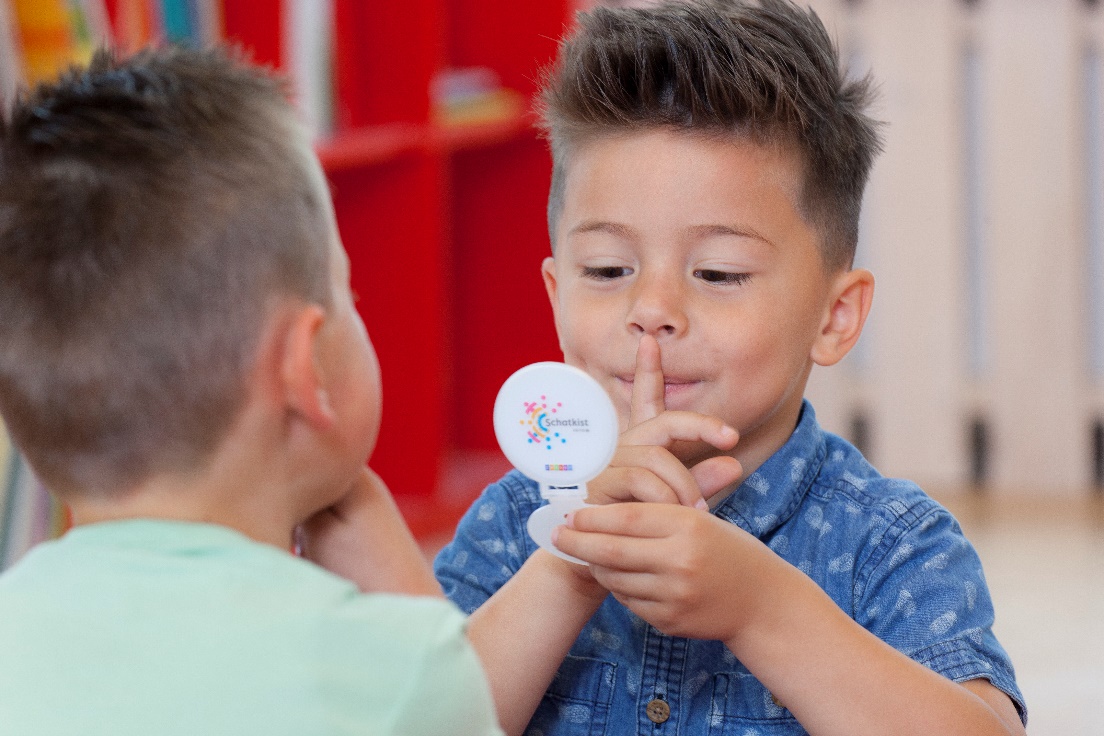 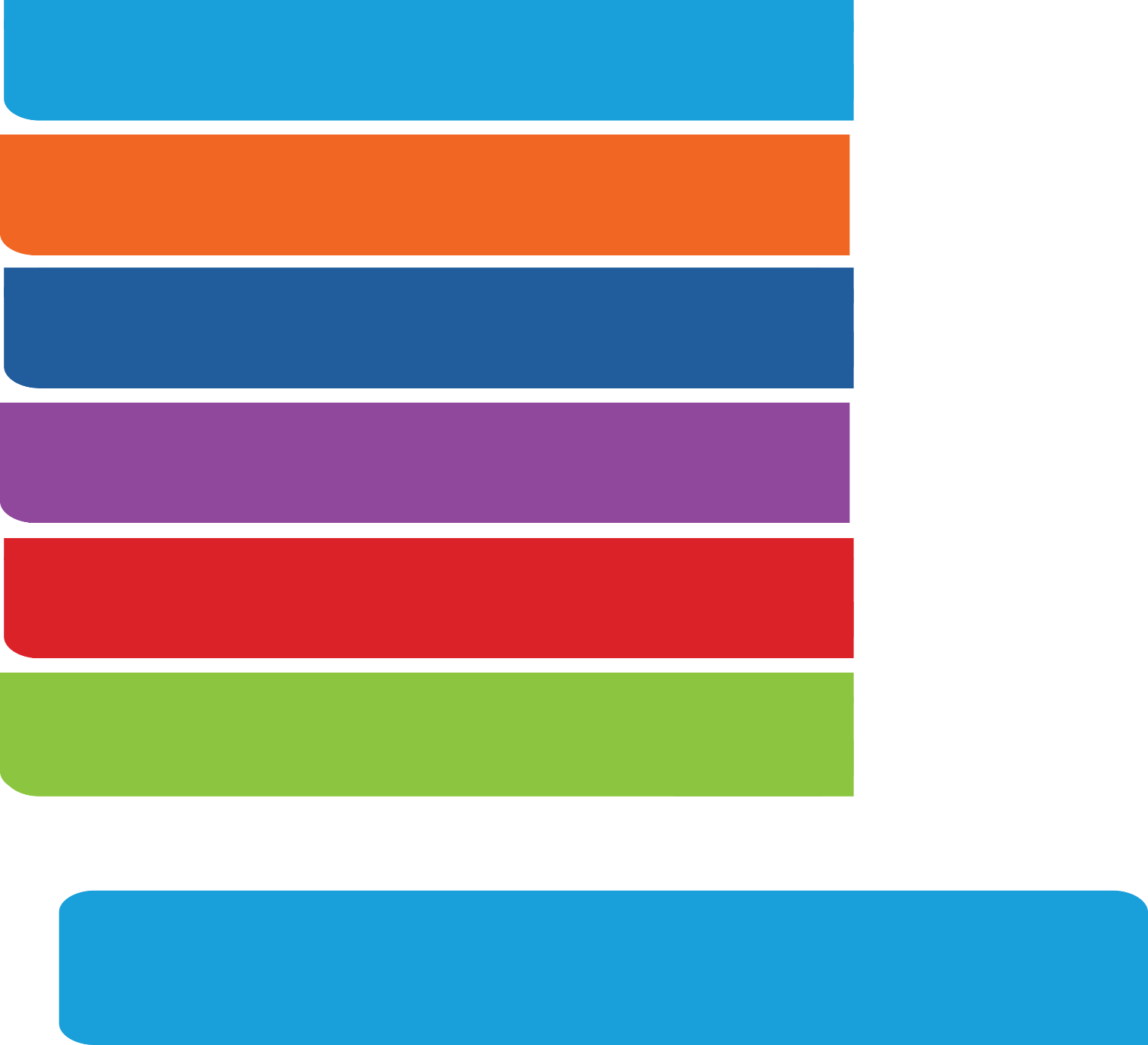 Opbouw & differentiatie
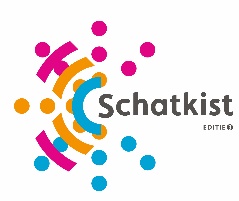 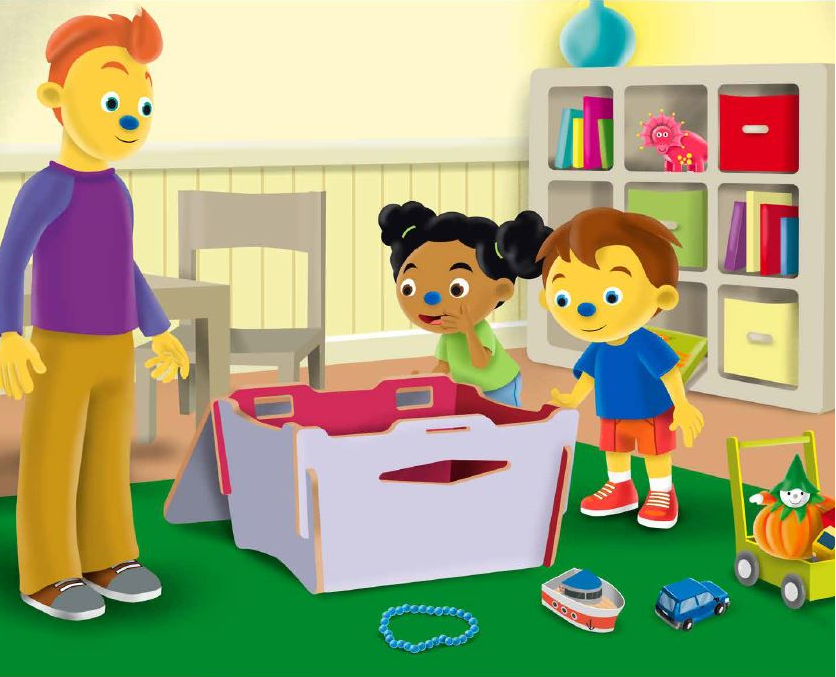 Opbouw & differentiatie
Kerndoeldekkend door
Taal 
Rekenen
Sociaal-emotionele ontwikkeling
Motoriek 
Kunstzinnige vorming 
Wereldoriëntatie
Wetenschap & Technologie  
                      	            Verplicht vanaf 2020
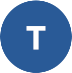 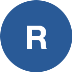 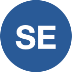 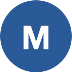 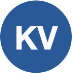 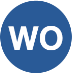 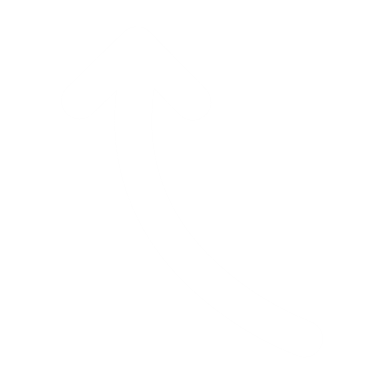 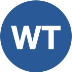 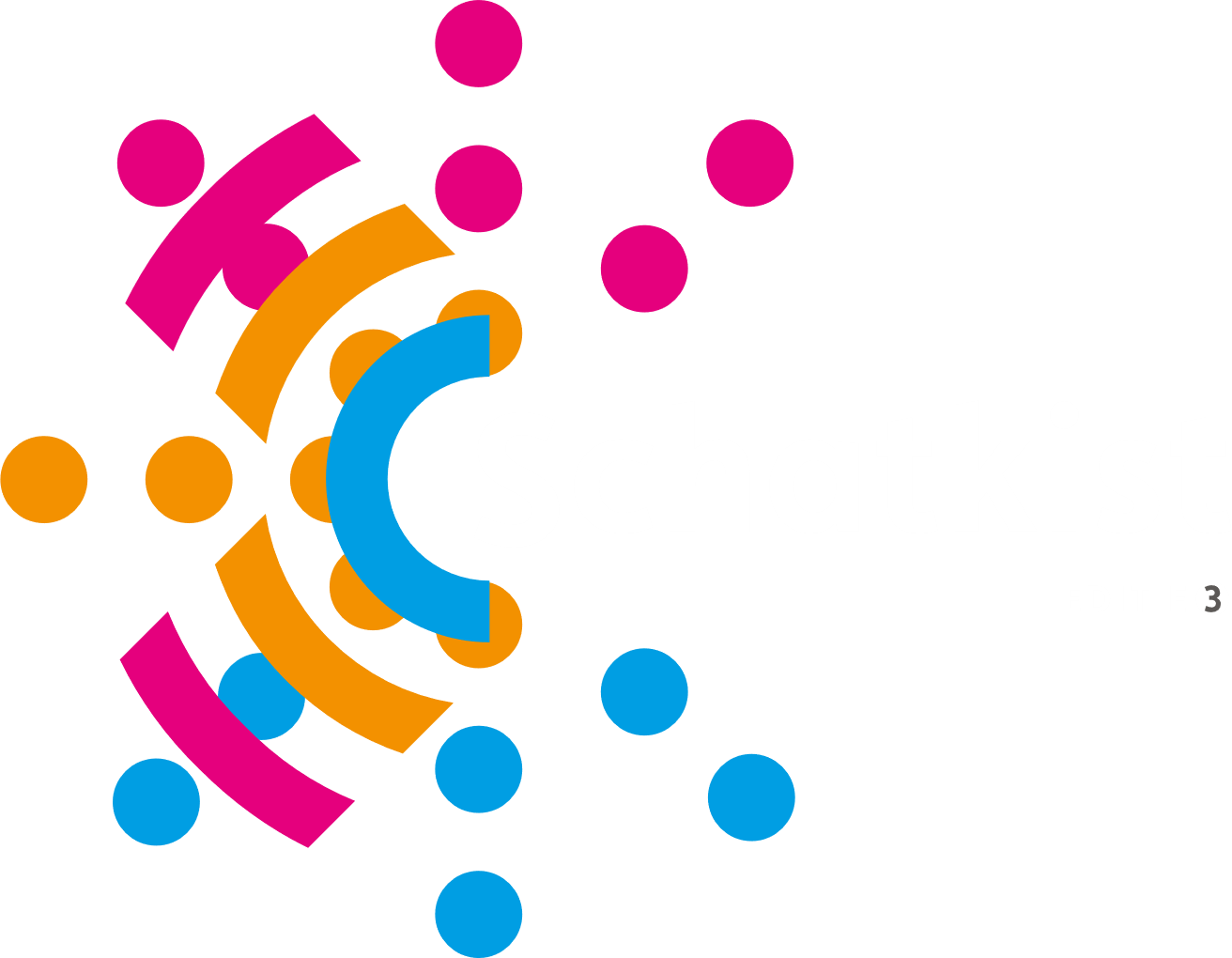 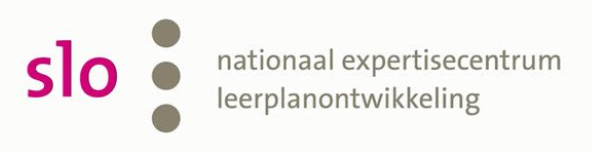 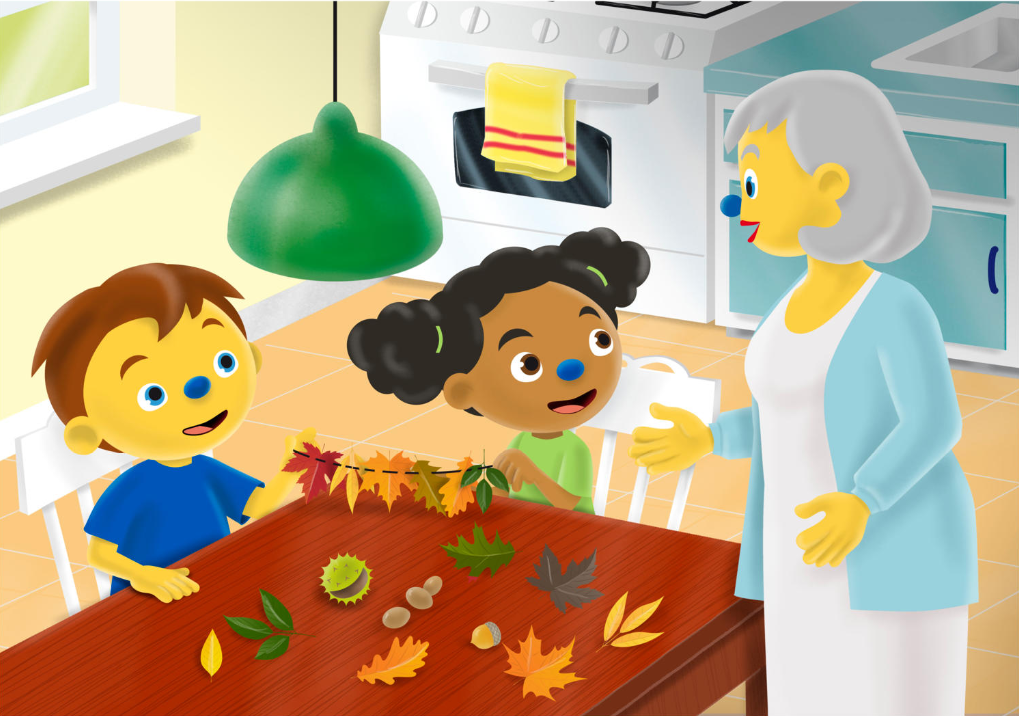 Schatkist inspireert, jij bepaalt
Opbouw & differentiatie
Schatkist inspireert, jij bepaalt
Keuzevrijheid in:

Volgorde ankers

Duur van het anker

Speelleeromgeving (hoekenactiviteiten)

Toevoegen van je eigen thema’s 

Materiaal

Hoe en wanneer jij je leerlingen volgt
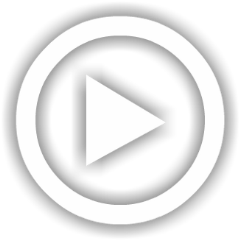 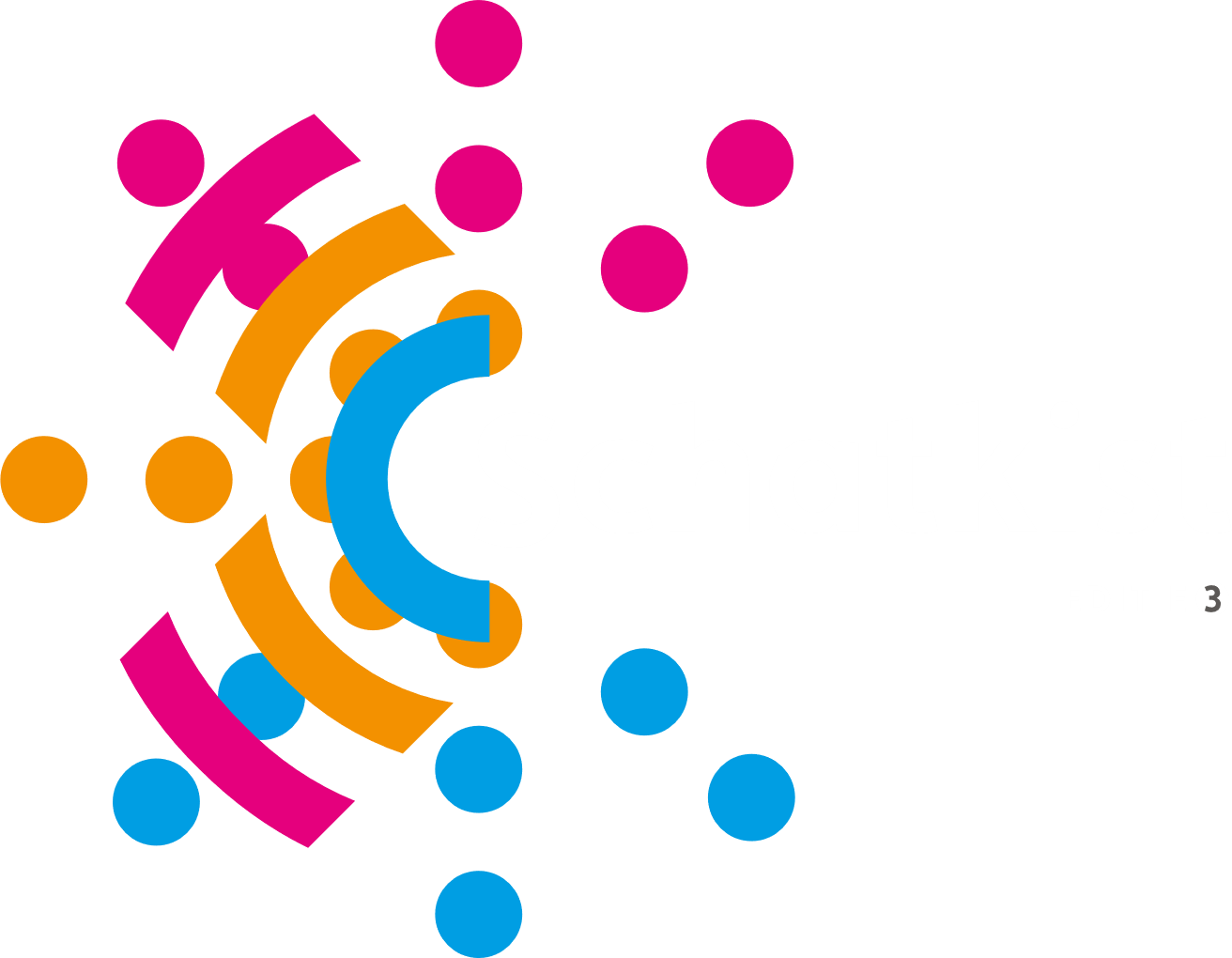 [Speaker Notes: Link naar het  nieuwste filmpje over keuzevrijheid: https://www.youtube.com/watch?time_continue=116&v=zOqa1-_eLnI&feature=emb_logo

Link naar vorige filmpje over keuzevrijheid: https://www.youtube.com/watch?v=59Dn37q5Kzc&feature=youtu.be]
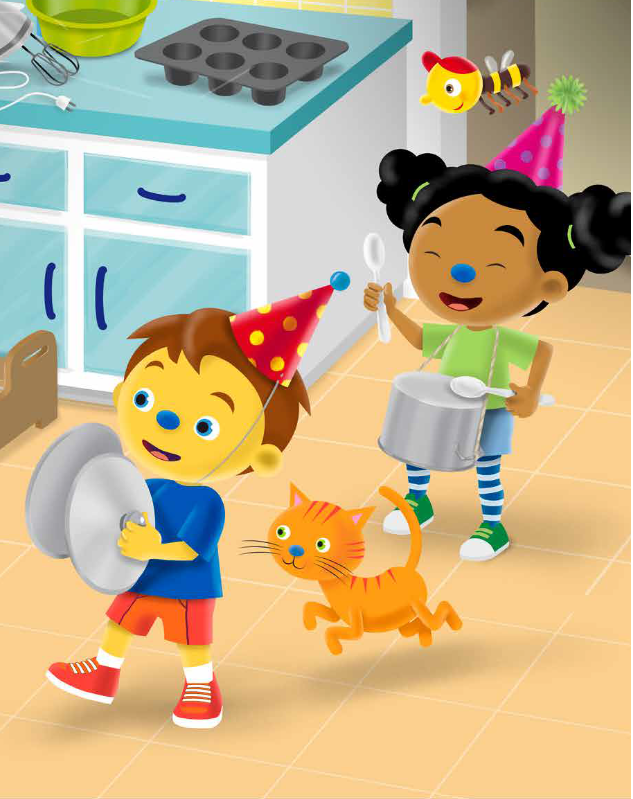 Overzicht ankers
Opbouw & differentiatie
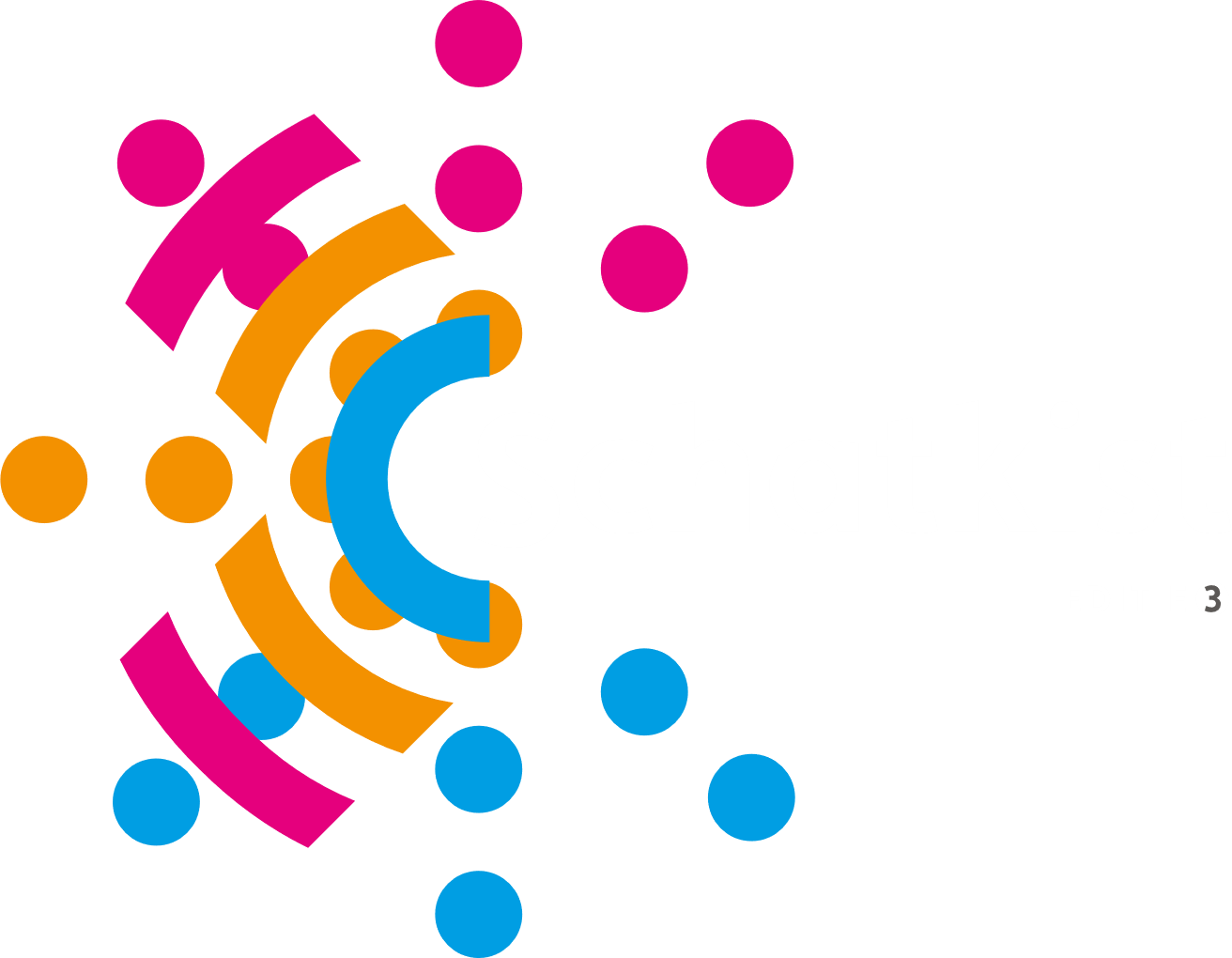 [Speaker Notes: Al met 6 ankers per jaar bied je een kerndoel dekkend aanbod.]
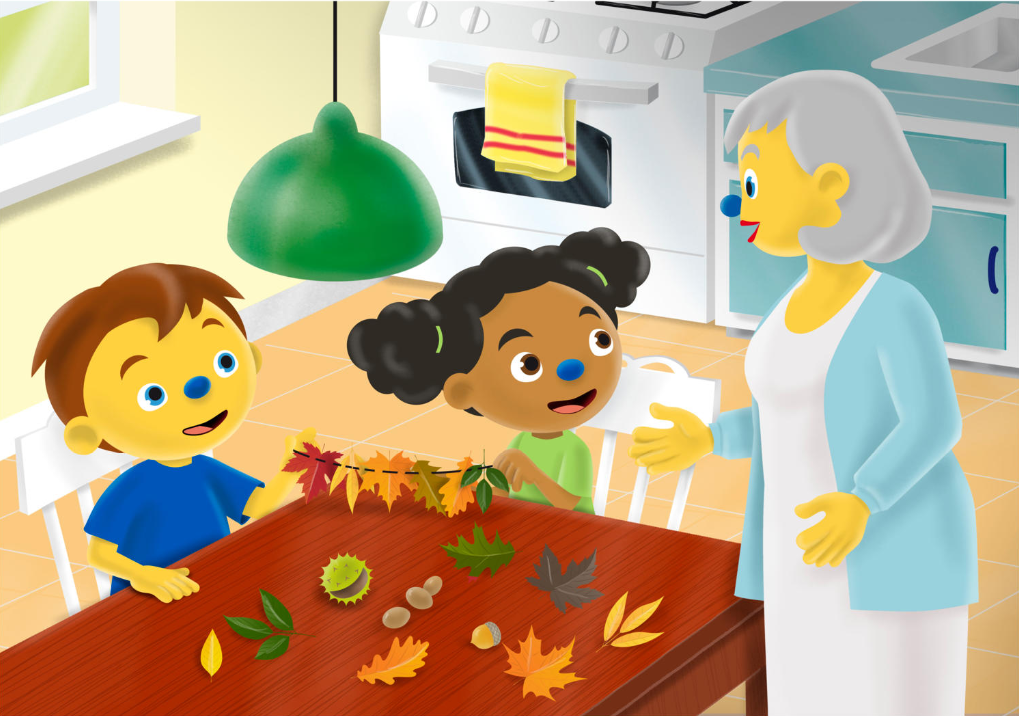 Opbouw van een anker
Opbouw & differentiatie
Elk anker duurt 3 of 4 weken
Oriëntatie
Kennismaking met anker 
Verkennen van centraal probleem
Pre-teaching
Aan de slag met het ankerverhaal
ANKERTHEMA 1 of 2
FASE 1
KENNISMAKING
Verbreden & verdiepen 
Keuze uit twee ankerthema’s
Accent op onderzoeken van probleem of op ontwerpen
FASE 2
Reflecteren & presenteren 
Terug kijken op ervaringen en ontdekkingen in een presentatie, collage, voorstelling
Oplossen van het centraal probleem
AFRONDING
FASE 3
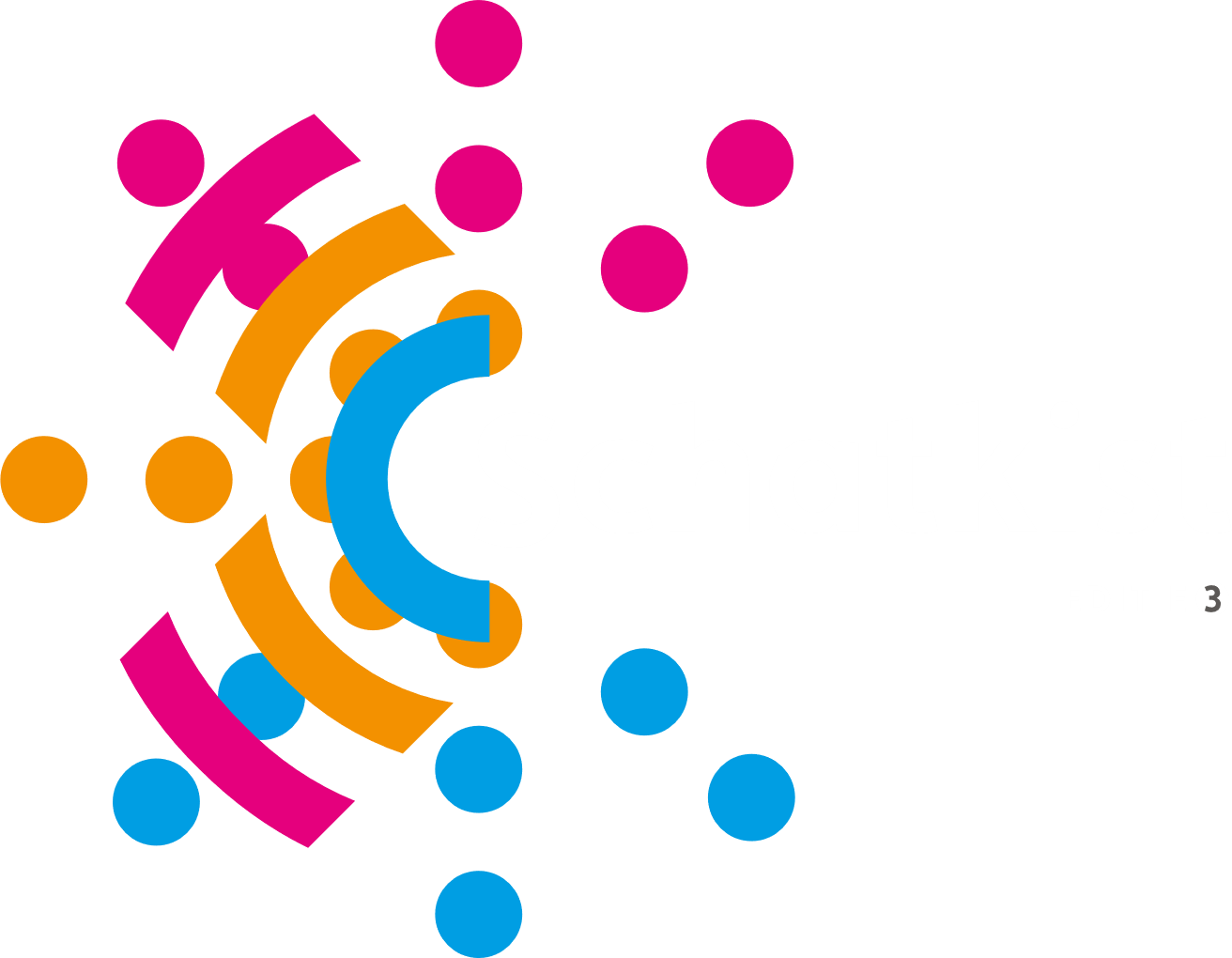 Differentiatie voor ieder kind
Opbouw & differentiatie
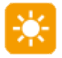 Uitdaging
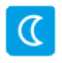 Basis
Ook aandacht voor VVE-doelgroep en taalzwakke kinderen
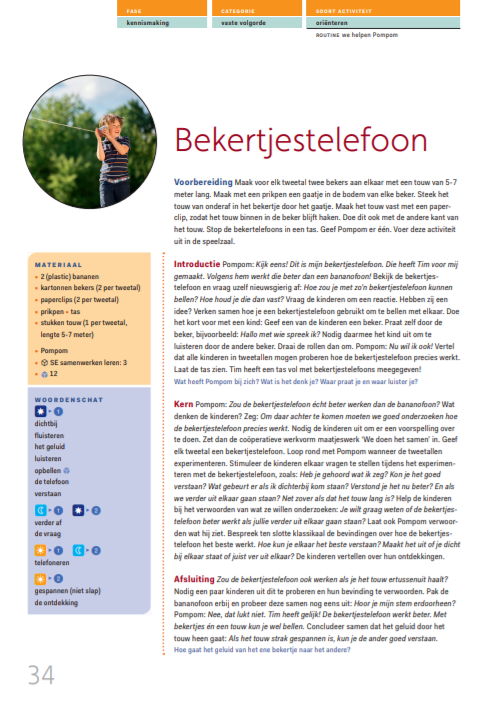 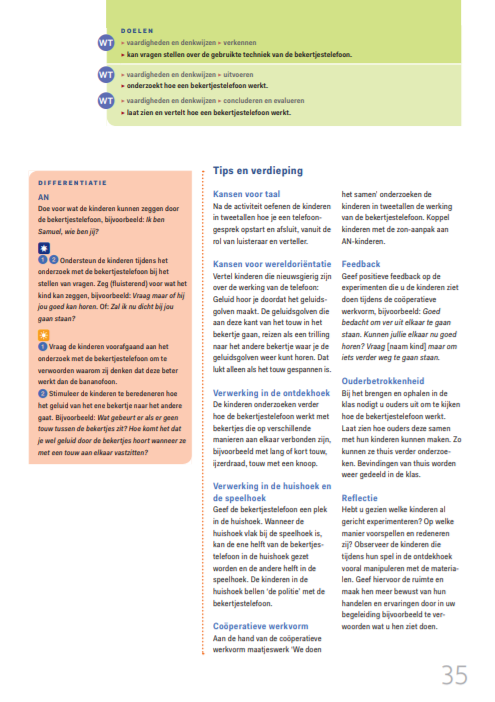 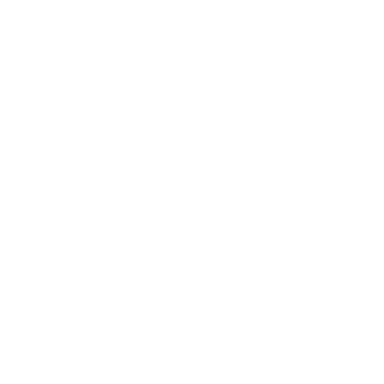 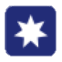 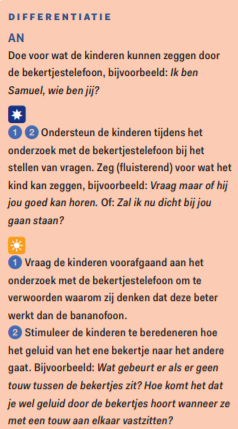 Intensivering
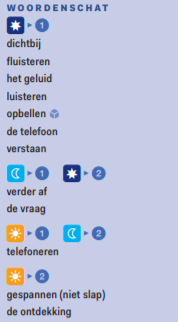 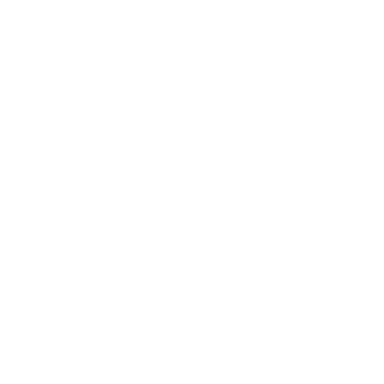 Activiteitenboek Communicatie
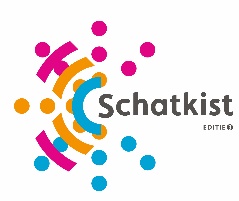 Differentiatie – VVE gecertificeerd
Opbouw & differentiatie
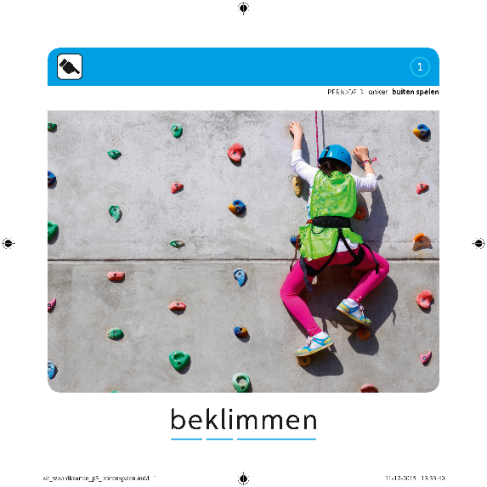 Met daarnaast:

Meer oefening en herhaling door preteaching en verlengde instructie 

Visuele ondersteuning 

Mogelijkheden tot interactie 

Ouderbetrokkenheid
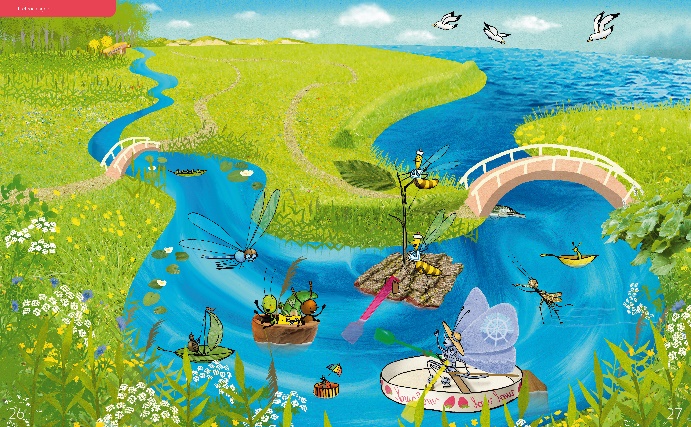 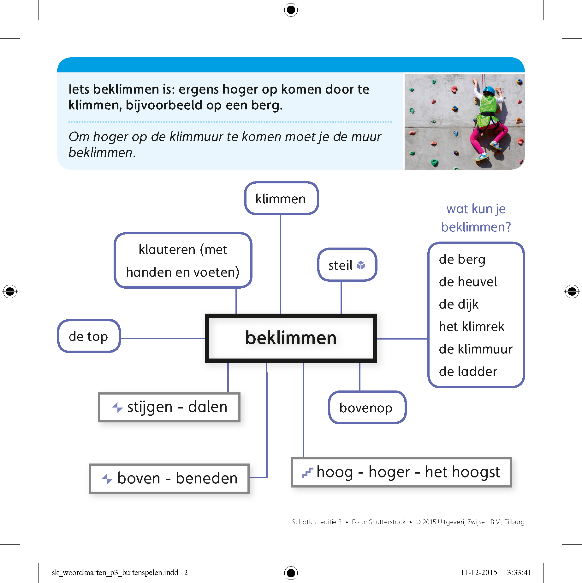 Preteaching
woordkaarten
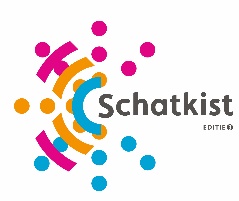 21e eeuwse vaardigheden
Opbouw & differentiatie
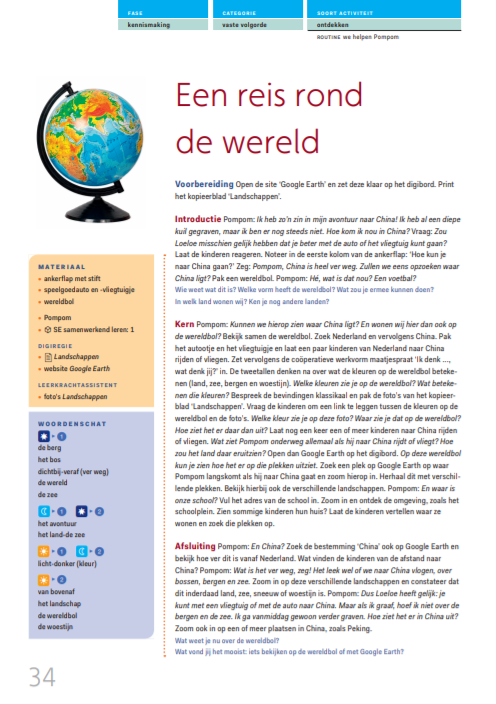 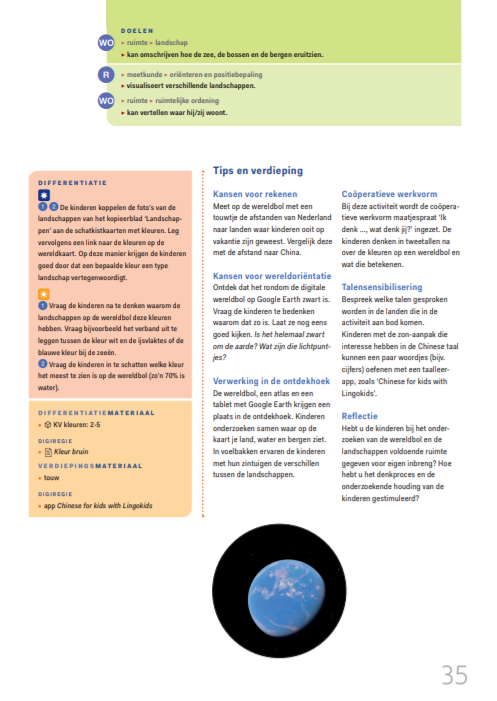 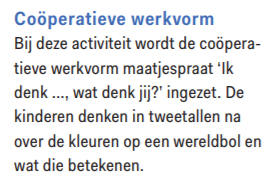 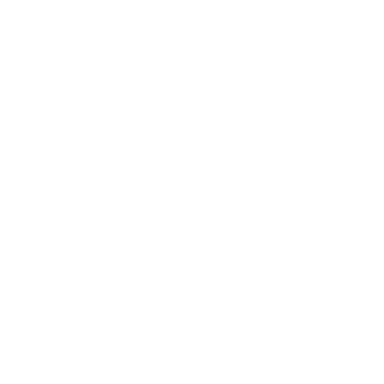 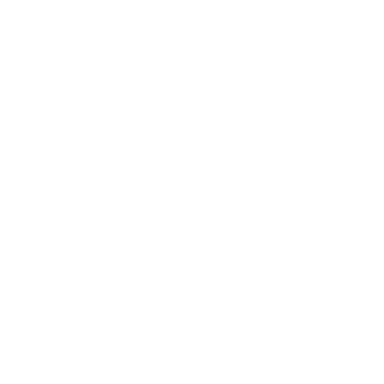 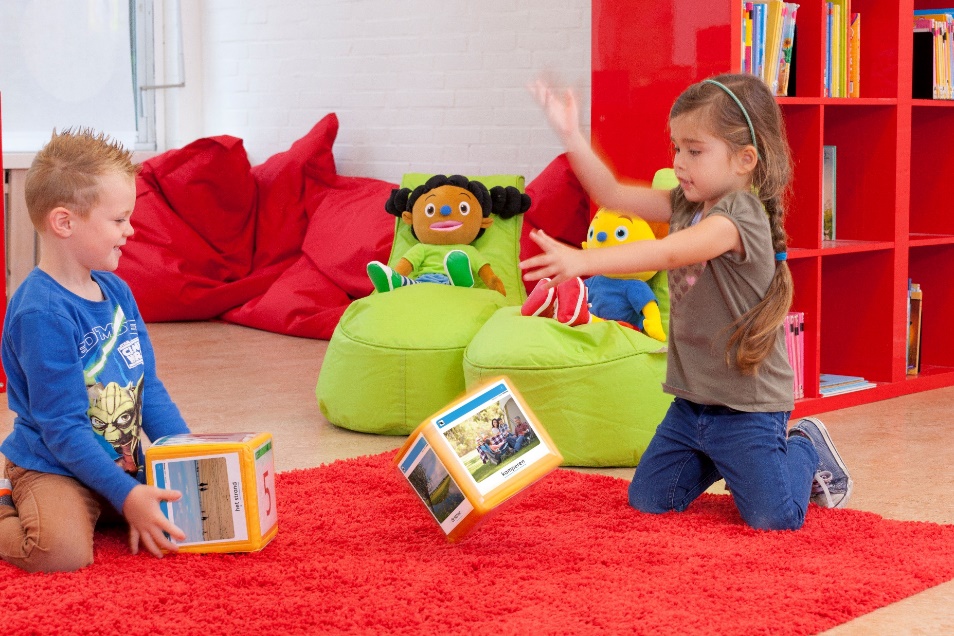 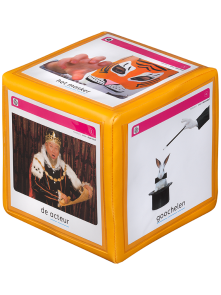 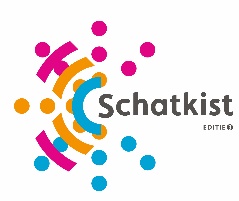 Wetenschap & Technologie (W&T)
=> Verplicht vanaf 2020
Opbouw & differentiatie
Wetenschap & technologie volop in Schatkist:

De kinderen onderzoeken een probleem en ontwerpen een oplossing

Ontwikkelen van een nieuwsgierige houding en bijpassende  vaardigheden

W&T vind je in alle ontwikkelingsgebieden

W&T als basis voor elk anker

W&T in de ontdekhoeken
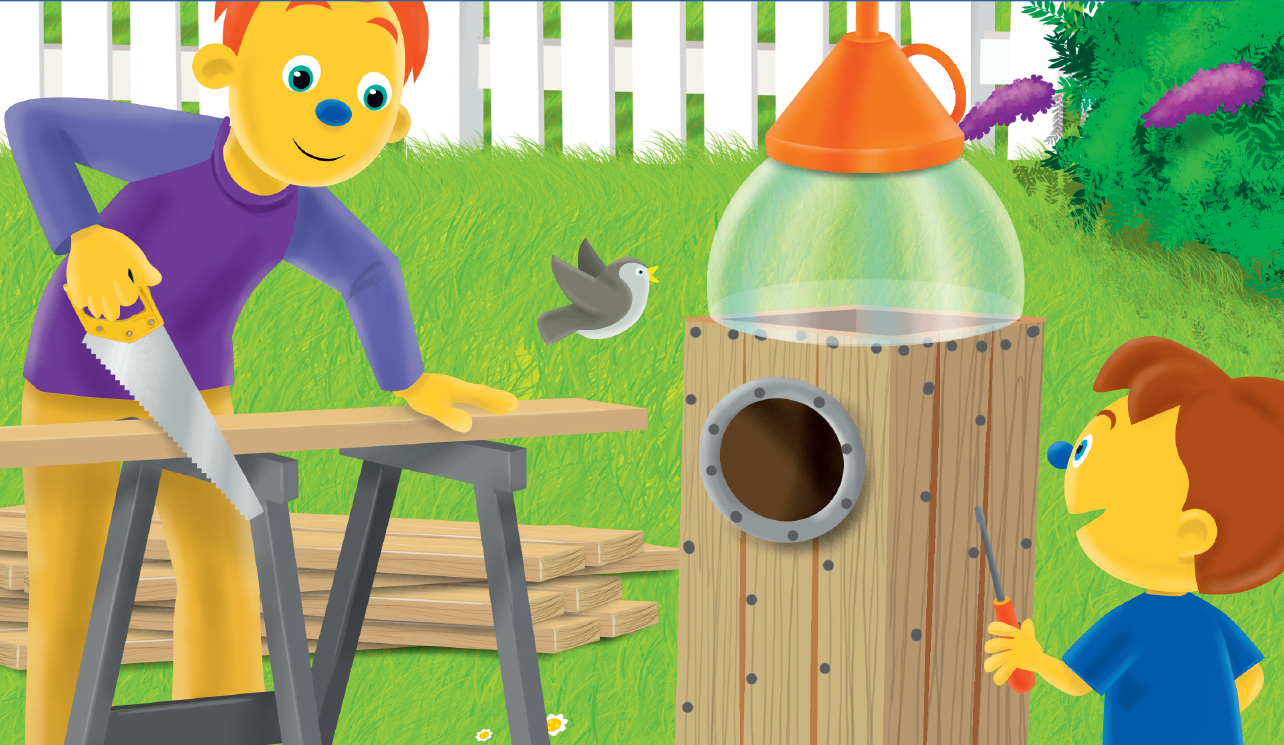 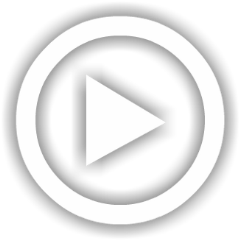 Onderzoekend en ontwerpend leren!
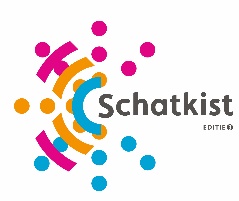 [Speaker Notes: Link naar het filmpje:  https://www.youtube.com/watch?v=XQfhaDwhEoI&feature=emb_logo]
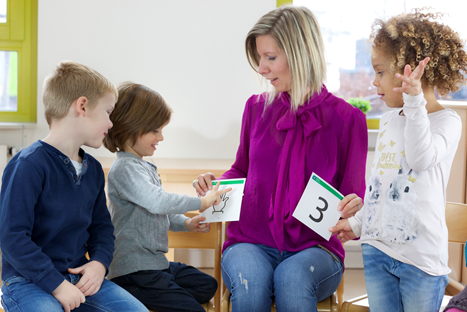 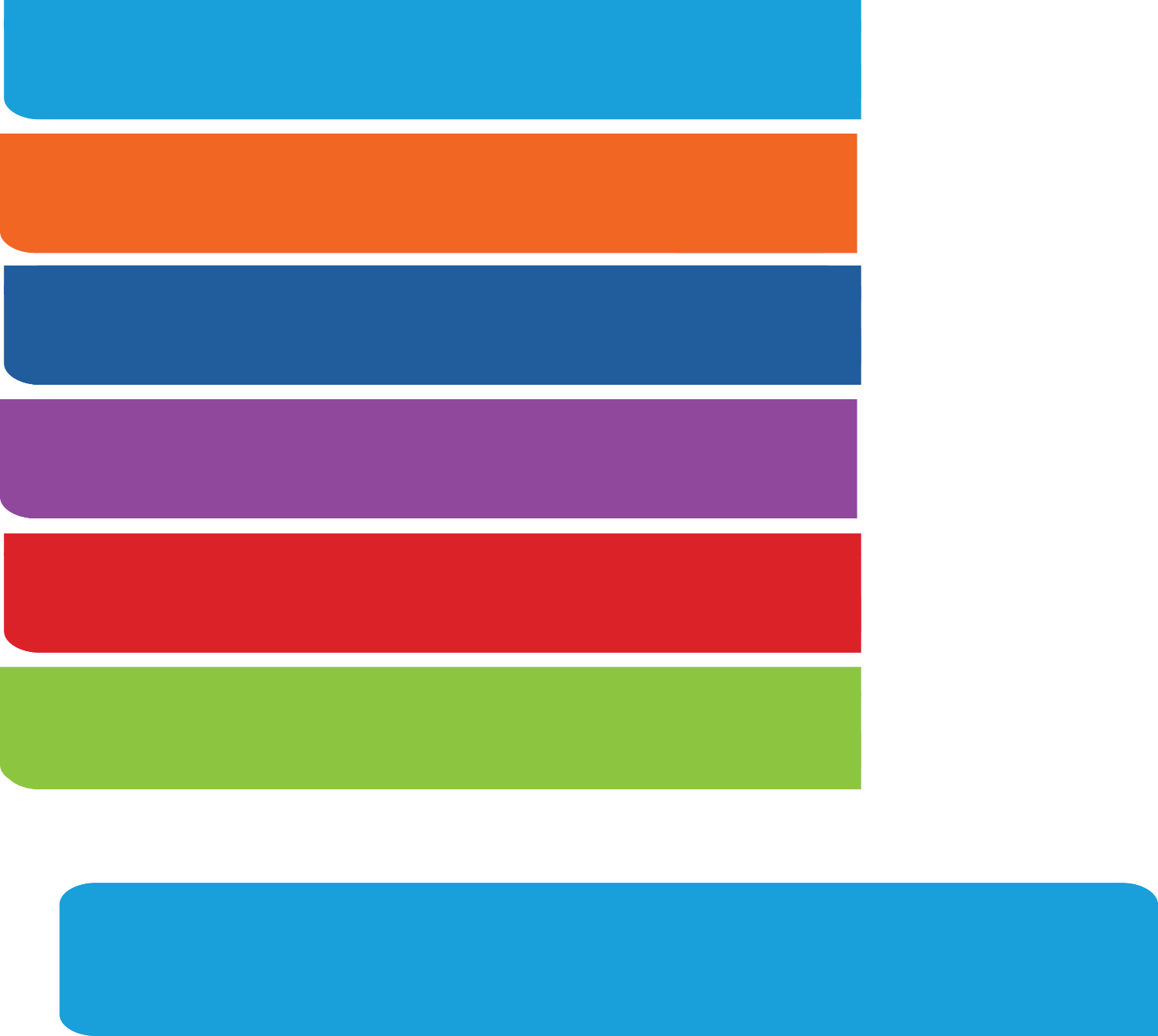 Routines
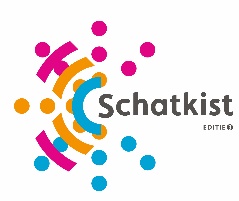 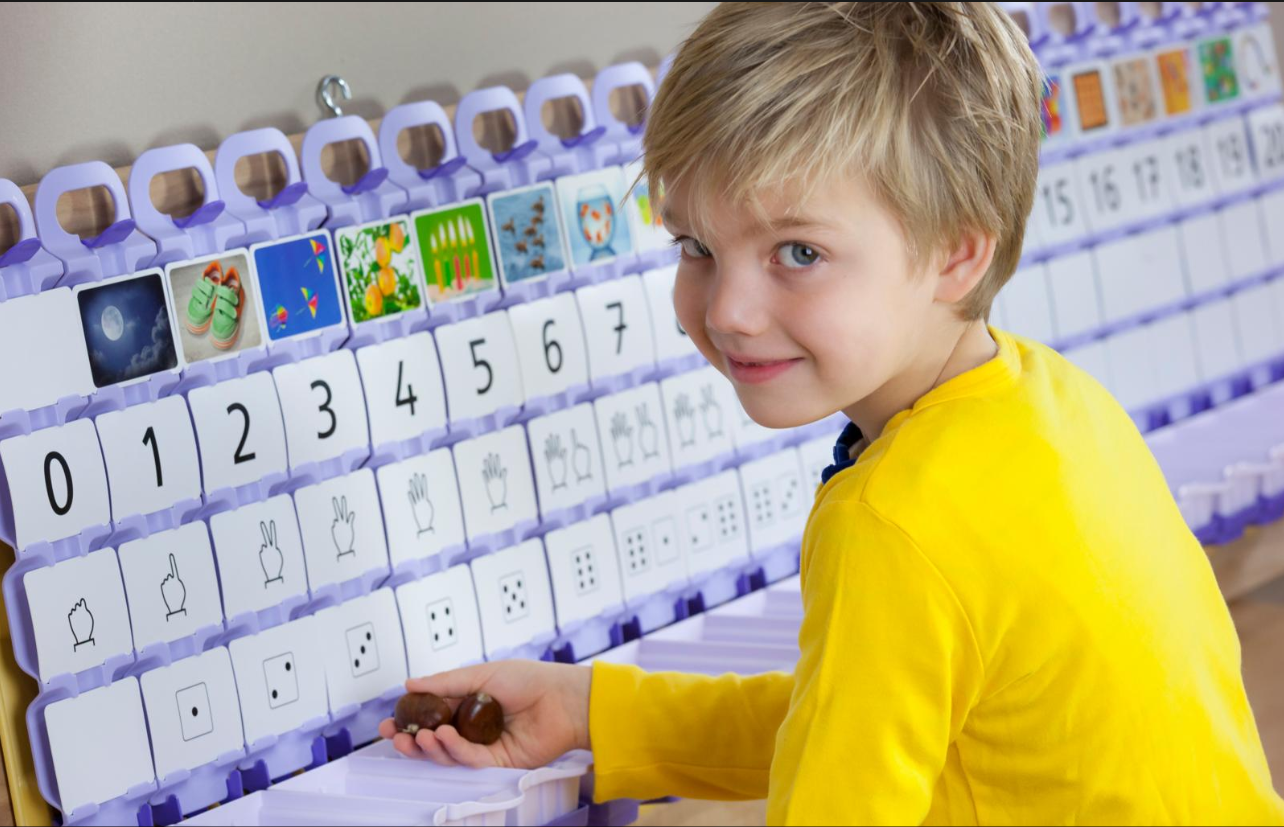 Routine – Rekenen
Routines
Rekenschatten i.c.m. de getallenwand

Welke dag is het? 
Weekkalender 
Jaarkalender

Ook een niet rekendomein kan rekenen bevatten
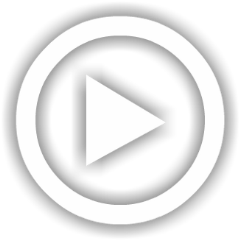 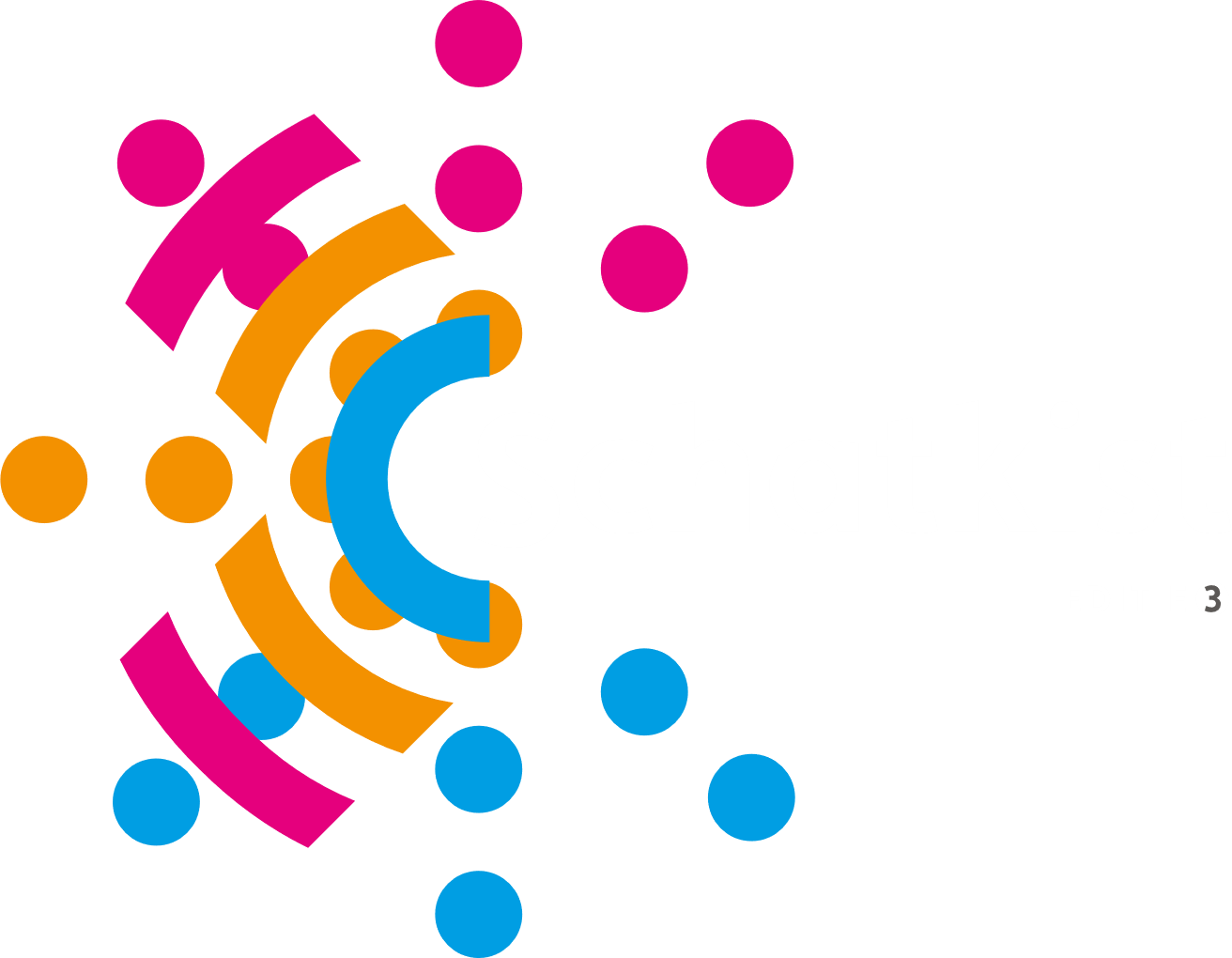 [Speaker Notes: Het filmpje over rekenen geeft op een overzichtelijke manier in 2 minuten weer waar en hoe je rekenen terugvindt in Schatkist 

De url van het Rekenen filmpje: https://www.youtube.com/watch?v=hj70oPsw5r4&feature=emb_logo]
Routine – Rekenen
Routines
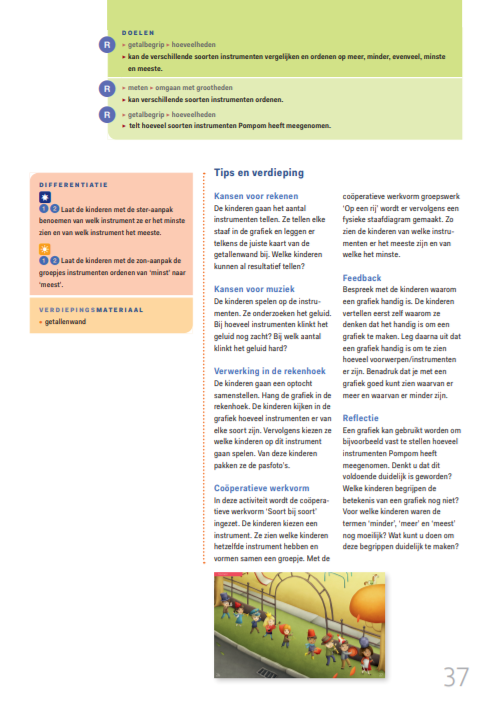 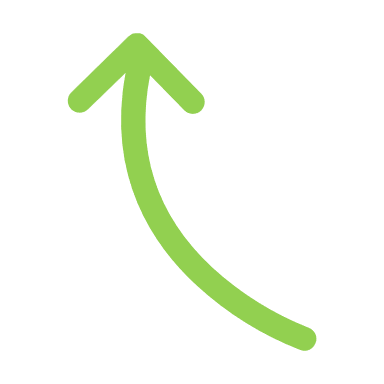 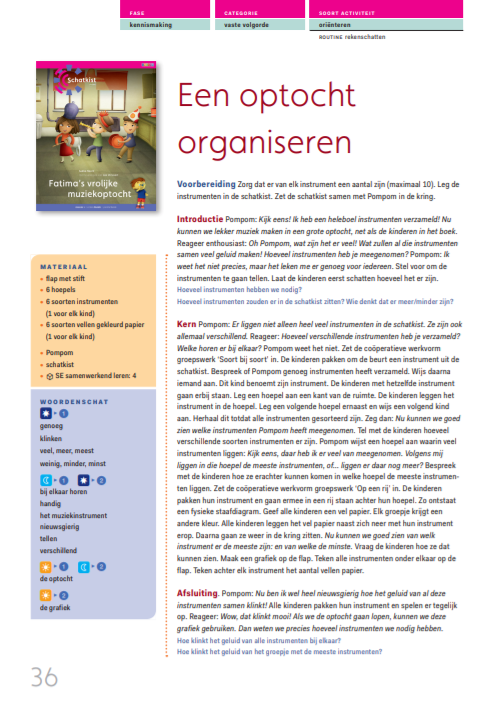 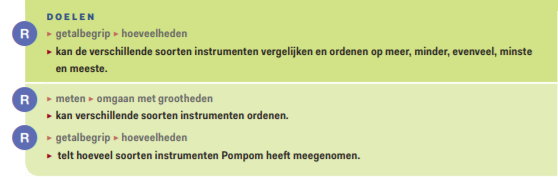 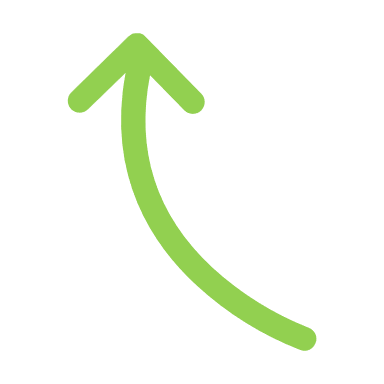 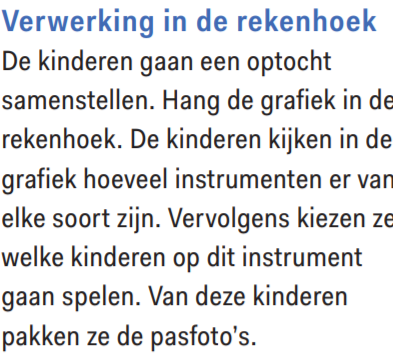 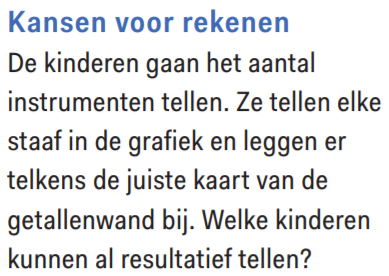 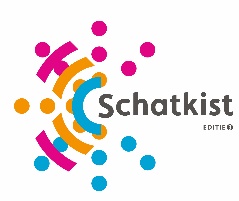 Routine – Rekenen
Routines
Oók in andere domeinen, zoals bijvoorbeeld hieronder wetenschap & technologie komt rekenen voor
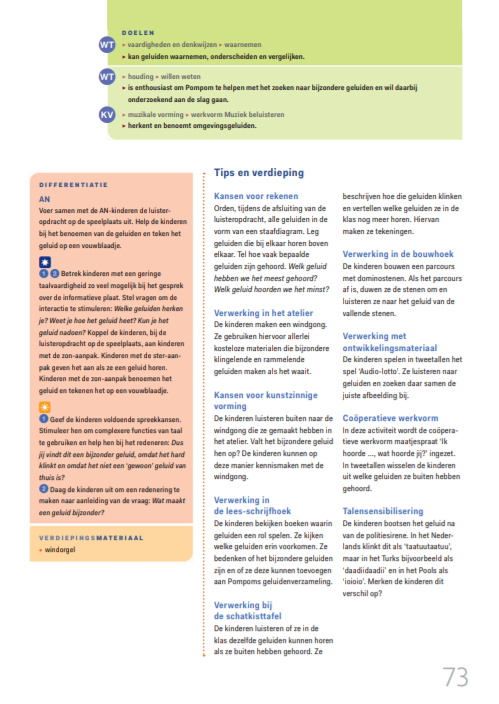 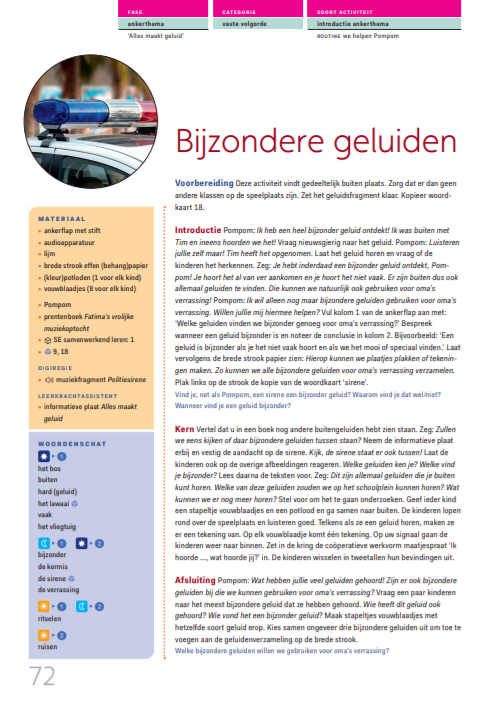 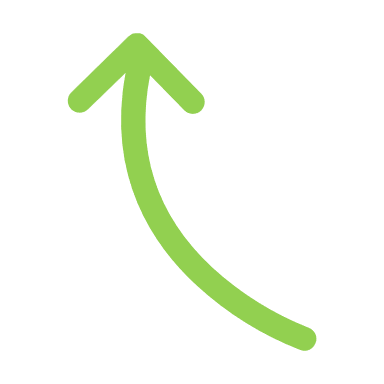 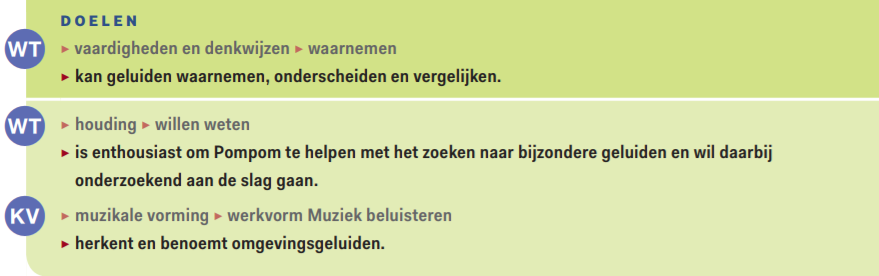 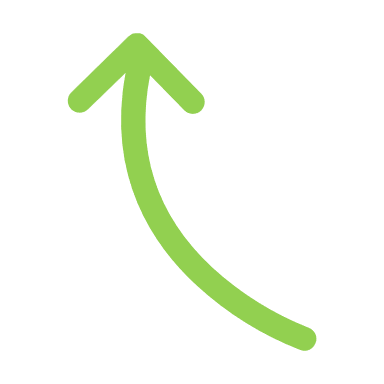 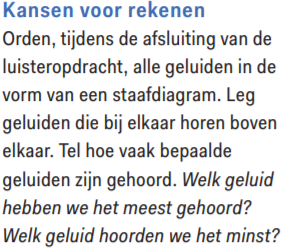 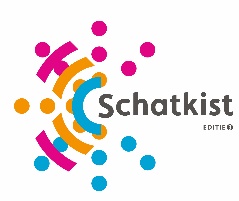 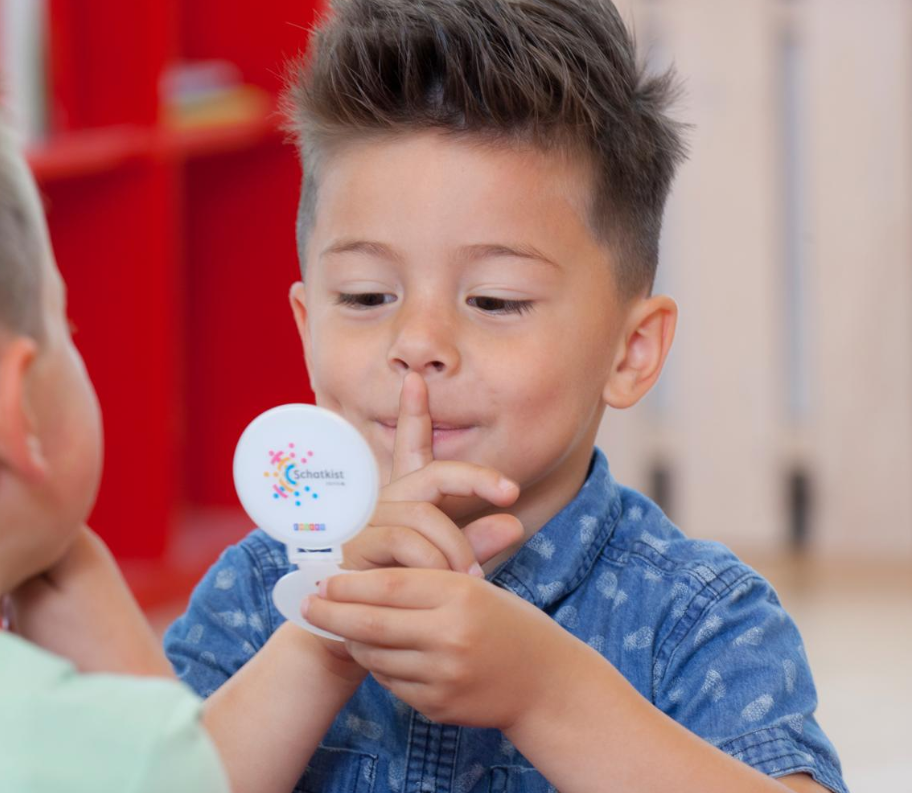 Routine – Taal
Routines
Rond de letter – Alzijdig verkennen van de letter
Woordenschat: een schat aan woorden 
De verhaalsleutel én elke dag voorlezen
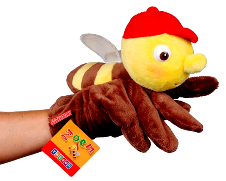 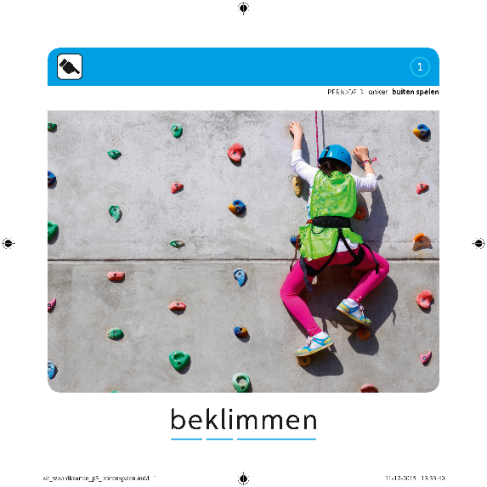 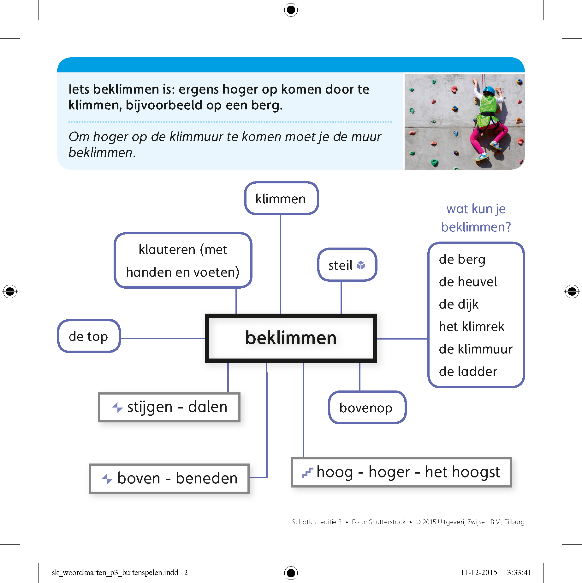 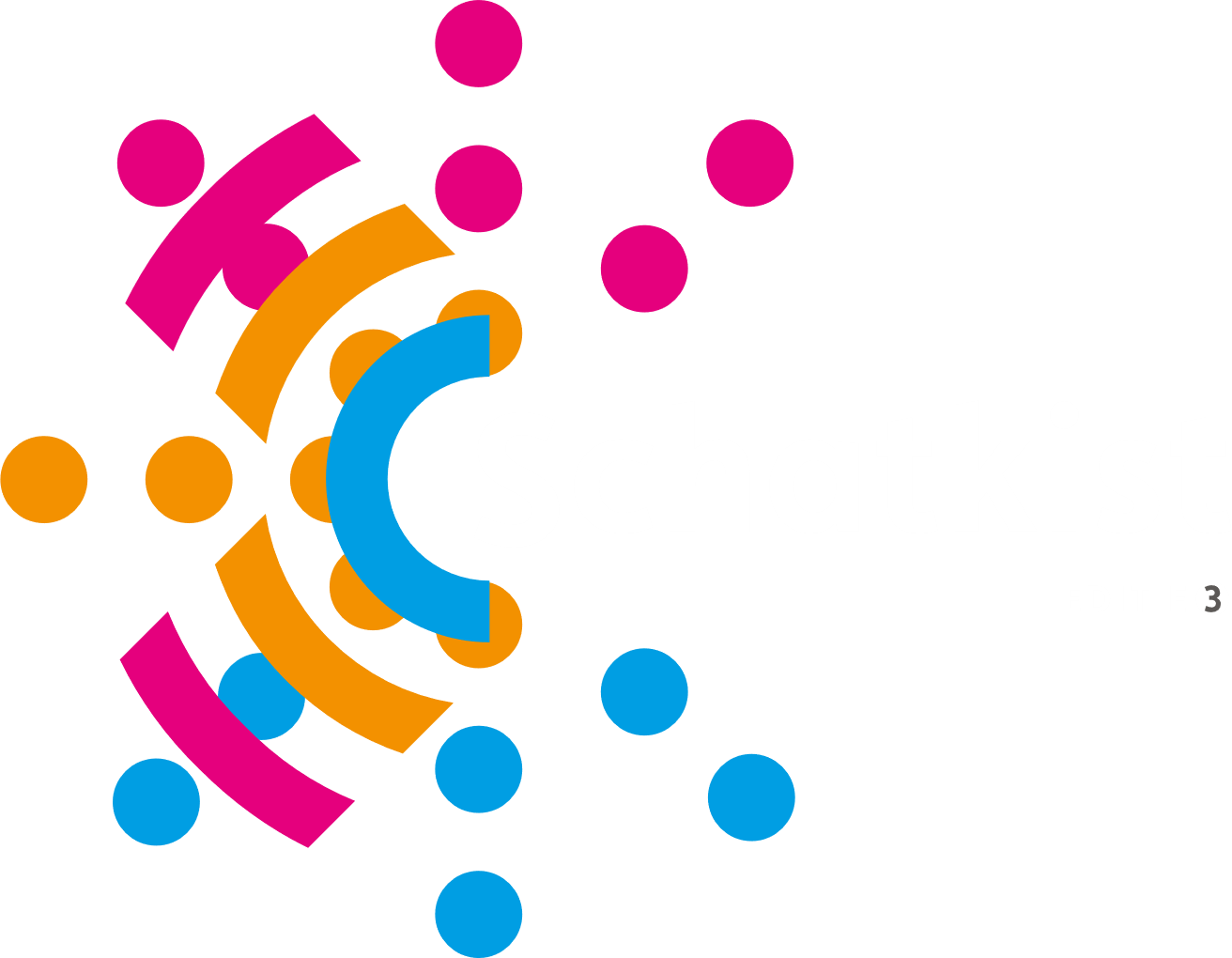 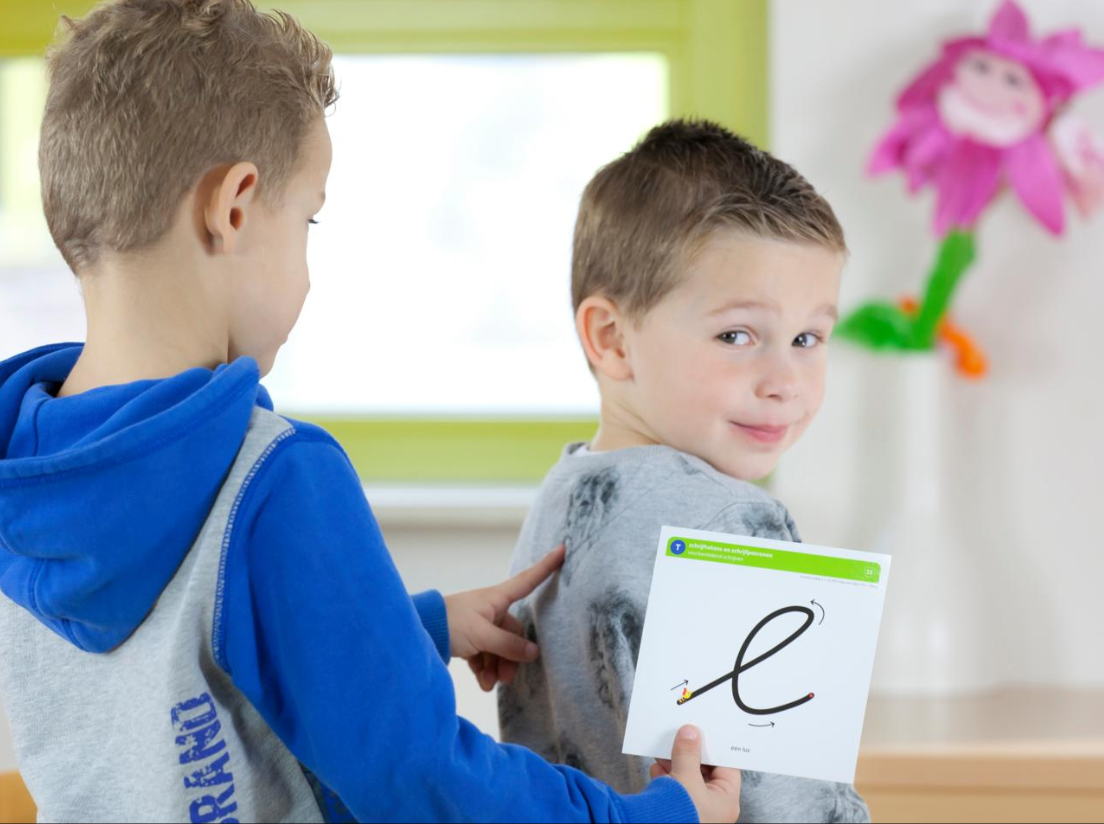 Routine – Taal
Routines
Op taaltocht: taalbewustzijn en fonologische vaardigheden + oriëntatie op lezen en schrijven

Voorbereidend schrijven 

De avonturen van Pompom: 
       spreken en luisteren
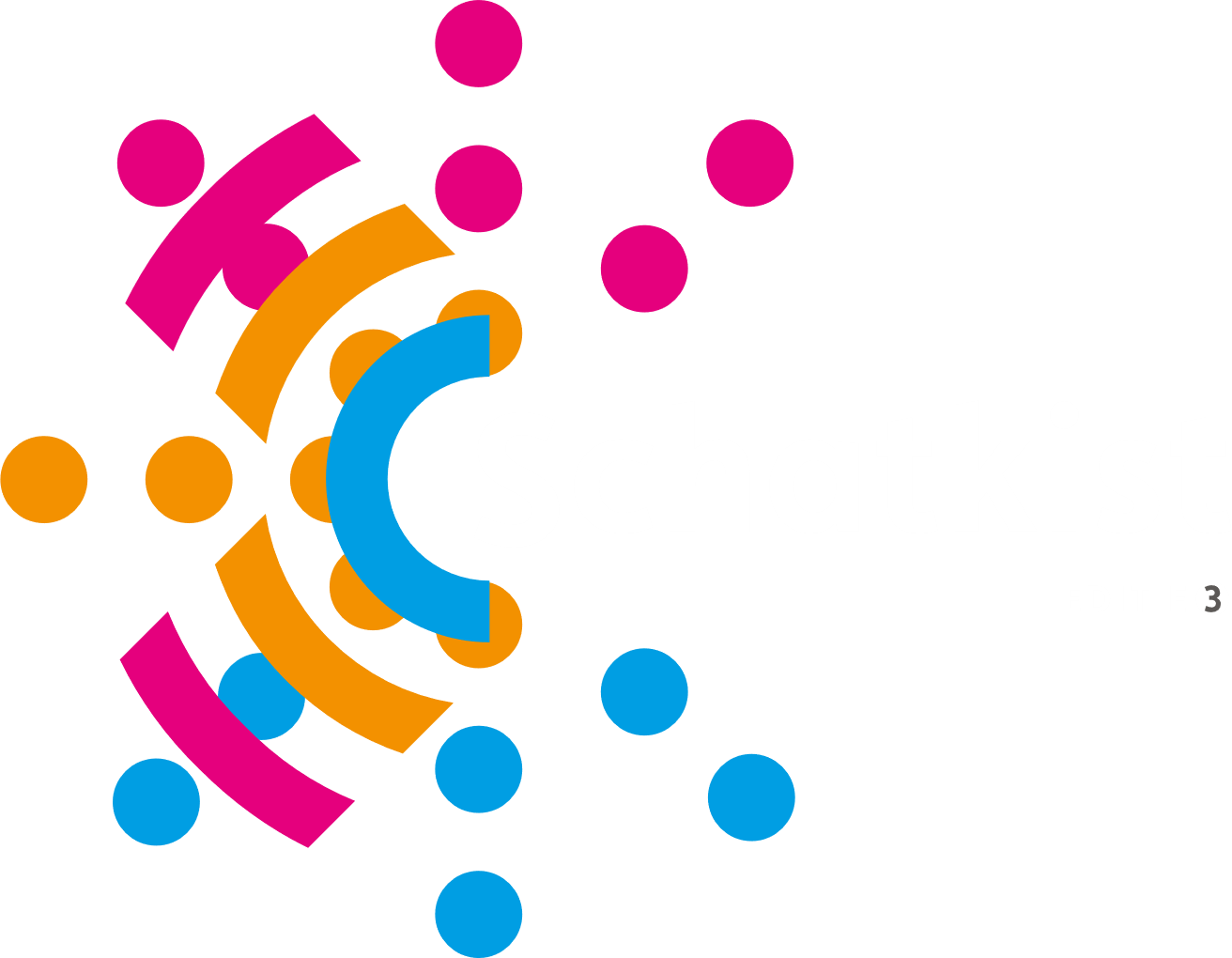 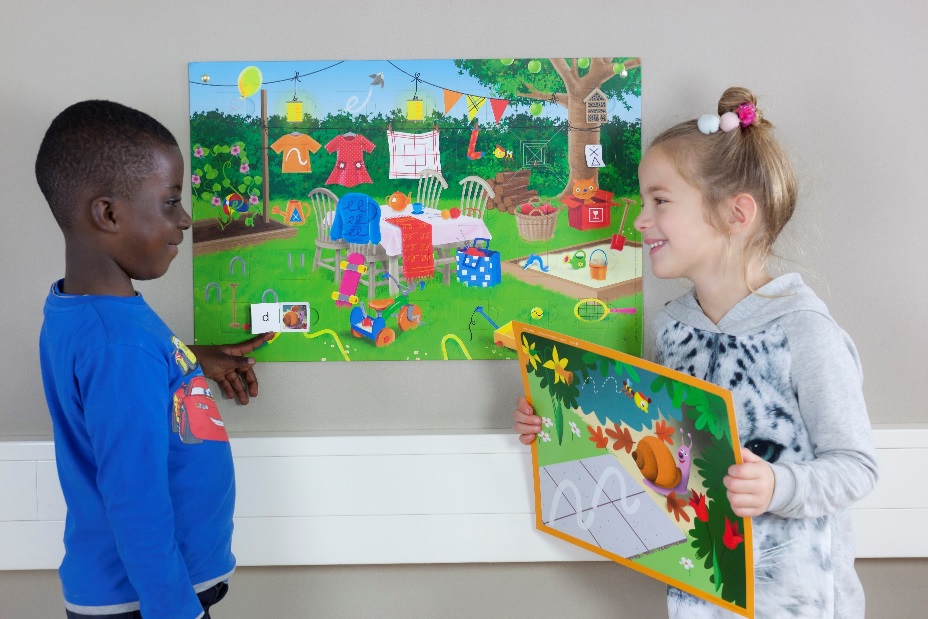 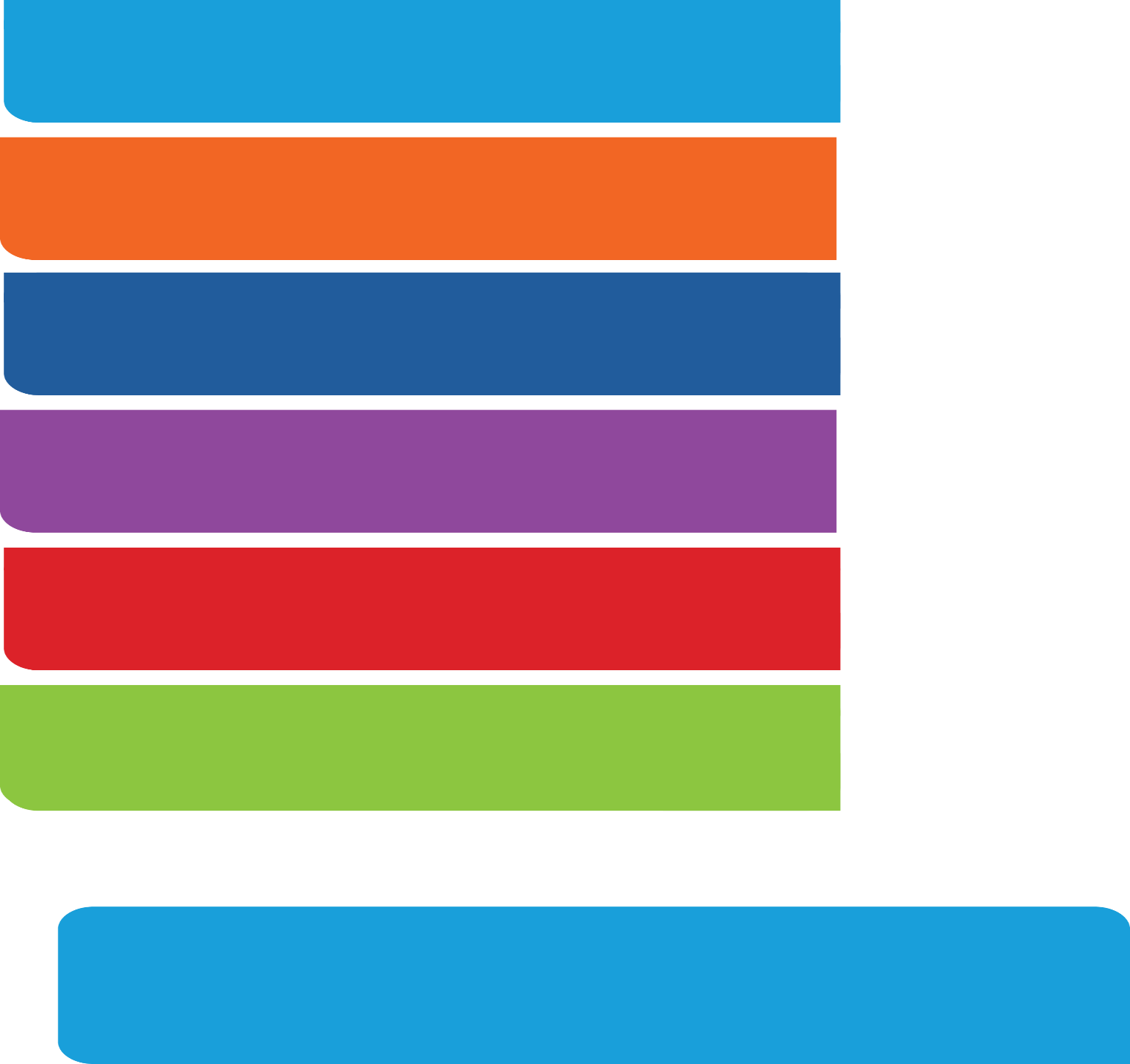 Software
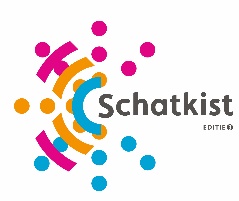 Digitale meerwaarde met de software
Software
Software
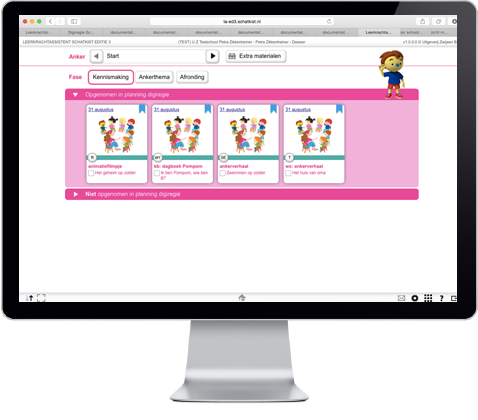 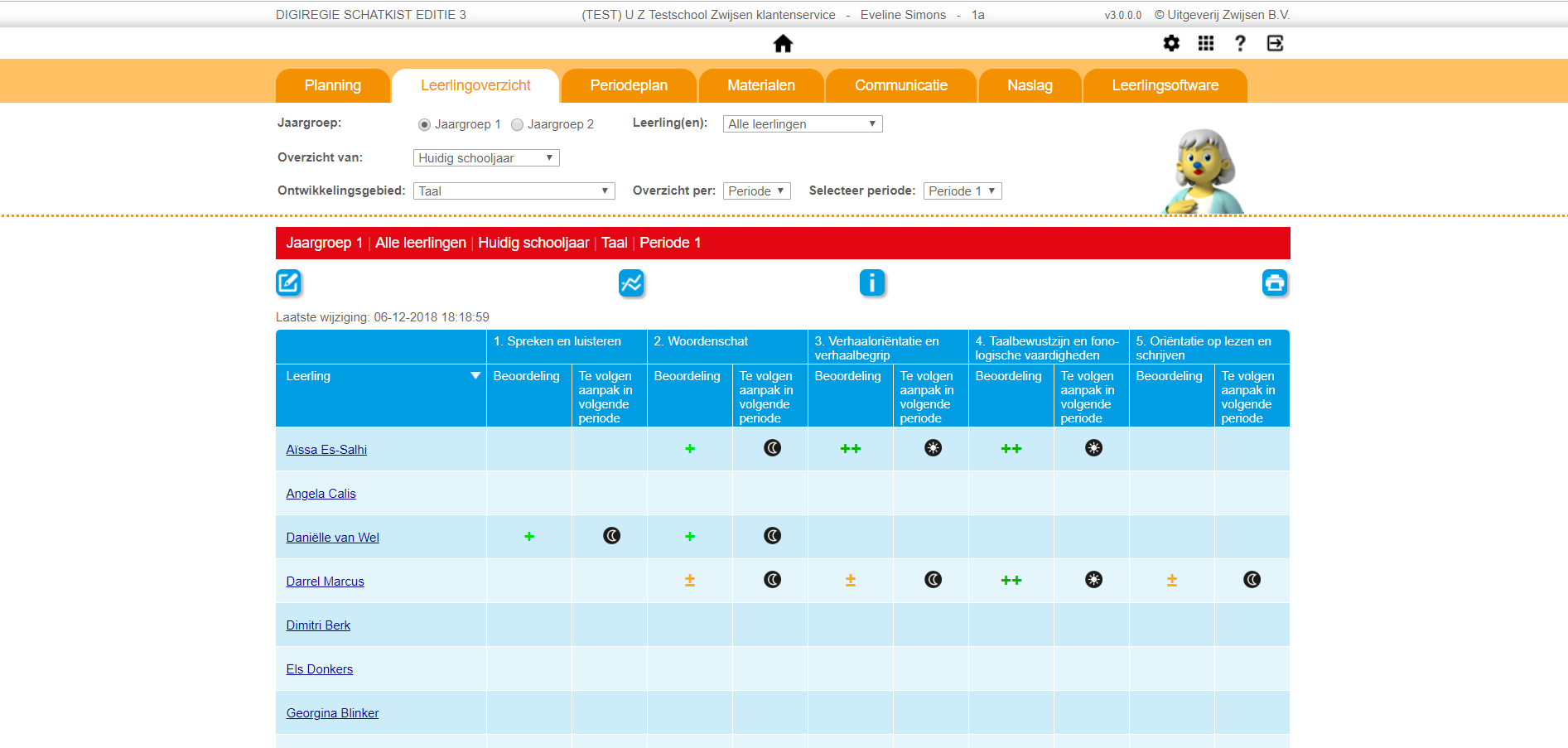 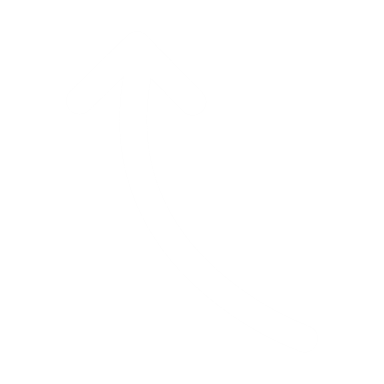 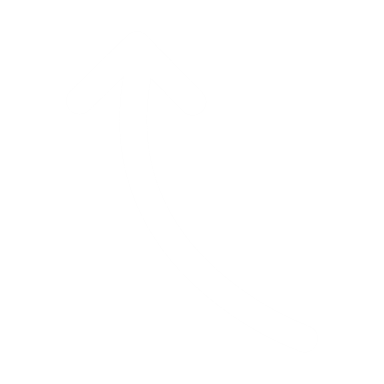 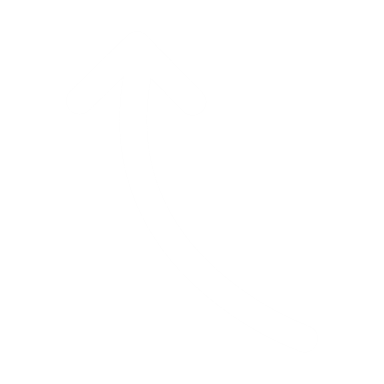 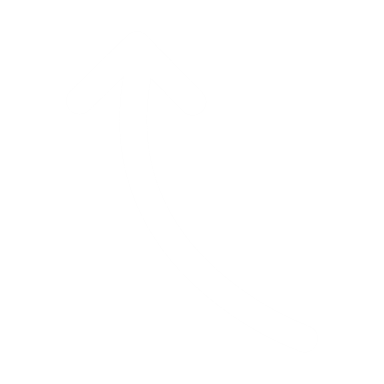 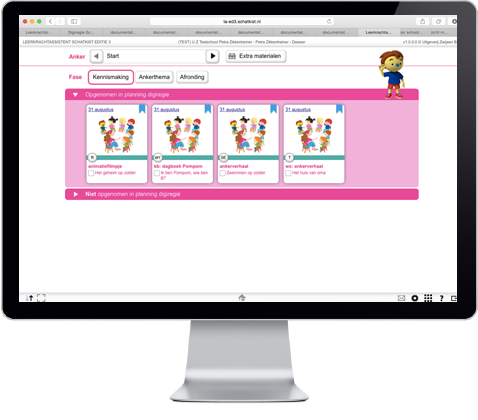 Digiregie
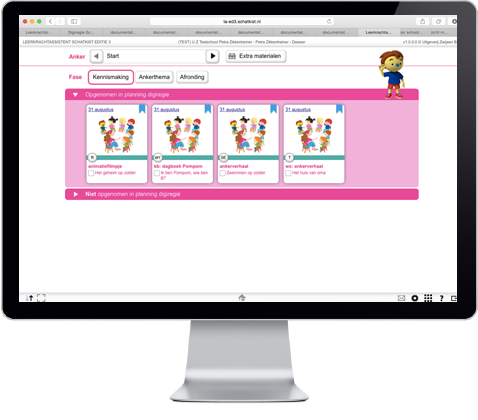 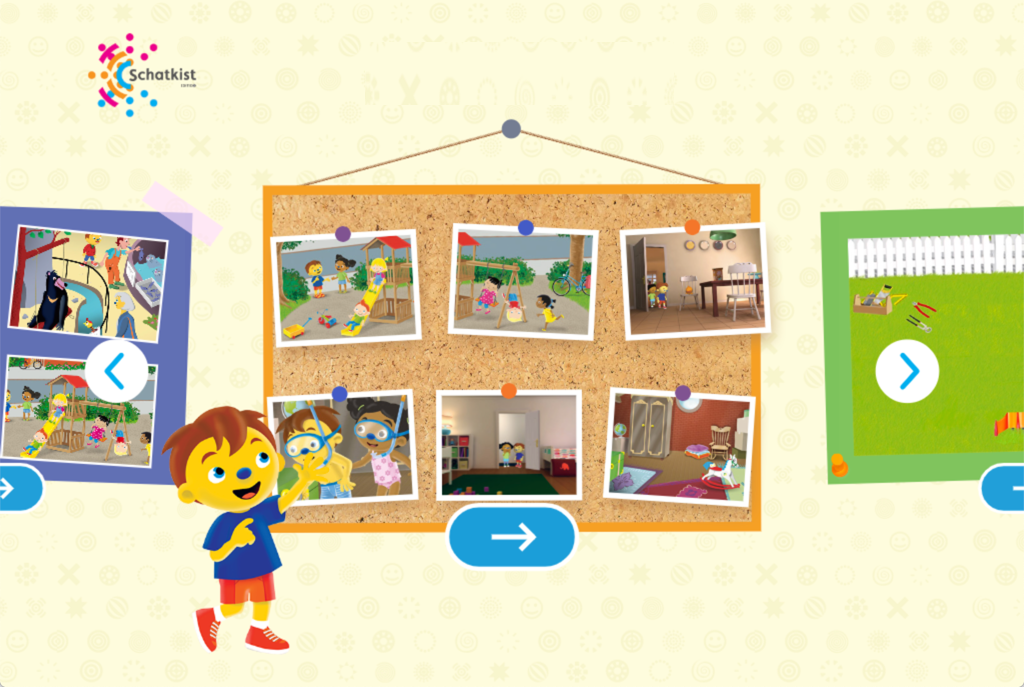 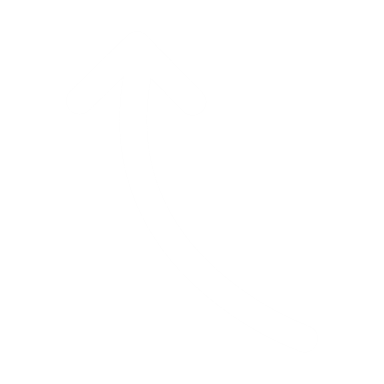 Leerkrachtassistent
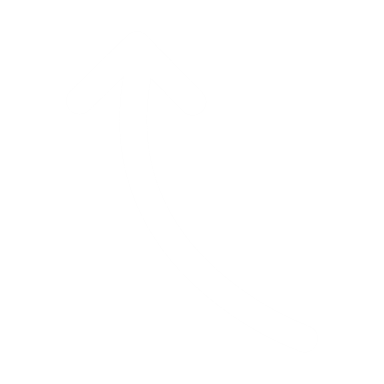 Leerlingsoftware: voor op school én thuis
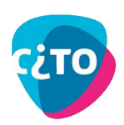 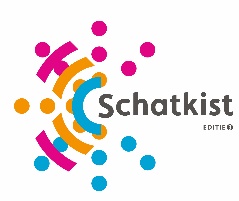 Leerkrachtassistent
Software
Software
Animatiefilmpjes
Preteaching 
Geanimeerde ankerverhalen
Letterfilmpjes bij elke letter 
Woordenschathulp
Wie – Wat – Waar 
Informatieve platen 
Illustraties voorleesboek 
Routekaarten 
Kopieerbladen
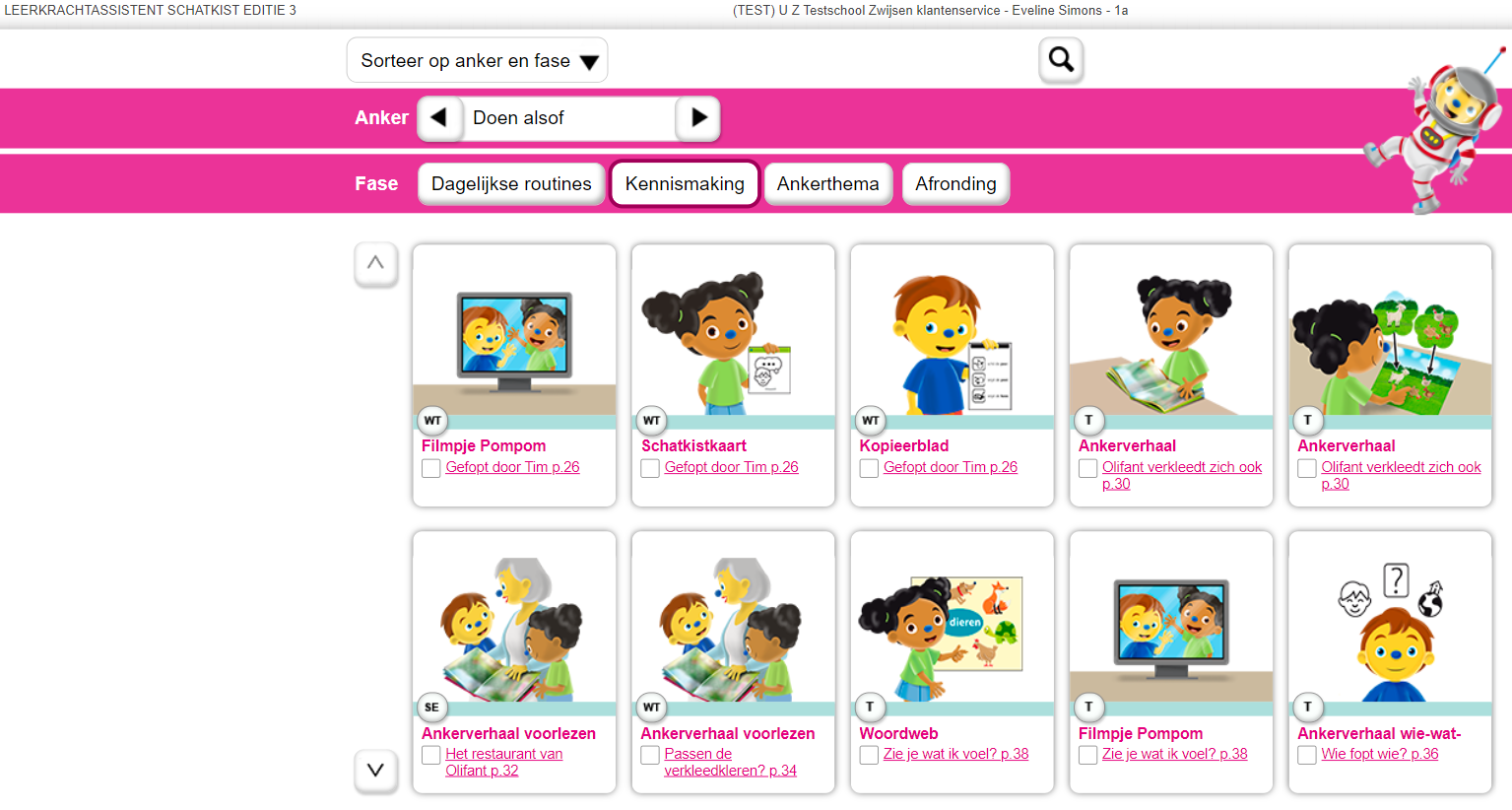 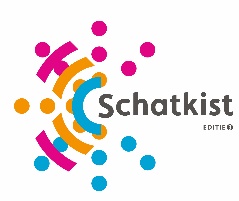 Digiregie – planning
Software
Software
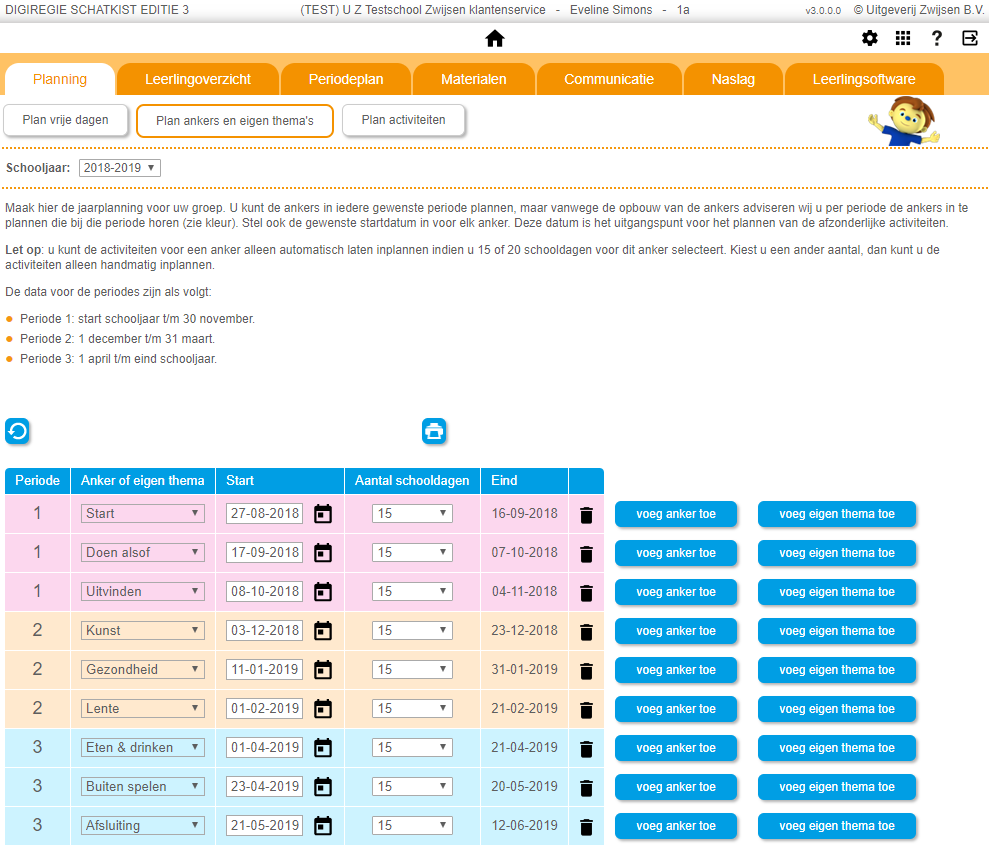 Automatisch je jaar plannen, of handmatig indien wenselijk 

Oók je eigen thema’s (in)plannen
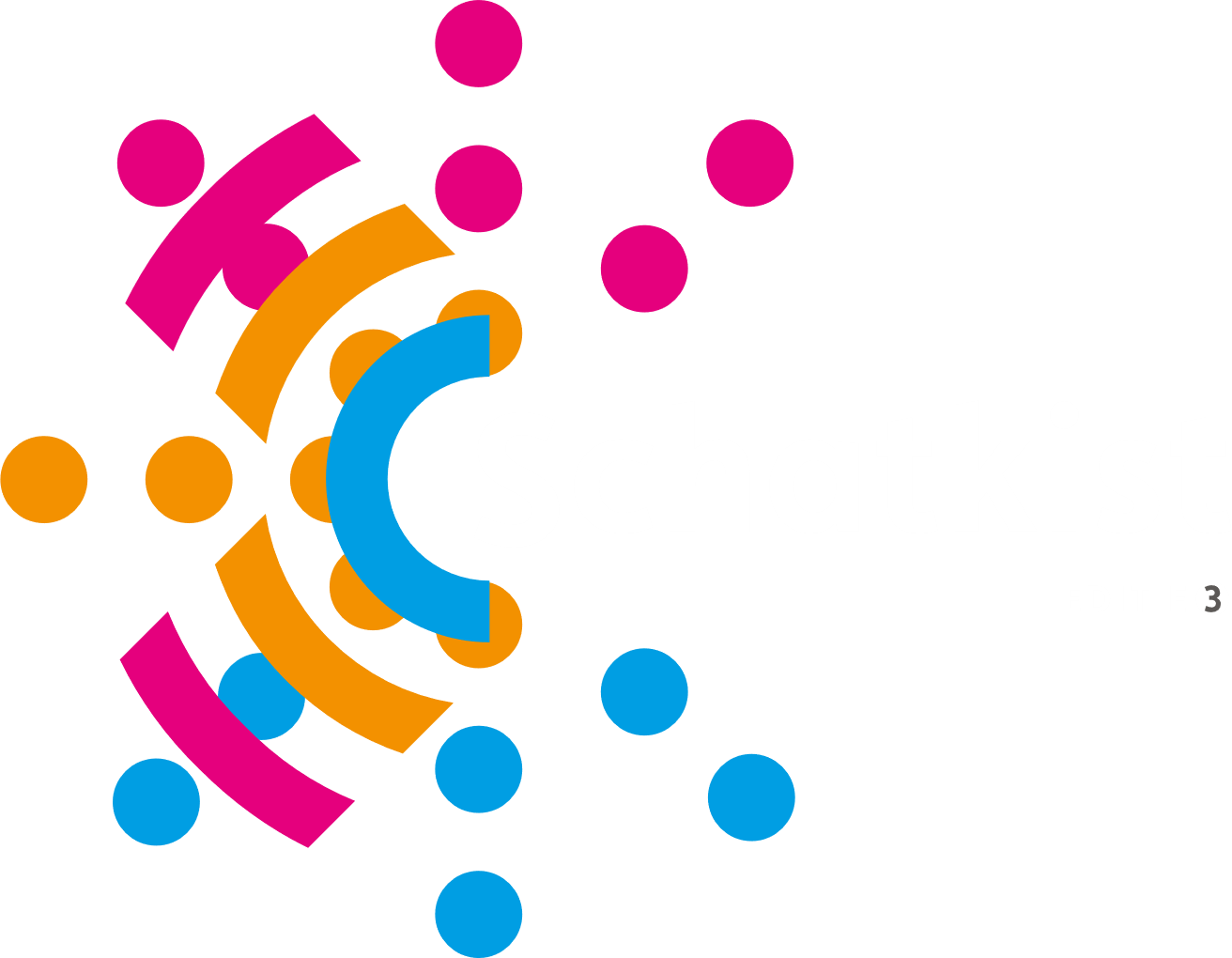 Digiregie – observatie
Software
Software
Makkelijk in te voeren 

Ook in grafiekweergave 

Direct op leerlingniveau of de gehele klas

Per domein in te zien 

Alle ontwikkelingsgebieden, domeinen en doelen van het SLO
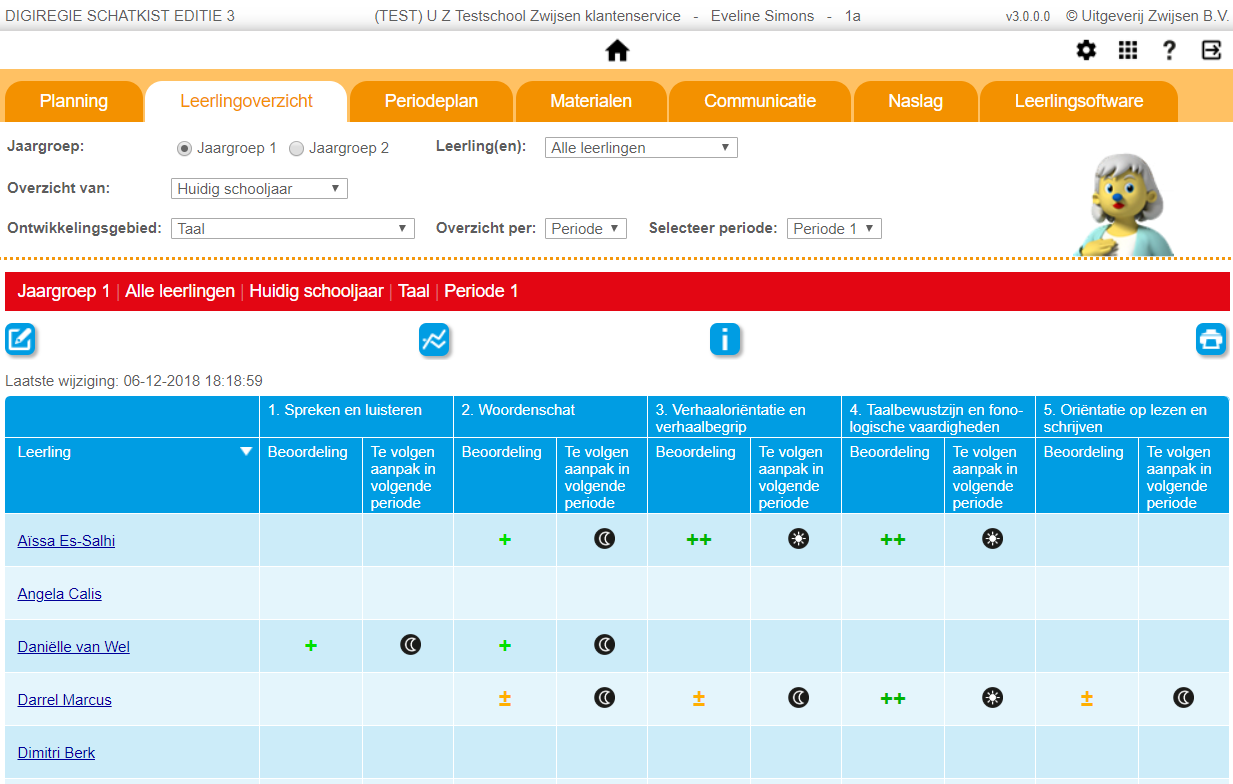 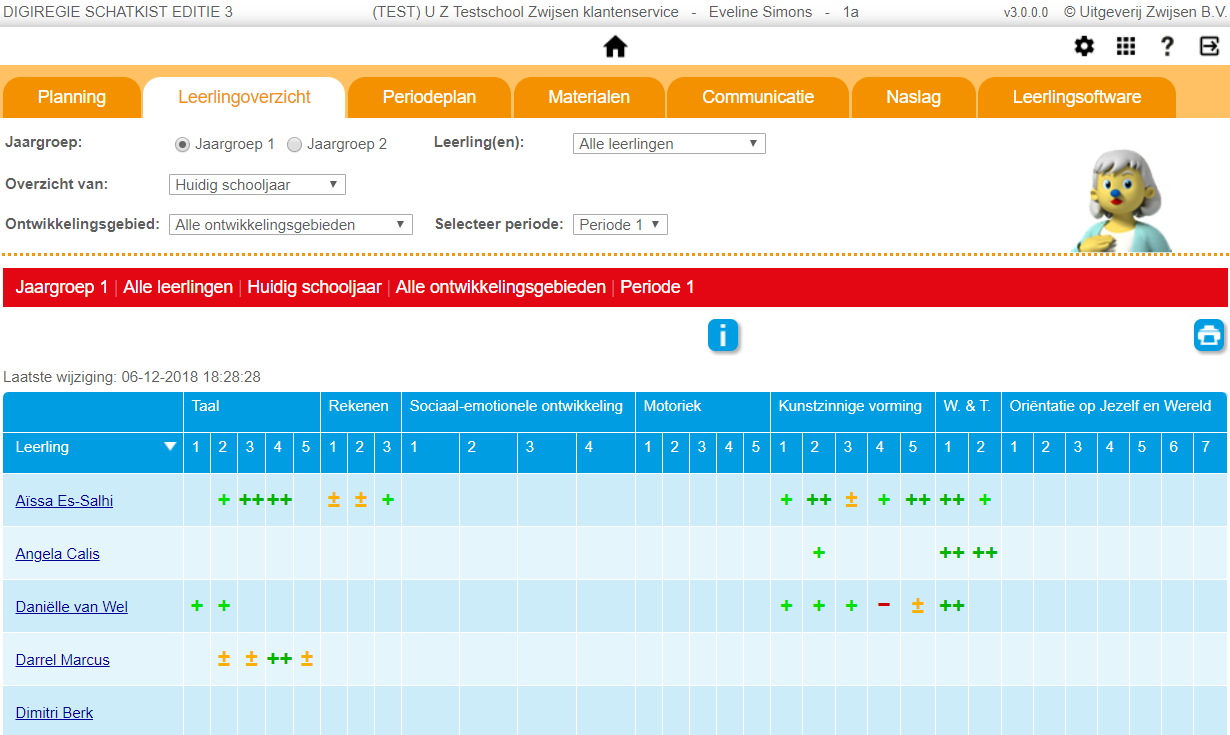 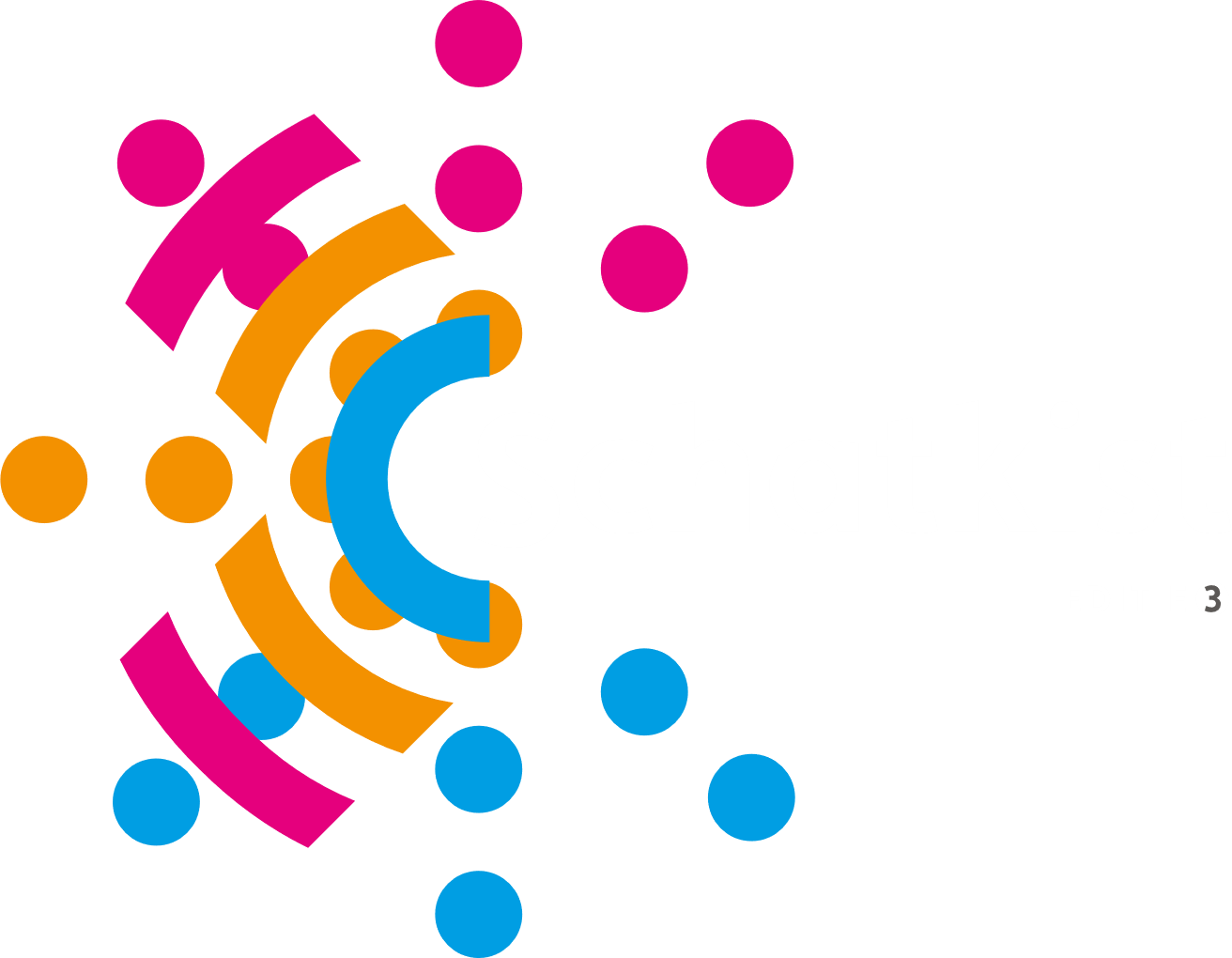 Digiregie – verrijking
Software
Software
Maak je eigen thema in Digiregie

Extra materiaal: 
	kopieerbladen, doelenoverzicht, 	liedjes en geluidsfragmenten

Achtergrondartikelen 

Ouderbrieven

Communicatie met je collega’s
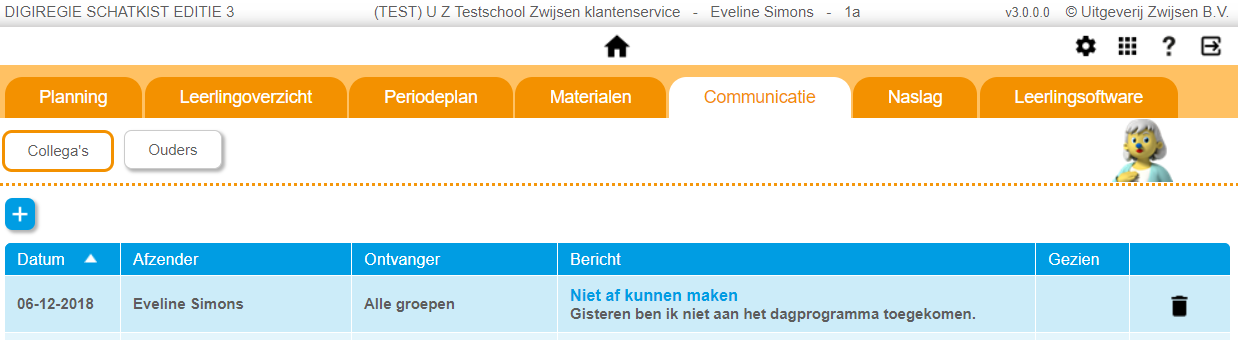 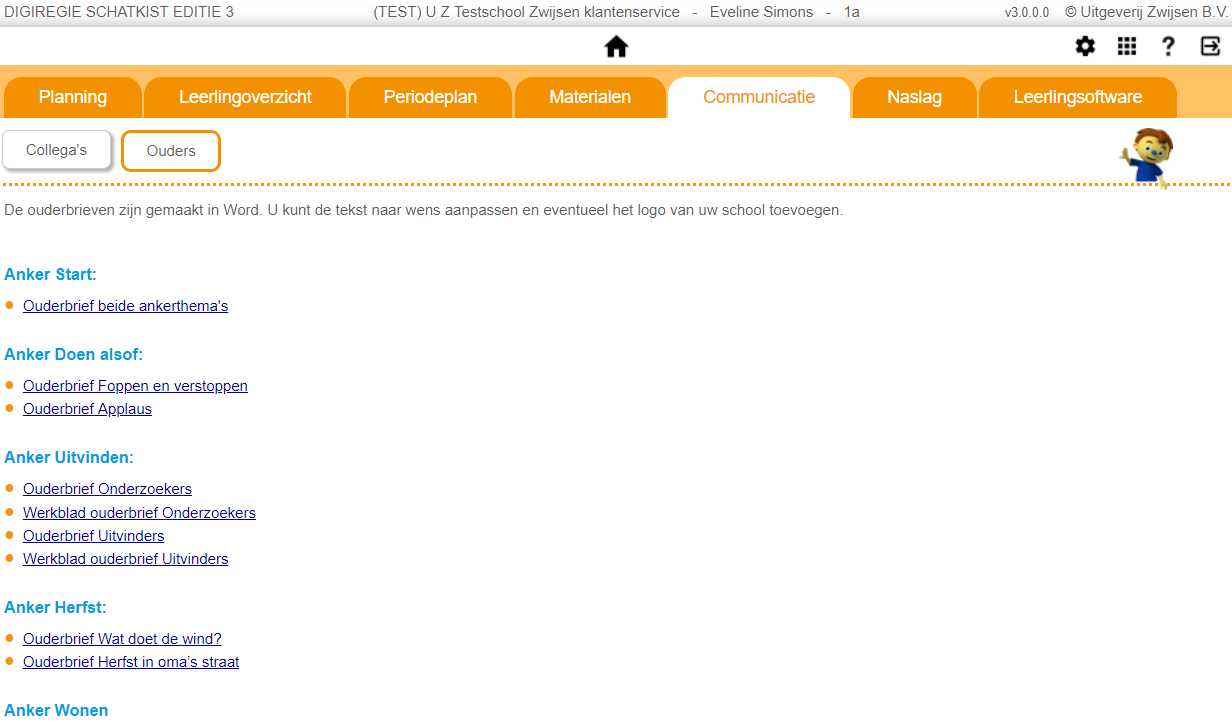 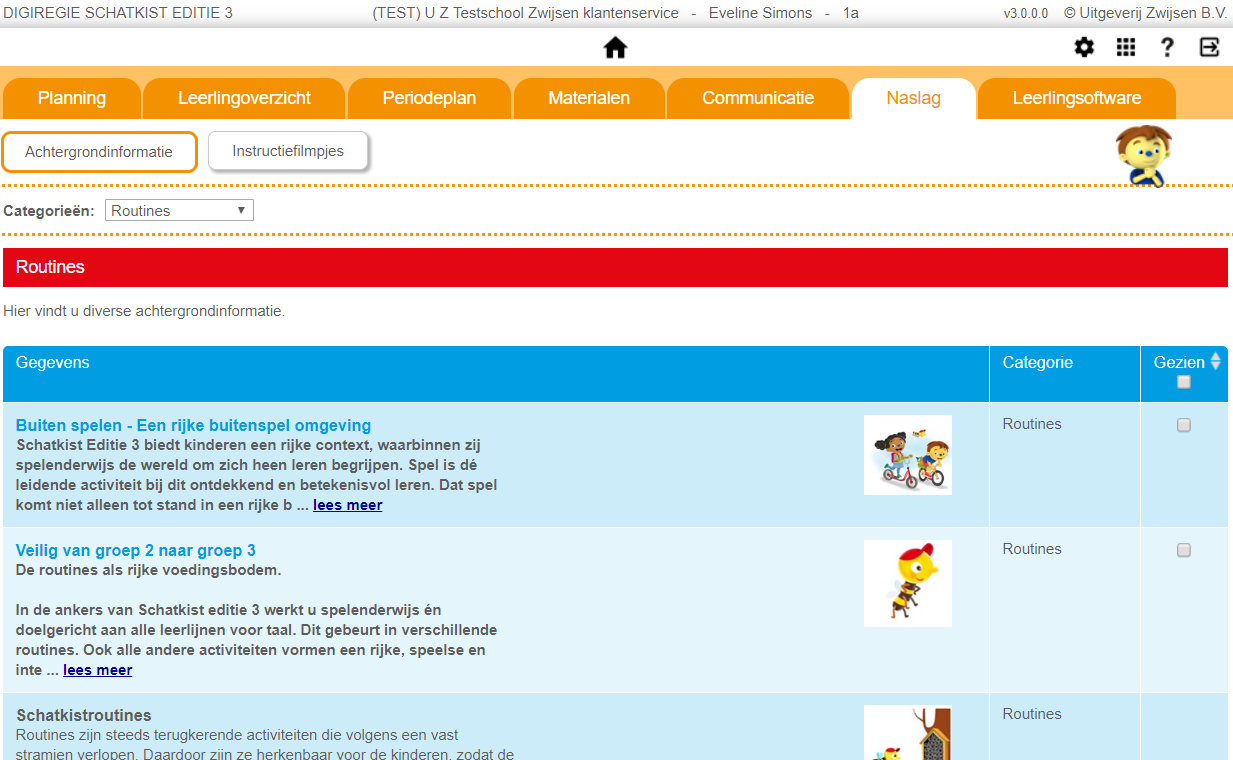 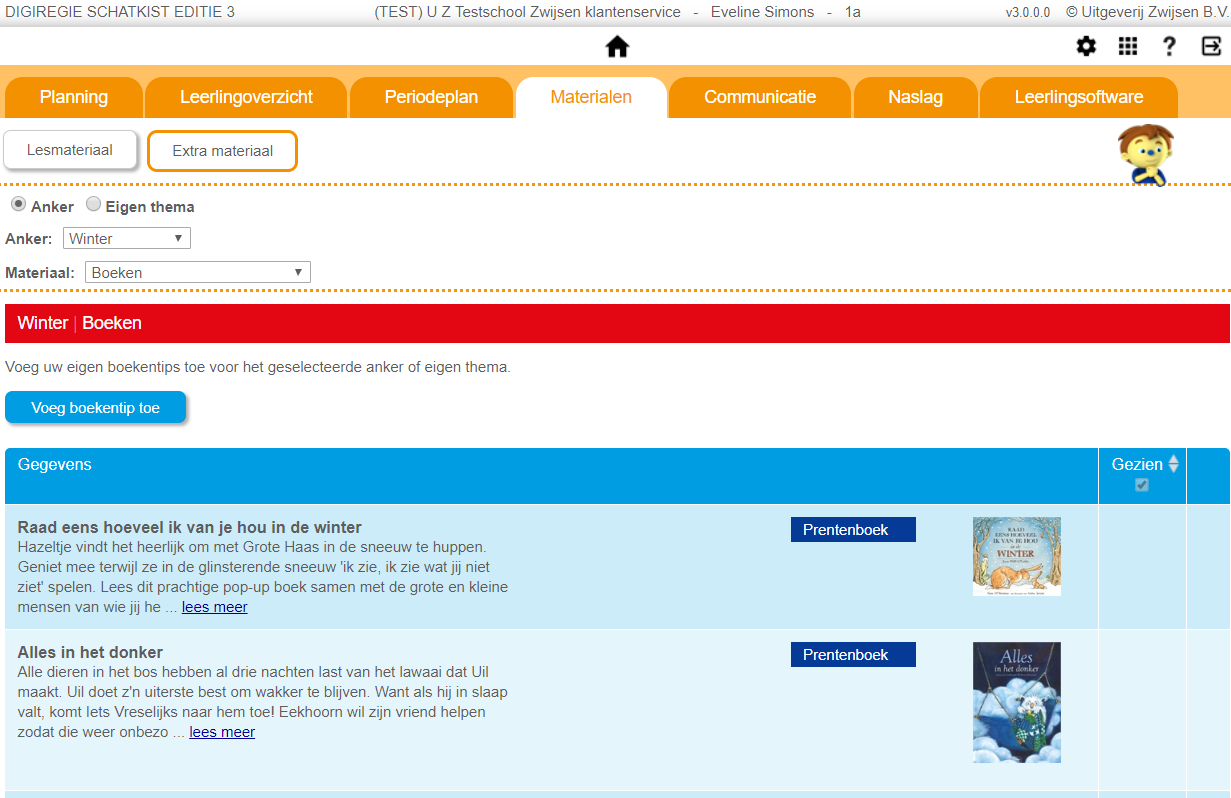 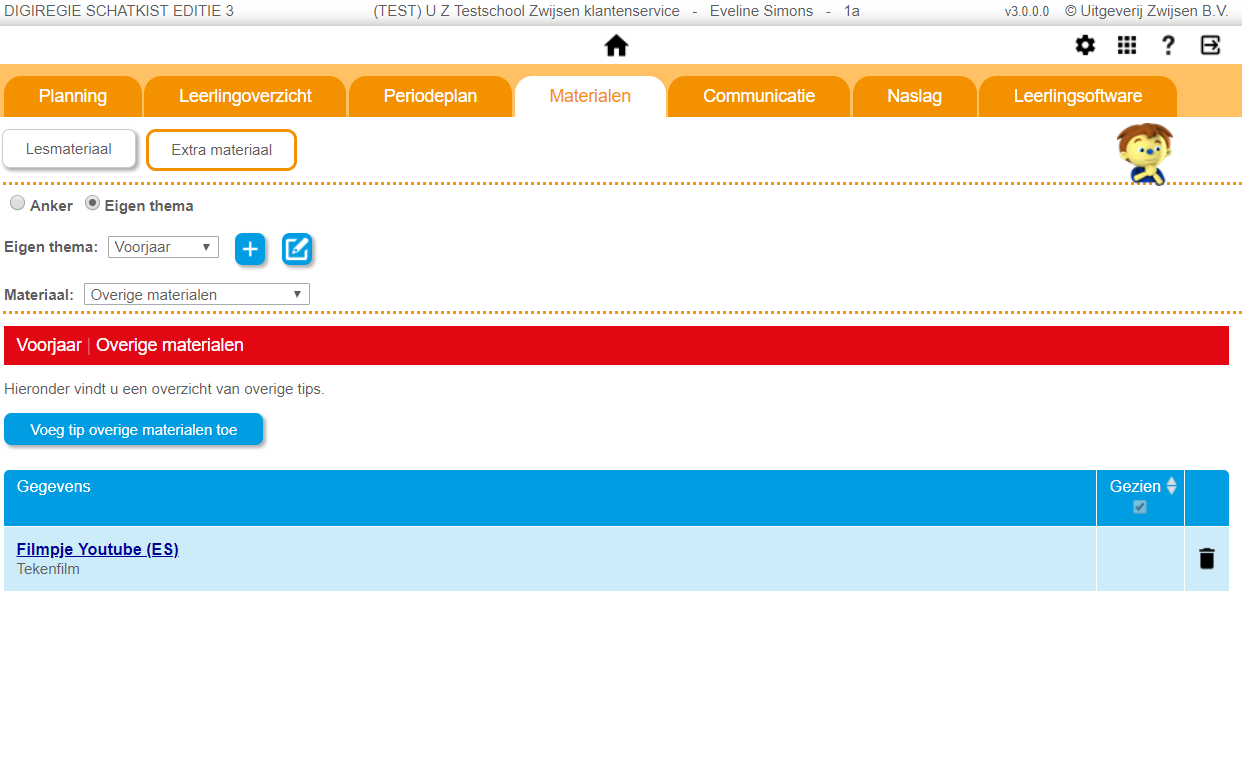 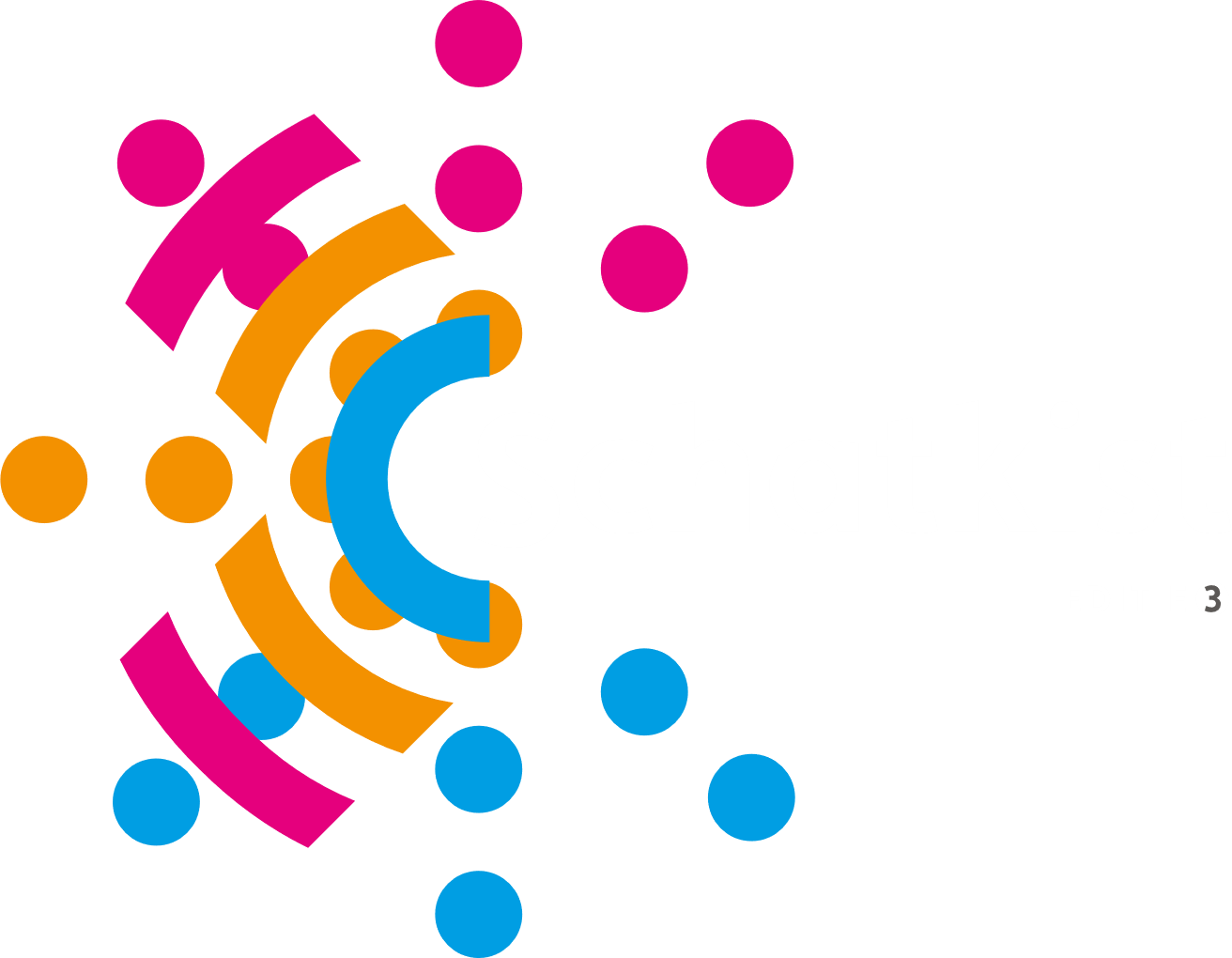 Software
Leerlingsoftware - sterke punten
Software
laat de leerlingen spelenderwijs herhaald oefenen met eerder aangeboden stof uit de ankers

7 doelgebieden, 7 spellen

faciliteert onderzoekend en ontwerpend leren

impliceert intrinsieke motivatie en een hoge betrokkenheid van leerlingen

ontzorgt de leerkracht bij instellen niveau en volgen leerlingen

adaptief

voor op school én thuis

sluit aan bij VLL Kim-versie
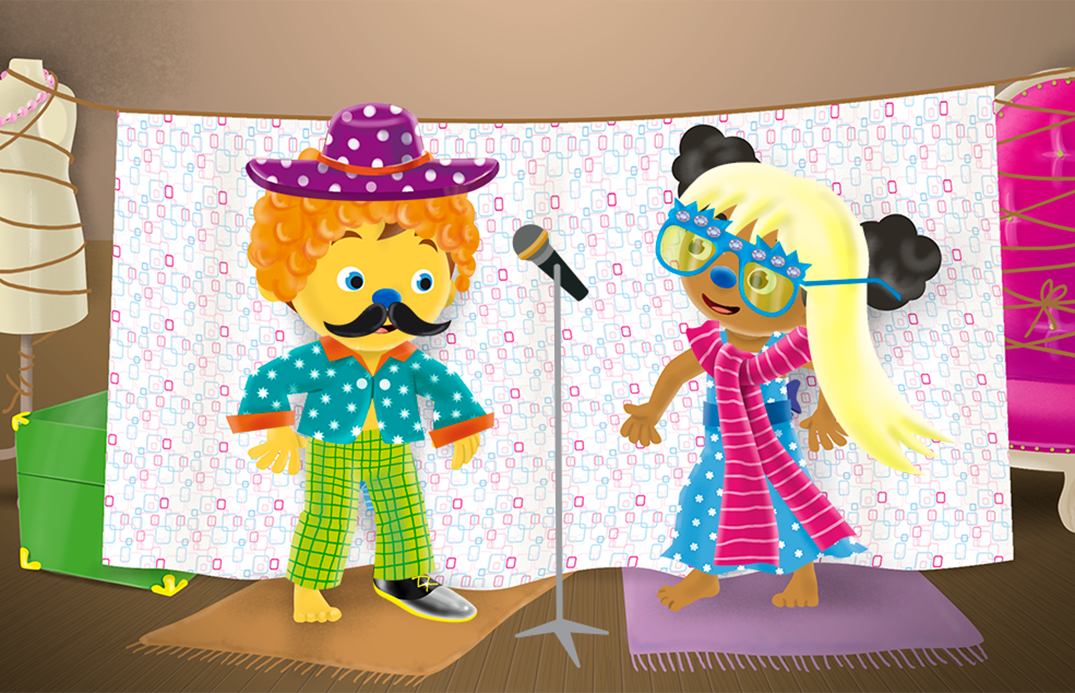 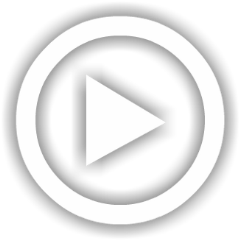 Speels en doelgericht leren in de wereld van Pompom
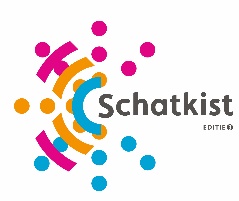 [Speaker Notes: Het filmpje over de leerlingsoftware vind je ook op: https://www.youtube.com/watch?v=MvxTQ1fAHdw&feature=emb_logo]
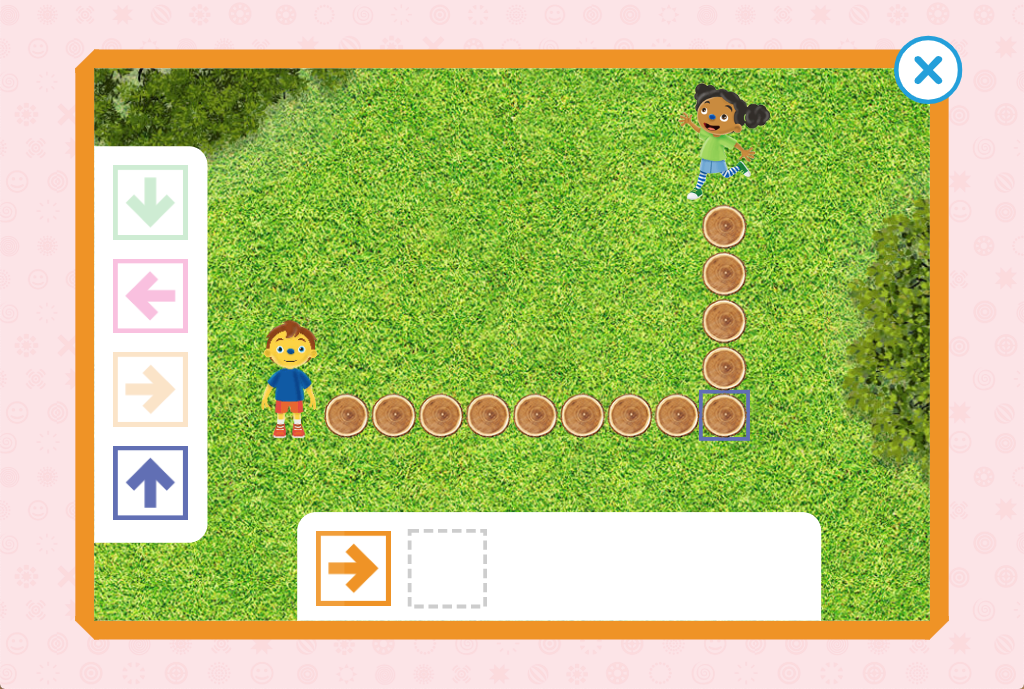 Software
Leerlingsoftware: adaptief
Programma genereert na elk spel automatisch het juiste niveau

De leerling werkt altijd op zijn eigen niveau
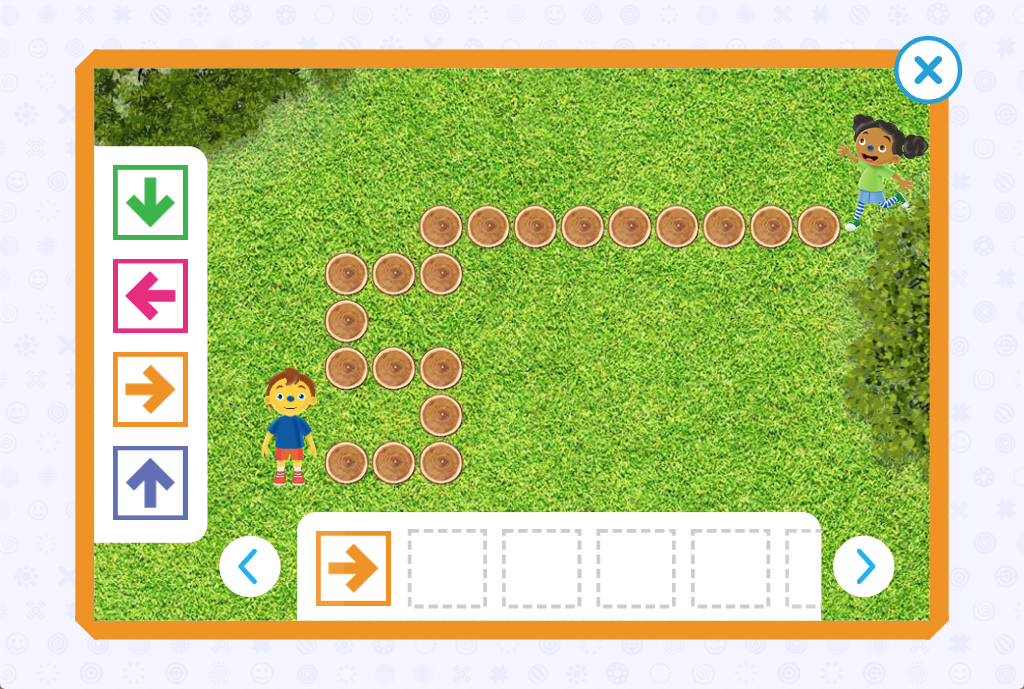 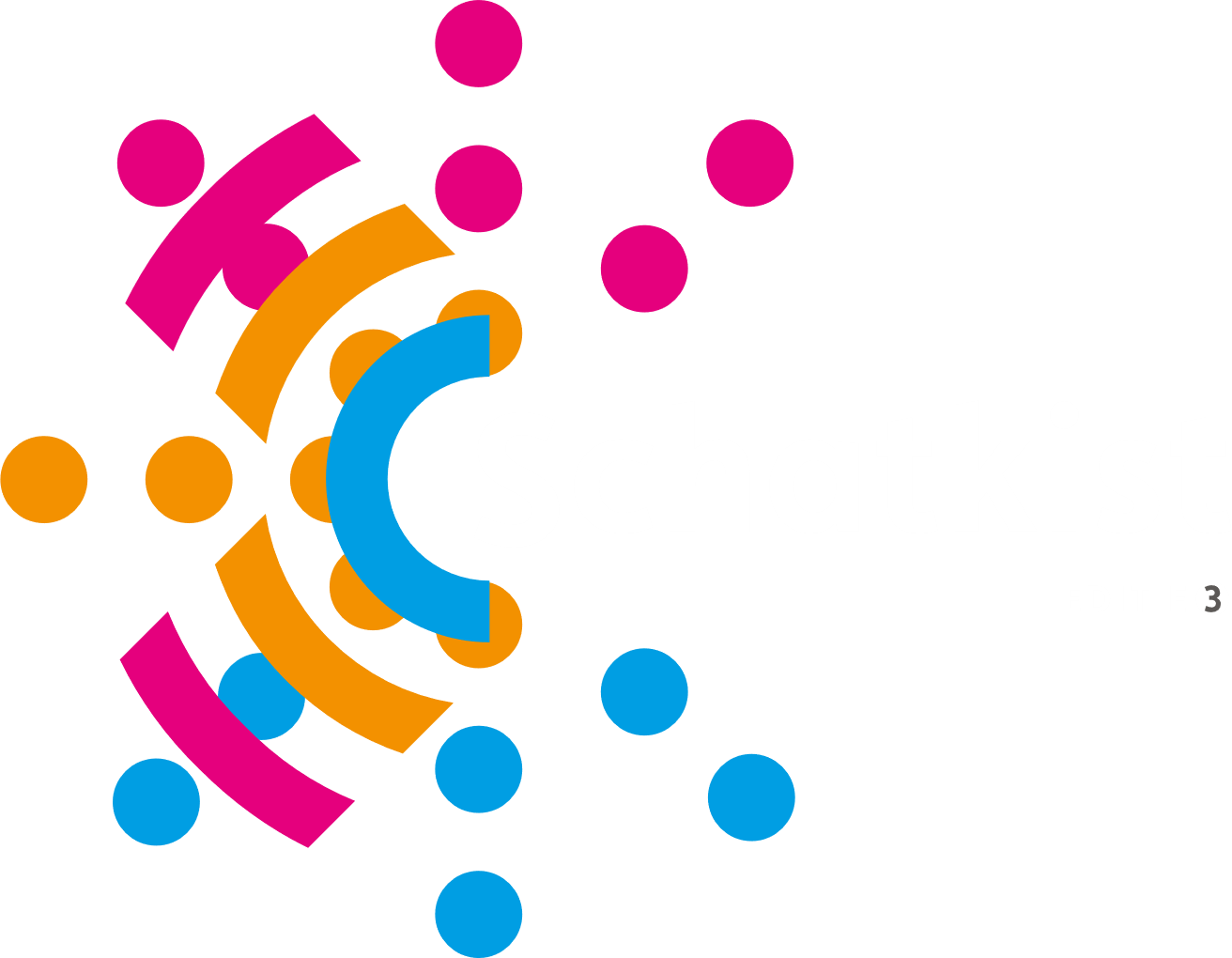 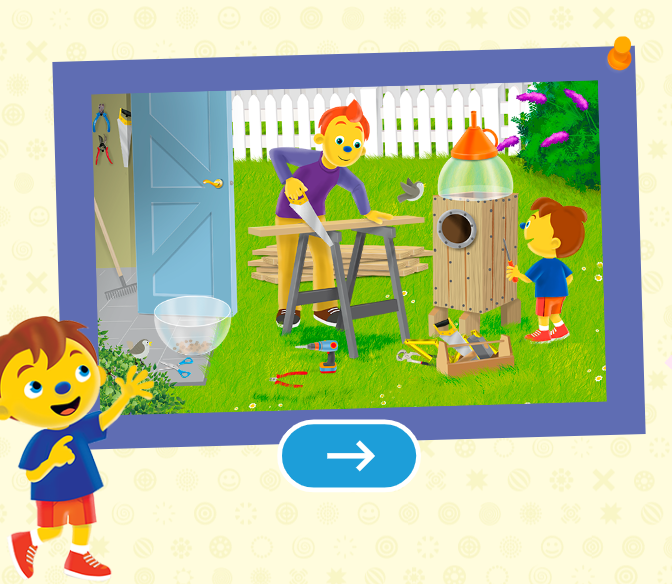 Software
Leerlingsoftware: twee routes
Ankergebonden route
Spelen binnen de context van een anker

Ankeroverstijgende route
Extra oefenen met eerder aanbod
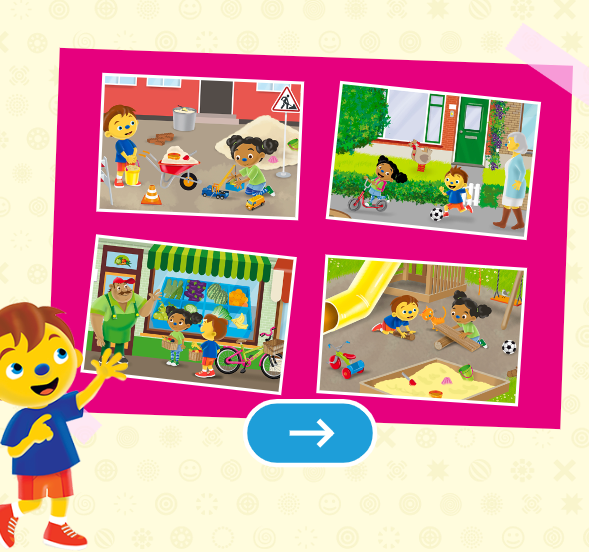 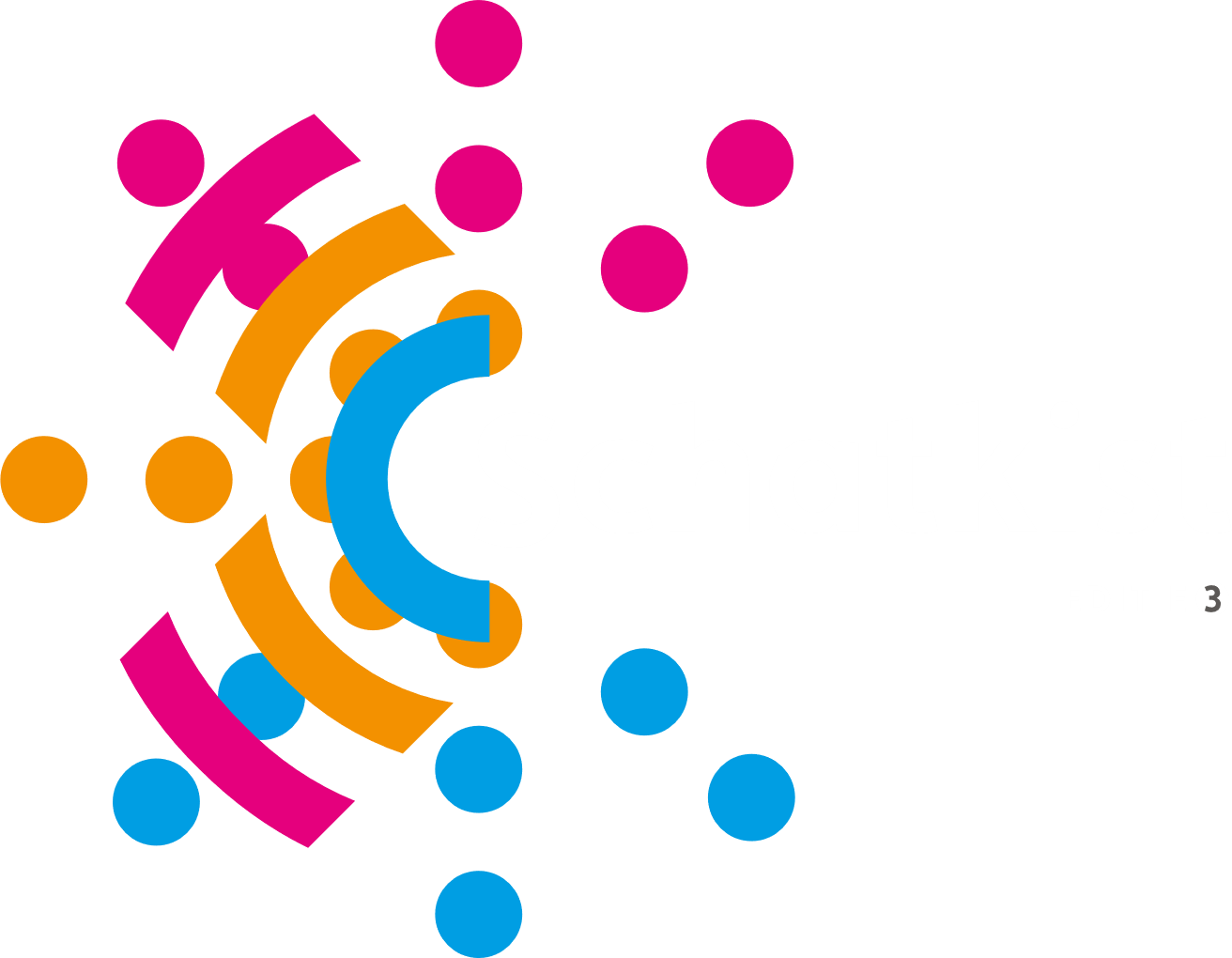 [Speaker Notes: Binnen de leerlingsoftware zijn er twee routes. In beide routes doorlopen de leerlingen dezelfde spellen.
Ankergebonden route => spellen met content die aansluit bij het anker; extra inoefening en verdieping van datgene wat de leerlingen tijdens het anker tegenkomen.
Ankeroverstijgend route => het programma genereert automatisch de content waarop de leerling eerder uitviel. Valt de leerling nooit uit op iets, dan genereert de software automatisch random content; bieden van extra oefenstof en herhaling van alles wat ze tegenkomen in Schatkist]
Leerlingsoftware: spellen
Software
Software
Zeven doelgebieden, zeven spellen:
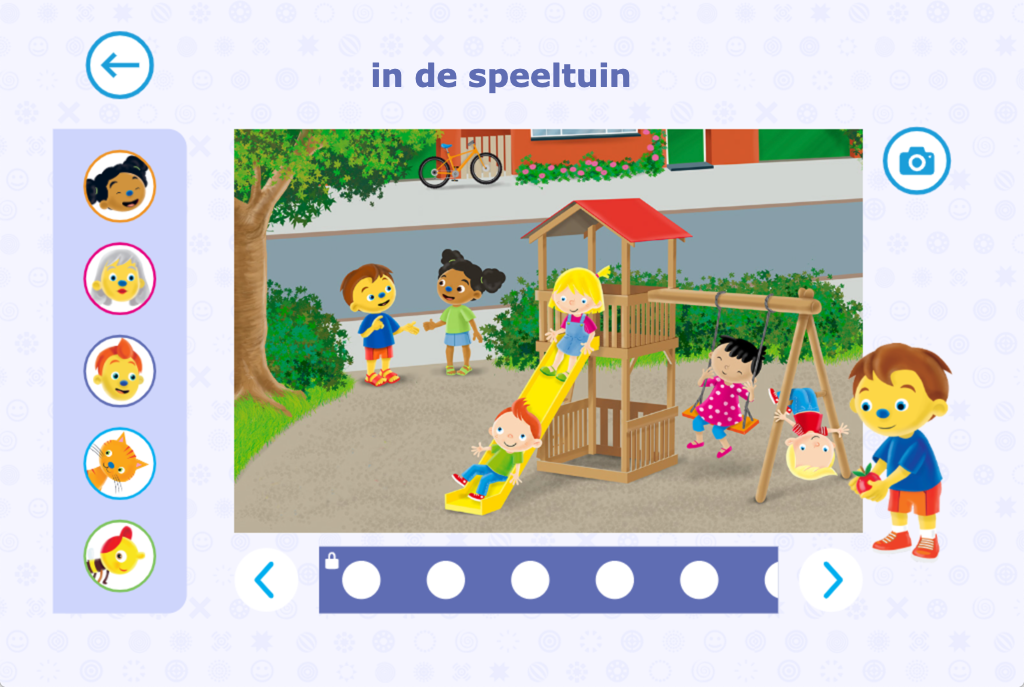 1. Onderzoekend en ontwerpend leren: creatiespel

2. Computational thinking: overkoepelend rekenspel

3. Getalbegrip: rekenspel

4. Meten: rekenspel

5. Meetkunde: rekenspel

6. Klanken en letters: Zoemspel

7. Woordenschat: Tims woordenmachine
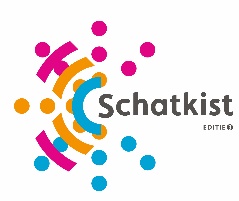 [Speaker Notes: Creatiespel: onderzoekend en ontwerpend leren, het creatiespel is het hart, het centrale overkoepelende beloningsspel in de software. Dit spel motiveert de leerlingen om steeds opnieuw de spellen te willen spelen en dus te oefenen en te leren. Het kind verzamelt door spellen te spelen beloningen waarmee het uiteindelijk in dit spel de oplossing voor het probleem van Pompom kan ontwerpen.  Het ontwerp wordt opgeslagen als een foto en kan gedeeld worden via mail of WhatsApp met ouders, opa’s en oma’s. 

Computational Thinking: bijv. ‘routespel’ => de leerling kiest uit de pijlen en ‘progrmammeert’ zo een route naar oma, Loeloe of Snoes

Rekenen: 
In de drie rekenspellen speelt de leerling spellen op drie domeinen van rekenen: meten, meetkunde en getalbegrip. 
Daarnaast biedt de leerlingsoftware een overkoepelend rekenspel op het gebied van computational thinking. De leerling puzzelt uit hoe hij de route moet lopen om bij oma, Snoes of Loeloe te komen. 

Taal: 
Zoemspel: de leerling verkent en herhaalt spelenderwijs via ‘het bijenhotel’ letters, klanken en woorden van een bepaald anker
Tims woordenmachine : Woordenschatspel, de leerling oefent en herhaalt de eerder aangeboden woorden uit een bepaald anker. Dit gebeurt spelenderwijs.]
Leerlingsoftware: creatiespel
Software
Software
Creatiespel: onderzoekend en ontwerpend leren

Het centrale overkoepelende beloningsspel

Motiveert de leerlingen om steeds weer spellen te spelen en dus te leren en herhaald te oefenen

Pompom heeft een ‘probleem’

De leerling helpt Pompom door de spellen te spelen en beloningen te verdienen

Met de beloningen bedenkt de leerling op het ontwerp-canvas een oplossing voor het probleem van Pompom

Het ontwerp wordt opgeslagen als een foto en kan gedeeld worden via mail of WhatsApp
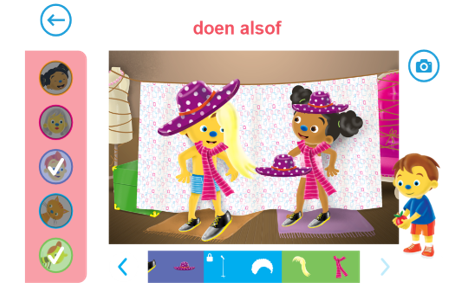 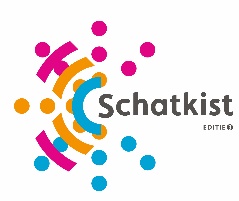 [Speaker Notes: Creatiespel: onderzoekend en ontwerpend leren, het creatiespel is het hart, het centrale overkoepelende beloningsspel in de software. Dit spel motiveert de leerlingen om steeds opnieuw de spellen te willen spelen en dus te oefenen en te leren. Het kind verzamelt door spellen te spelen beloningen waarmee het uiteindelijk in dit spel de oplossing voor het probleem van Pompom kan ontwerpen.  Het ontwerp wordt opgeslagen als een foto en kan gedeeld worden via mail of WhatsApp met ouders, opa’s en oma’s.]
Leerlingsoftware: routespel
Software
Software
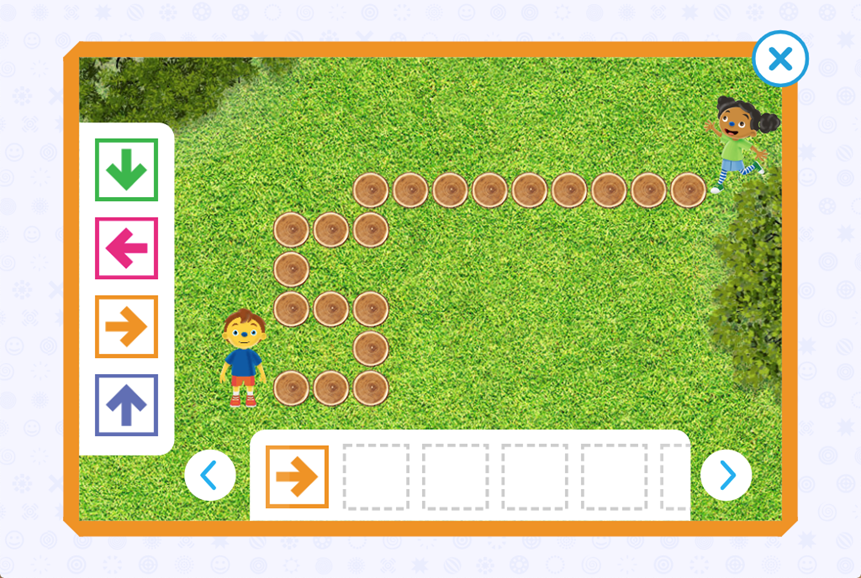 Routespel: computational thinking


De leerling kiest uit de pijlen en ‘programmeert’ zo een route naar oma, Loeloe of Snoes
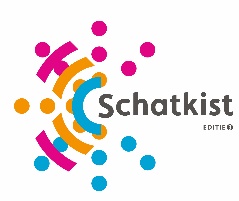 Leerlingsoftware: rekenspel
Software
Software
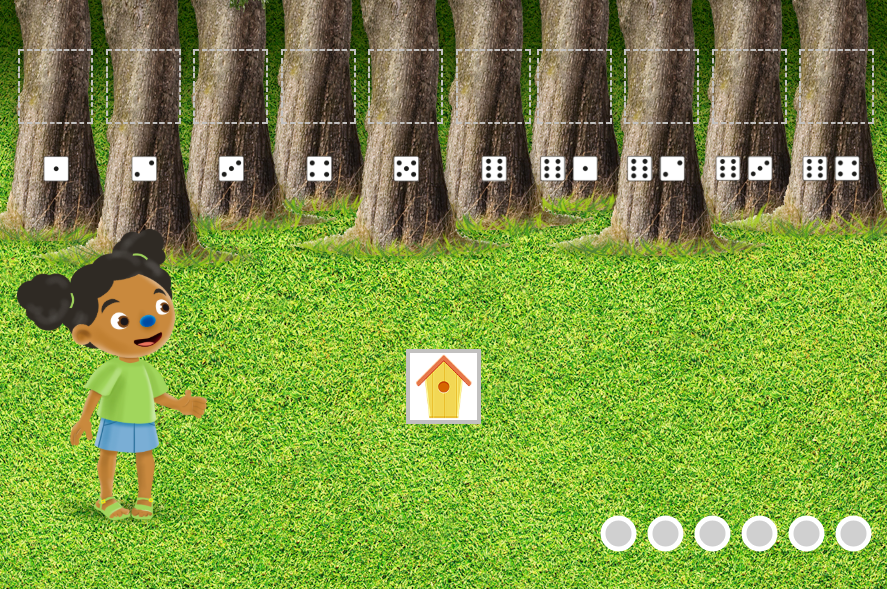 Rekenspel: Getalbegrip
Spelen met:
Tellen
Hoeveelheden
Getalsymbolen
“Dit vogelhuisje hoort aan de zesde boom. Hang het vogelhuisje aan de zesde boom.”   (de opdracht wordt gesproken)
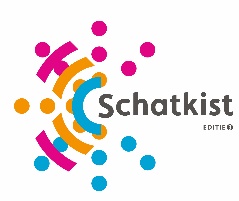 Leerlingsoftware: rekenspel
Software
Software
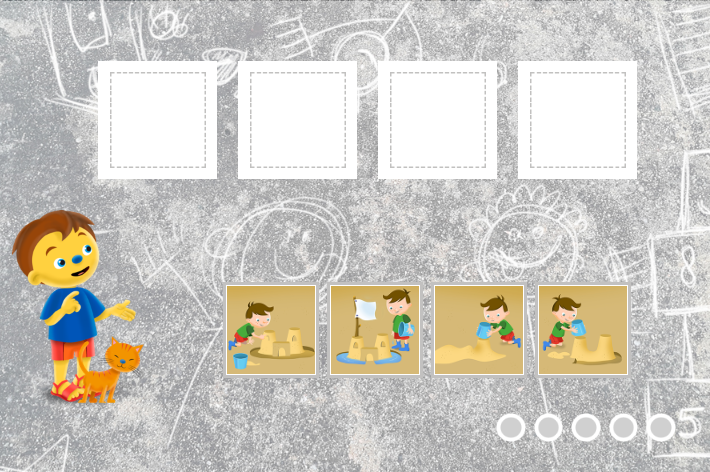 Rekenspel: Meten
Spelen met:
Tijd
Geld
Vergelijken en ordenen
“Leg in de goede volgorde. Wat komt eerst en wat daarna?”
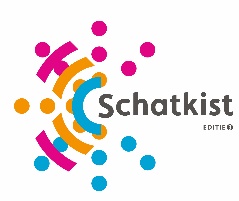 Leerlingsoftware: rekenspel
Software
Software
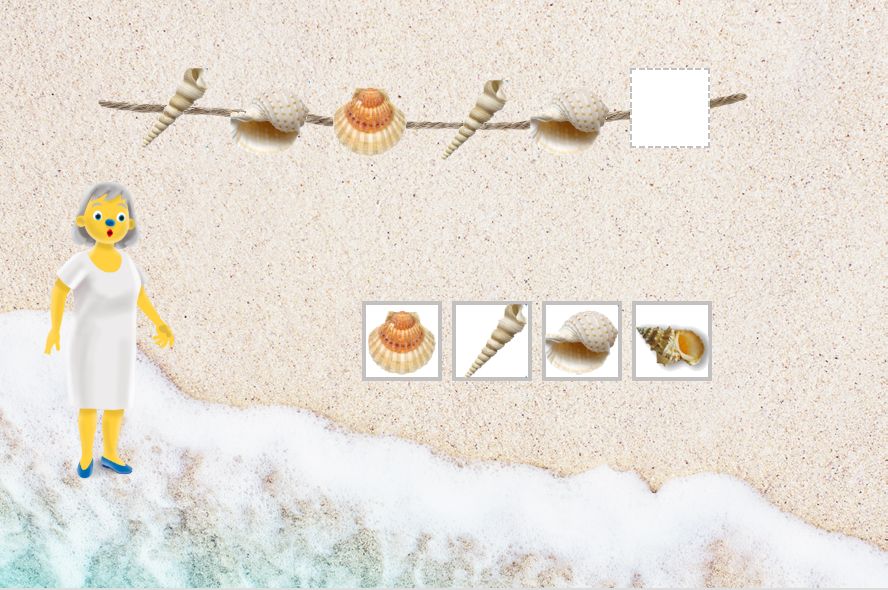 Rekenspel: Meetkunde
Spelen met:
Bouwen
Patronen
Figuren en vormen
Plattegronden
Ruimtelijke begrippen
“Maak de slinger af. Welke schelp hoort op de lege plek? Sleep die er naar toe”
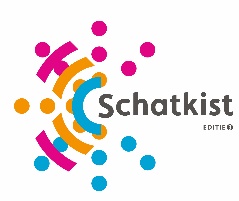 Leerlingsoftware: taal
Software
Software
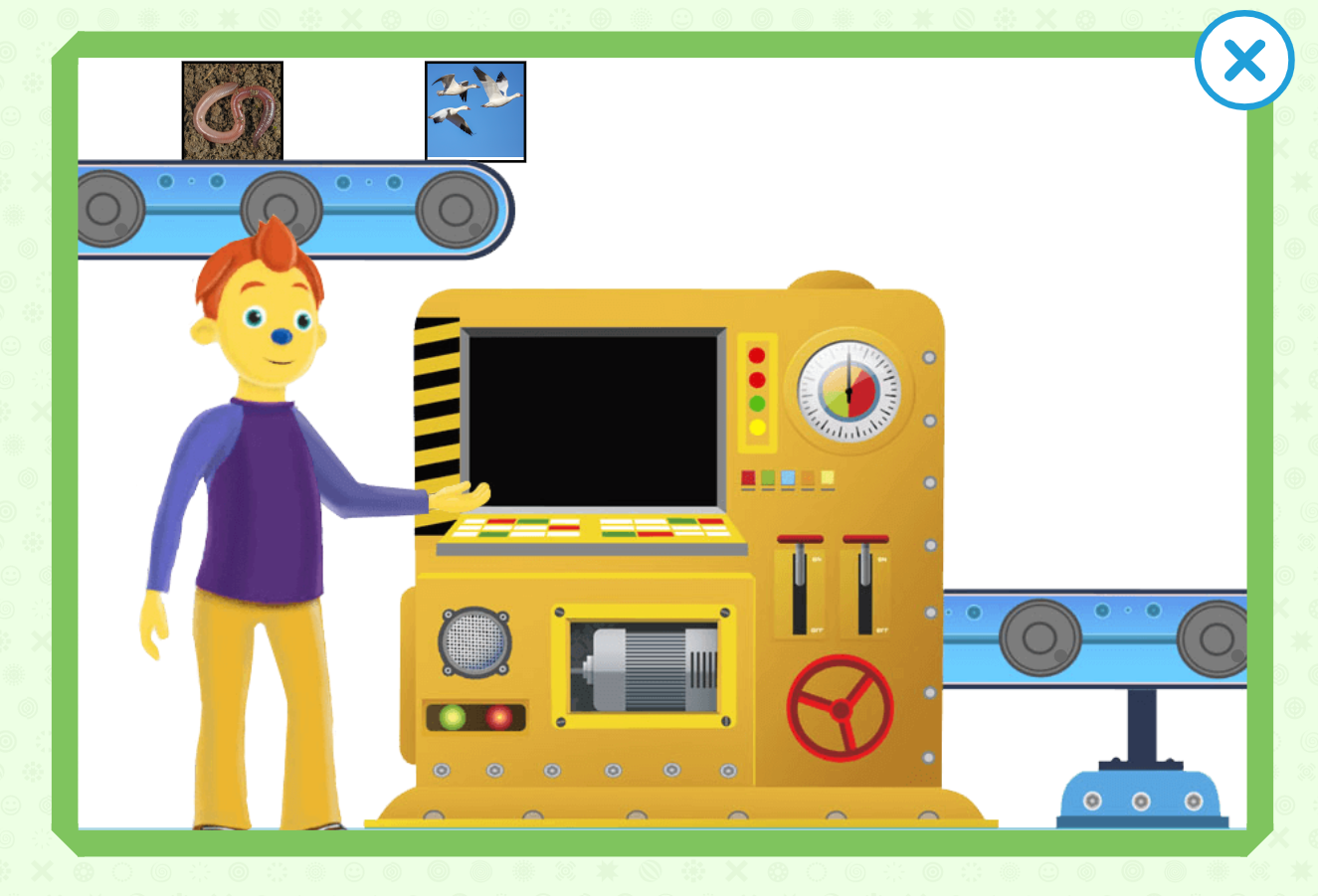 Tims woordenmachine: woordenschat
Spelen met de woorden uit de ankers

Sterke woordsporen maken:
Woordje-plaatje
Klankverkenning
Netwerkoefening
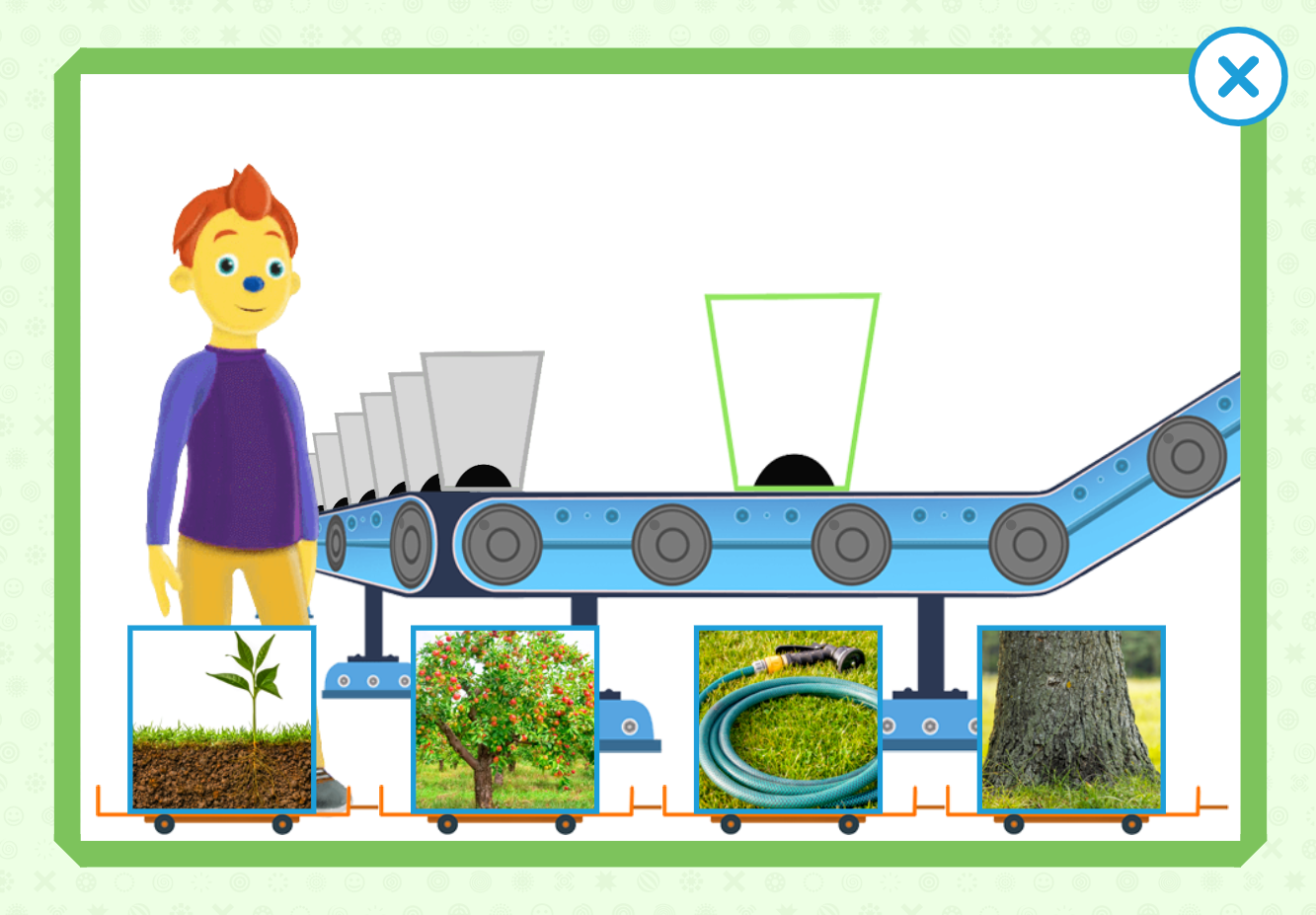 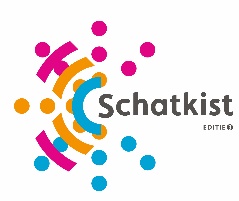 Leerlingsoftware: taal
Software
Software
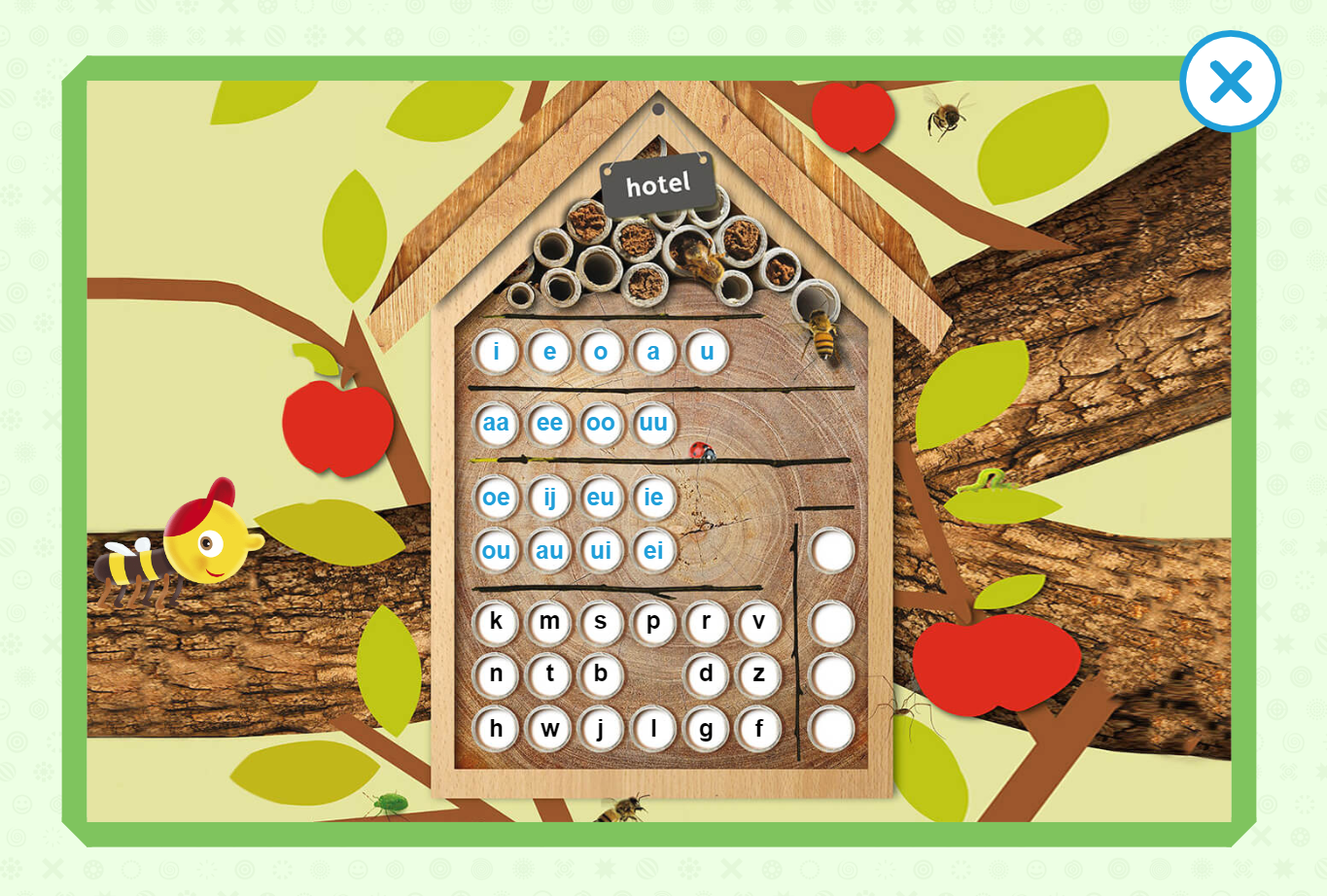 Zoemspel: letters en klanken
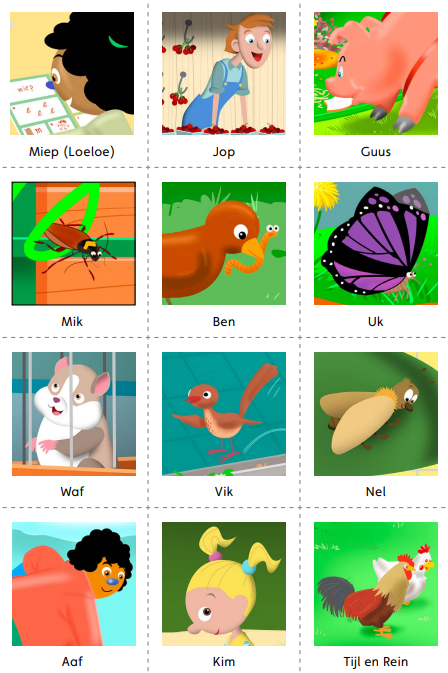 Spelen met:
Klanken
Letters
Woorden
Alle vriendjes in het letterhotel
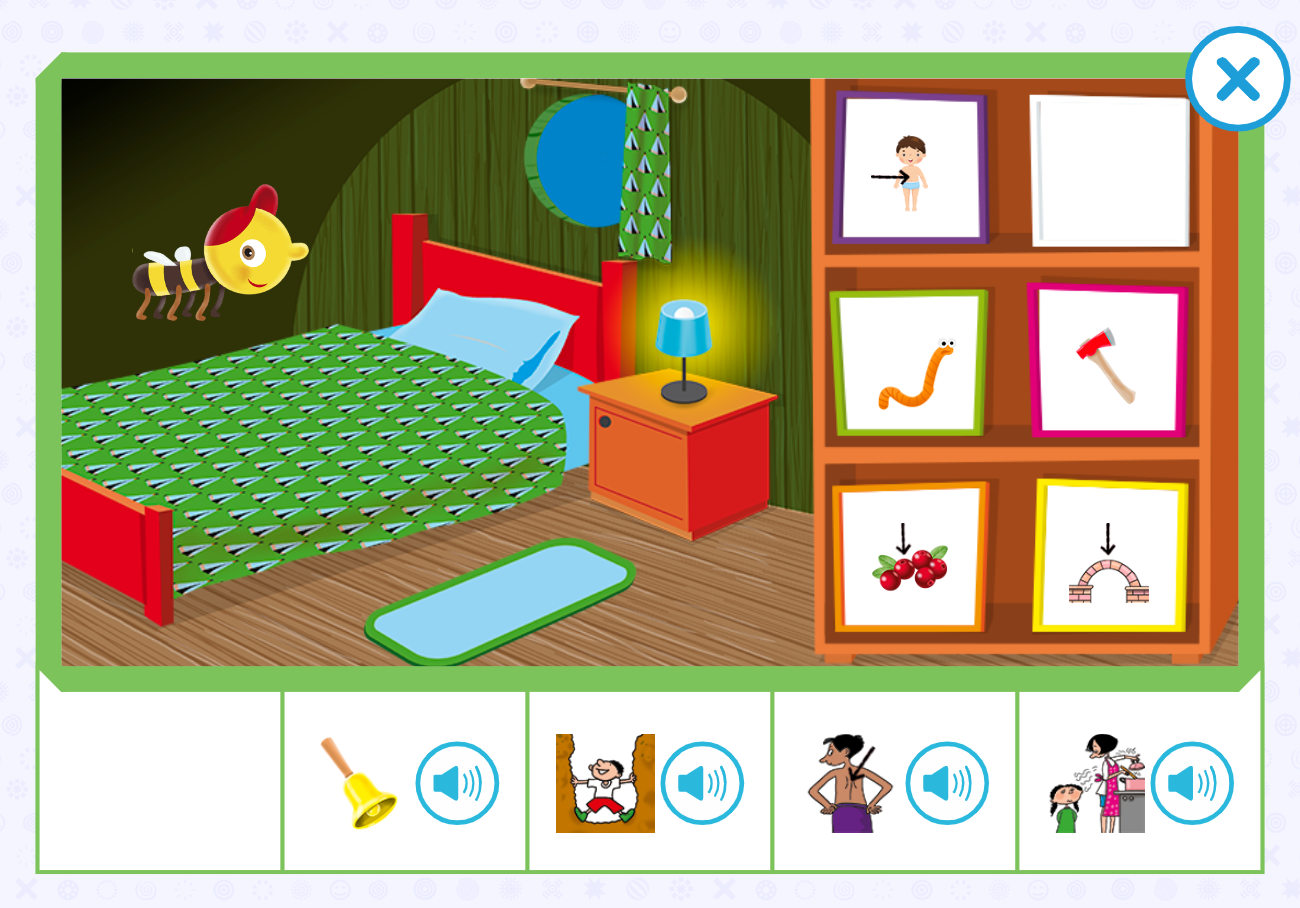 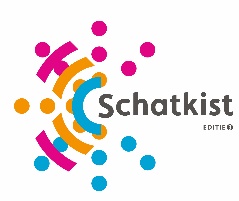 Software
Leerlingsoftware: volgen
Software
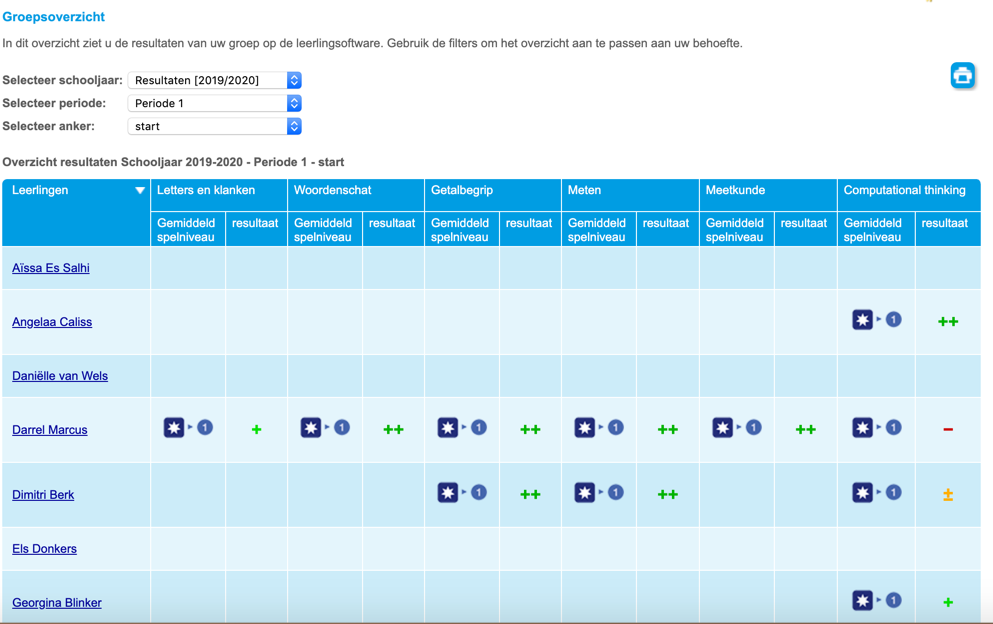 Leerlingen volgen in Digiregie
Sessie overzicht
Groepsoverzicht
Leerling overzicht
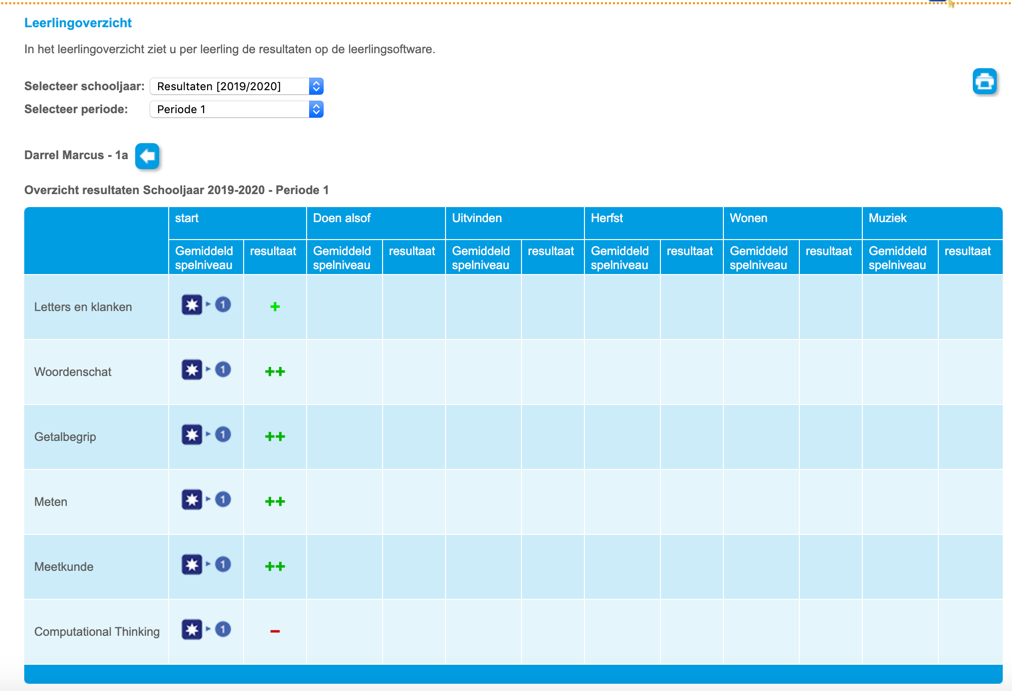 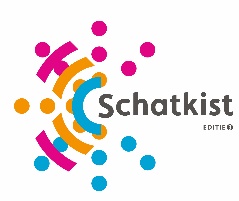 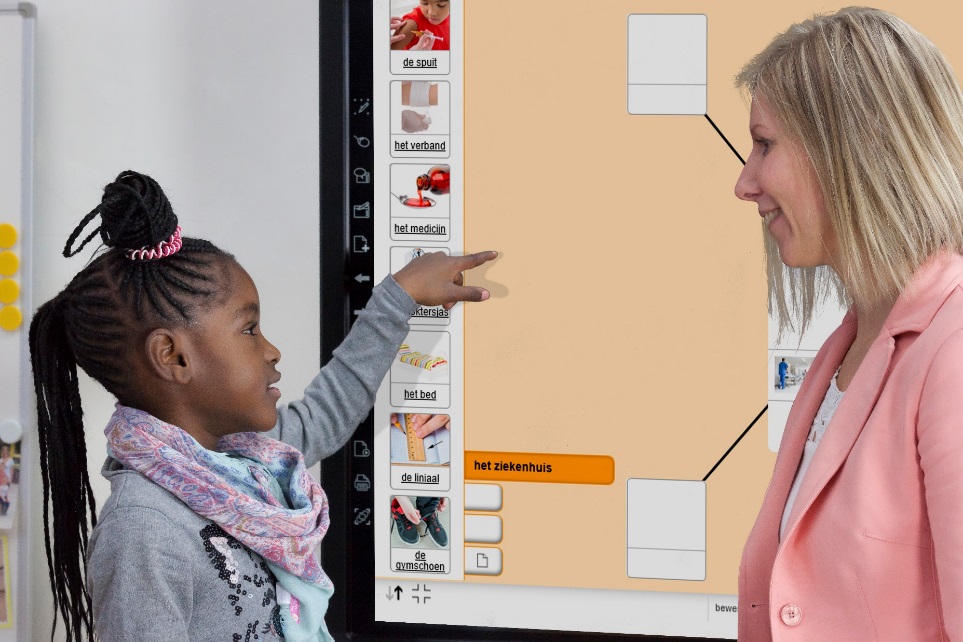 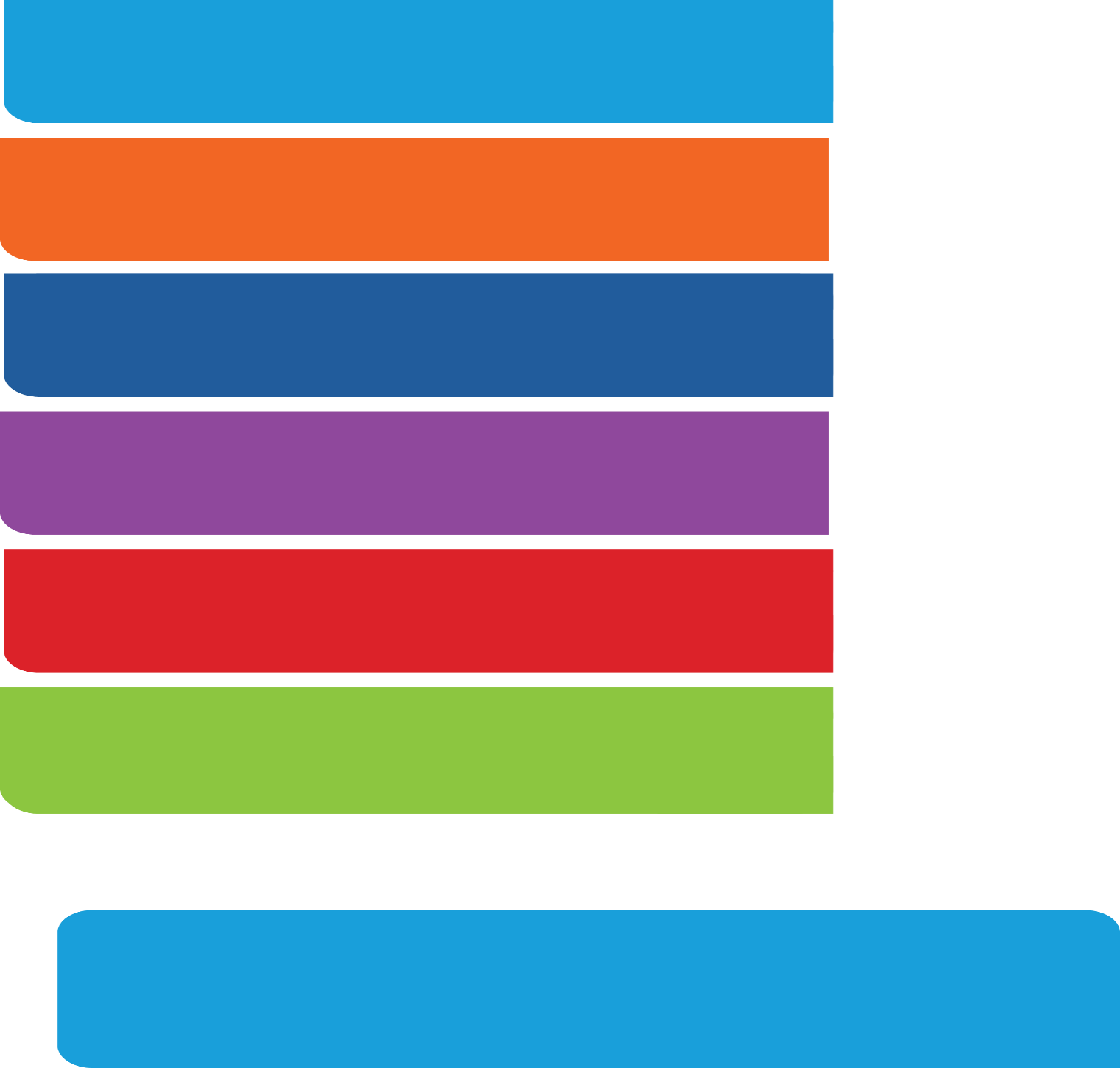 Materialen
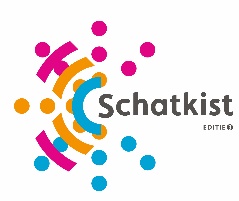 Algemeen pakket
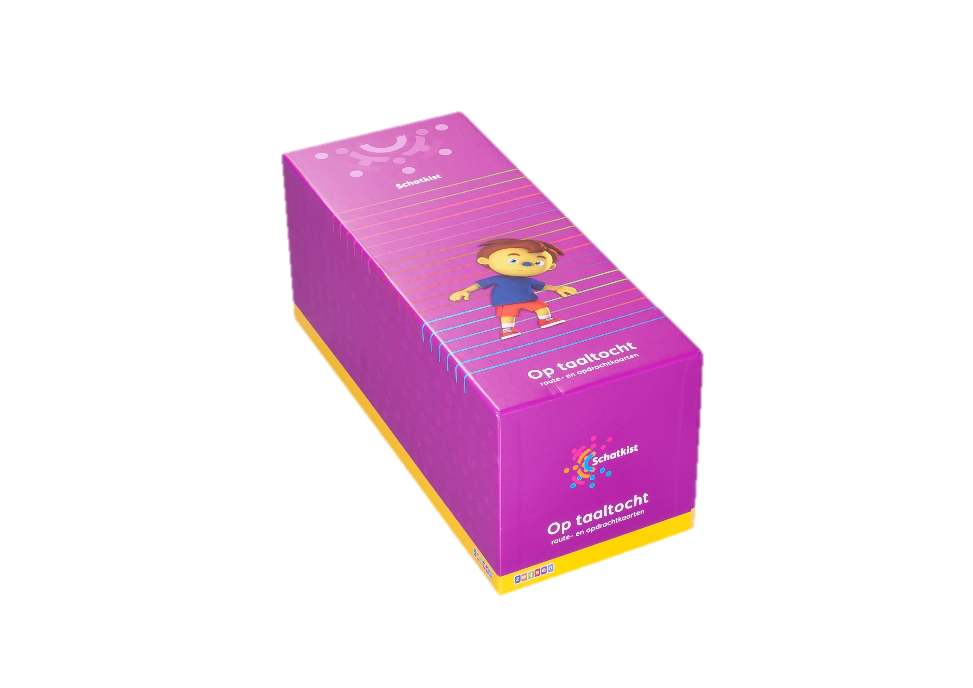 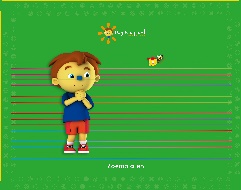 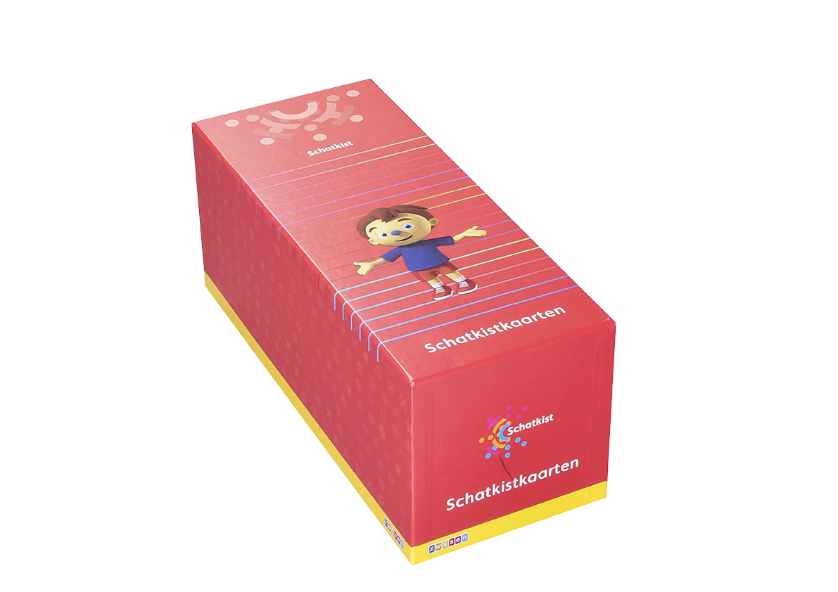 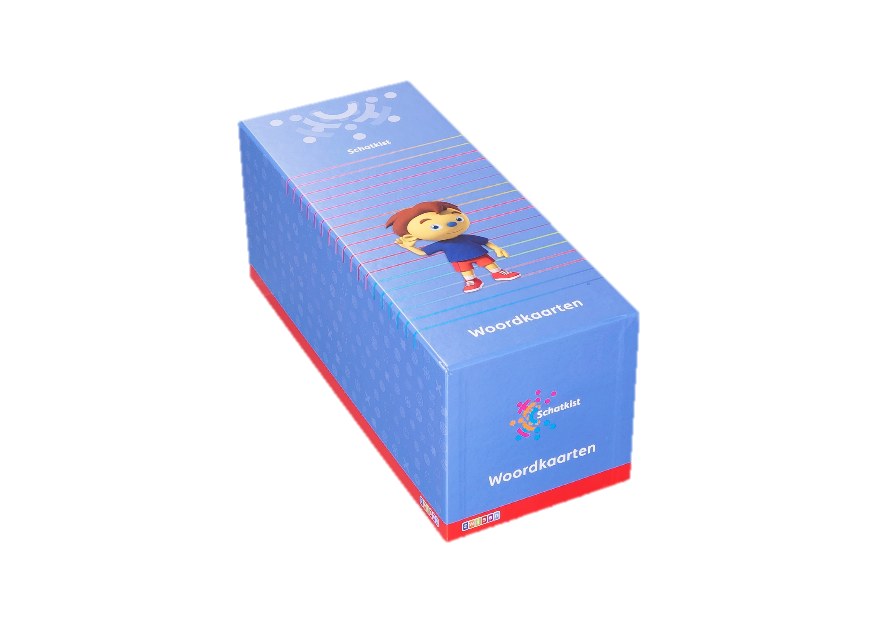 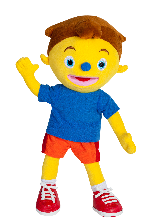 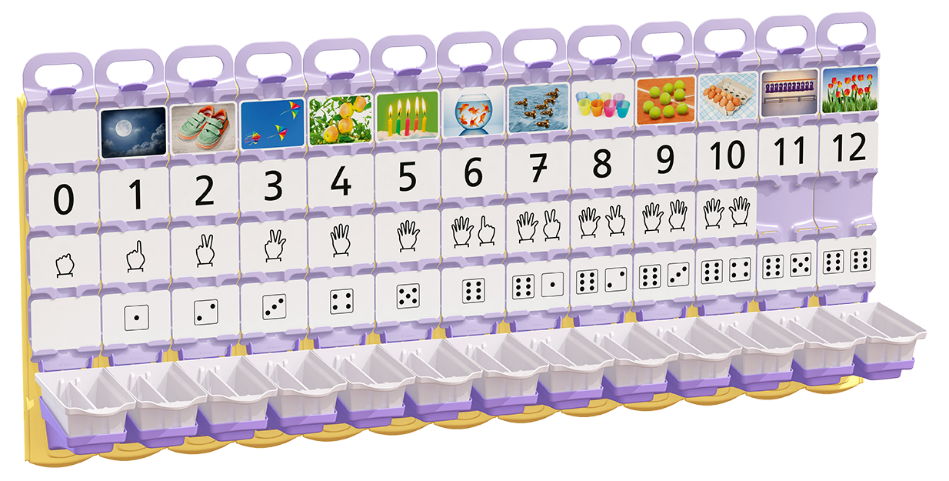 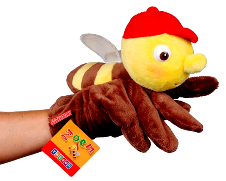 Zoemverhalen
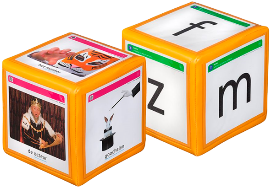 Handpop 
Pompom & Zoem
Woordkaarten
Getallenwand 0-12
Schatkist-
kaarten
Op taaltocht-
kaarten
Set van 2 dobbelstenen
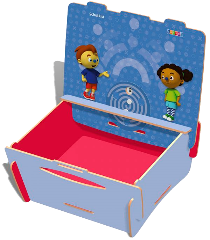 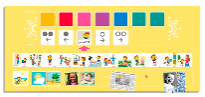 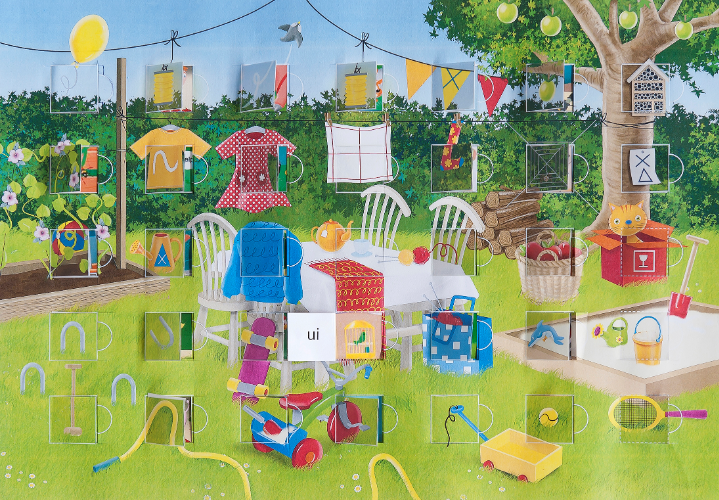 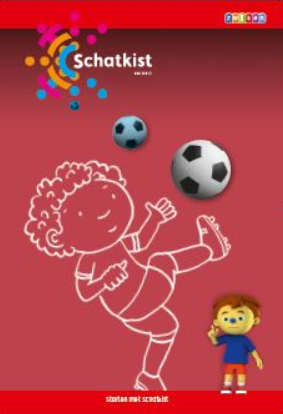 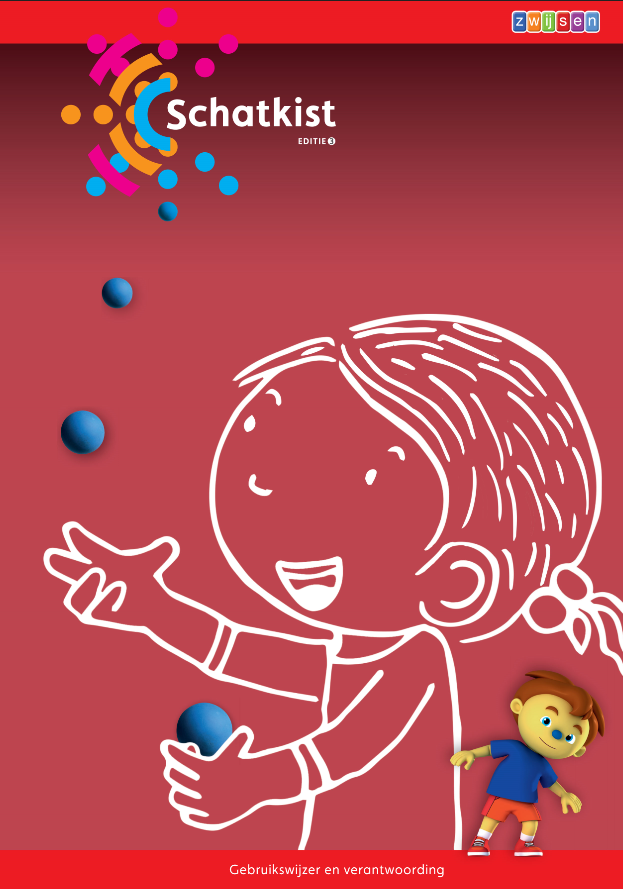 Reiskaart
Gebruiks-
wijzer
Weekkalender
Schatkist
Startgids
Jaarpakket 1
Jaarpakket 2
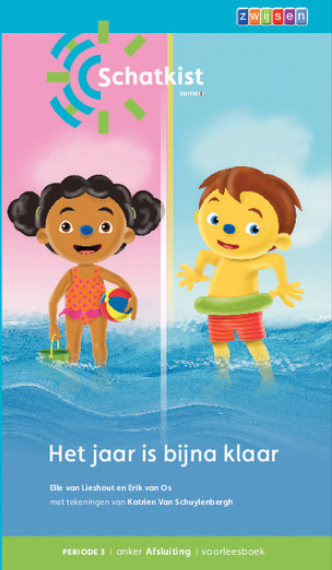 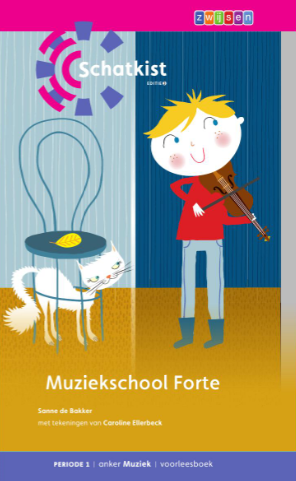 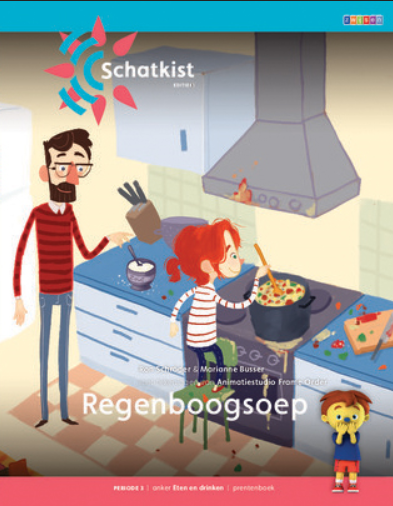 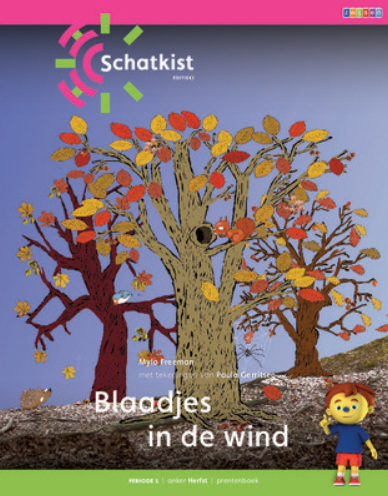 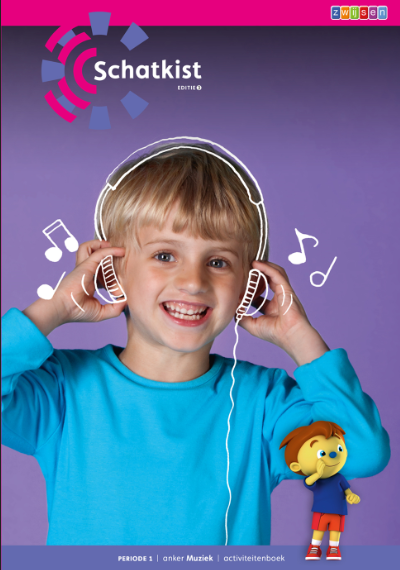 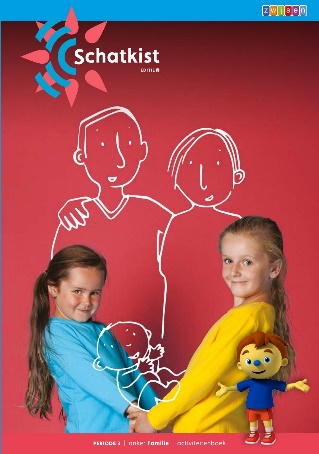 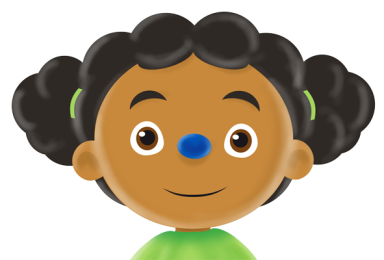 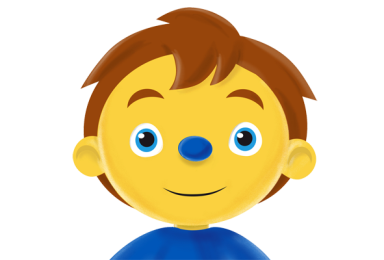 Aanvullende leesseries
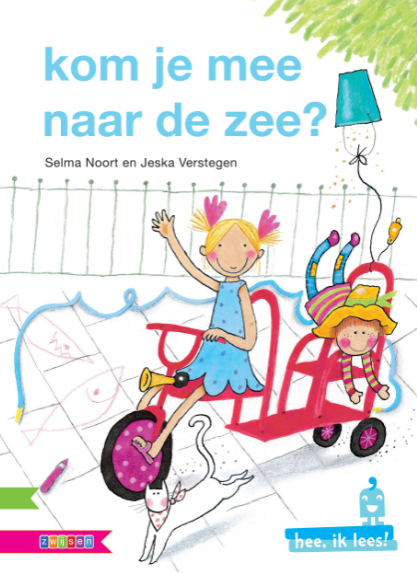 Software
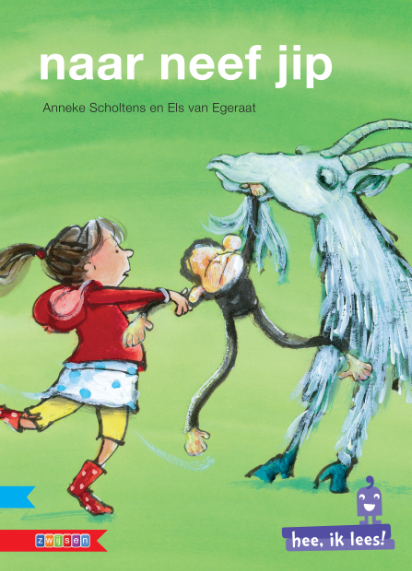 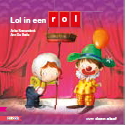 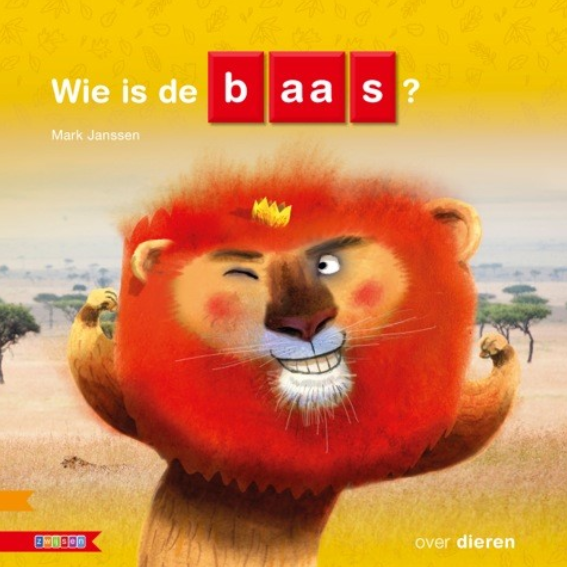 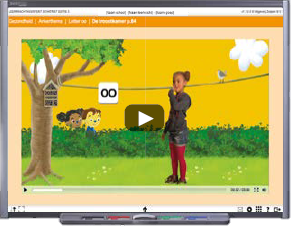 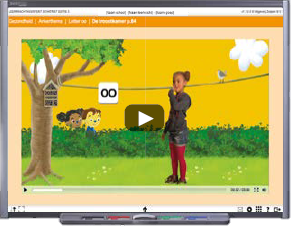 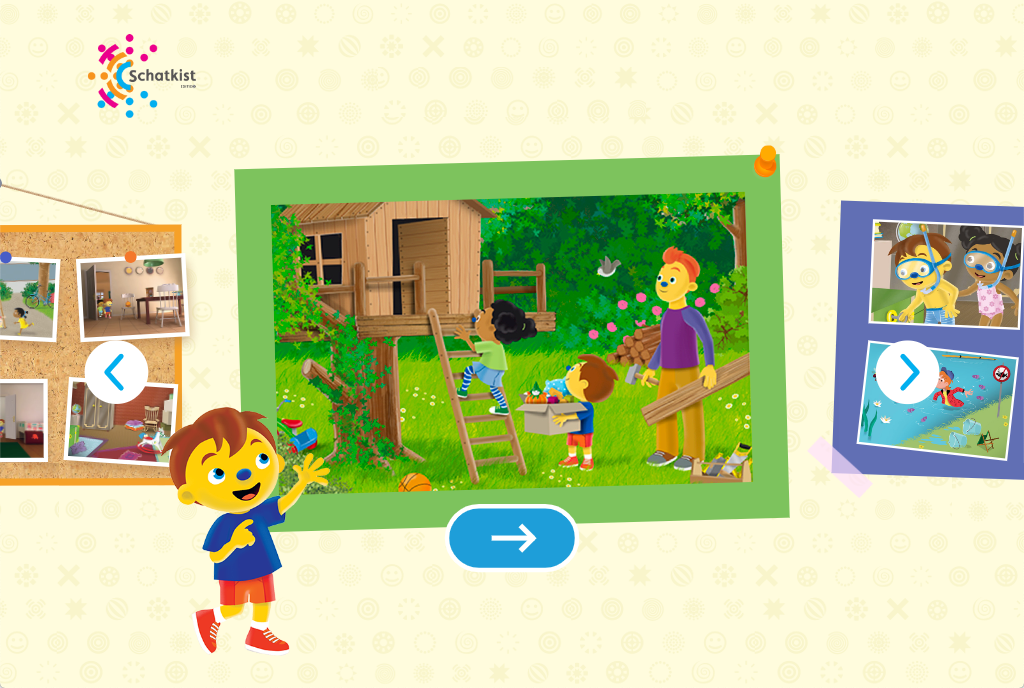 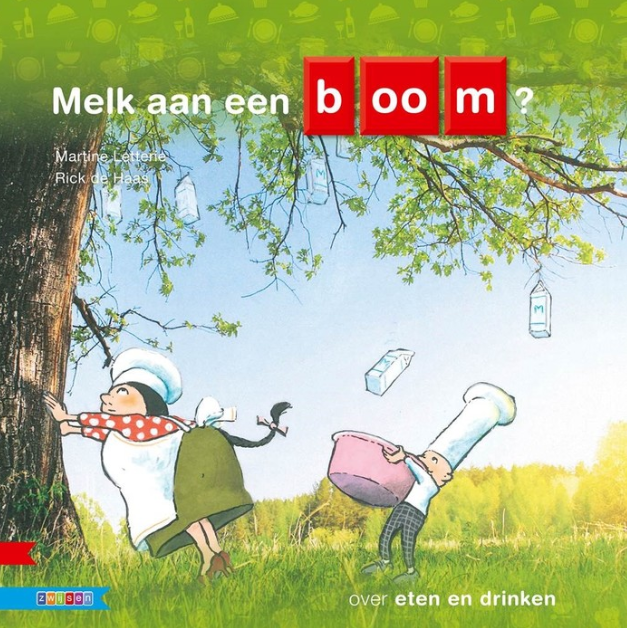 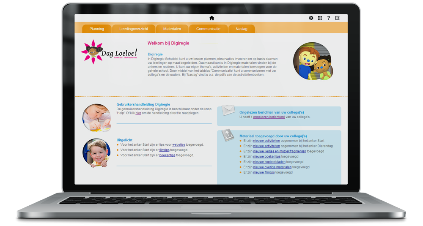 Hee, ik lees
Digiregie
Leerkrachtassistent
Leerlingsoftware
Kleuters samenleesboeken informatie
hee, ik lees
Aanvullend materiaal
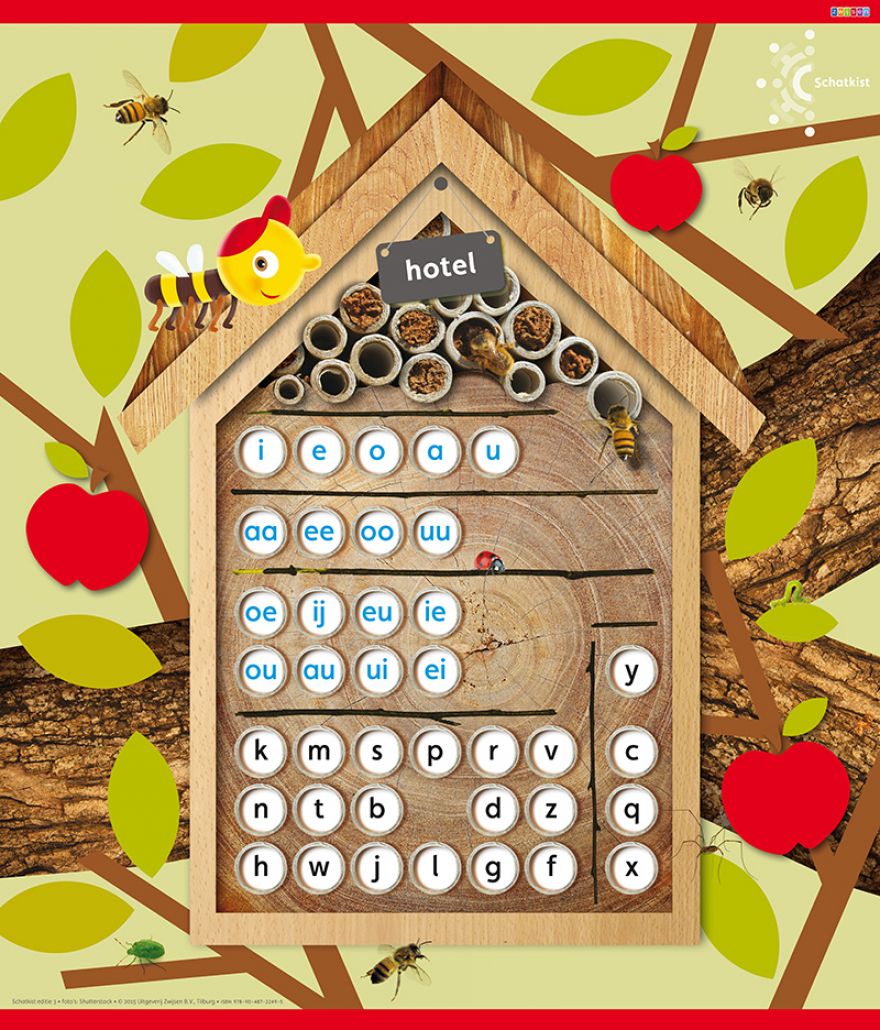 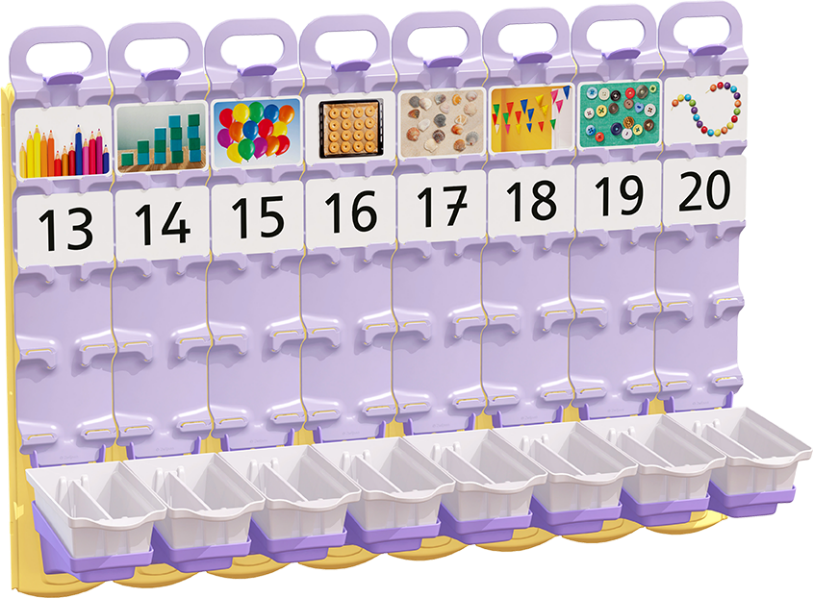 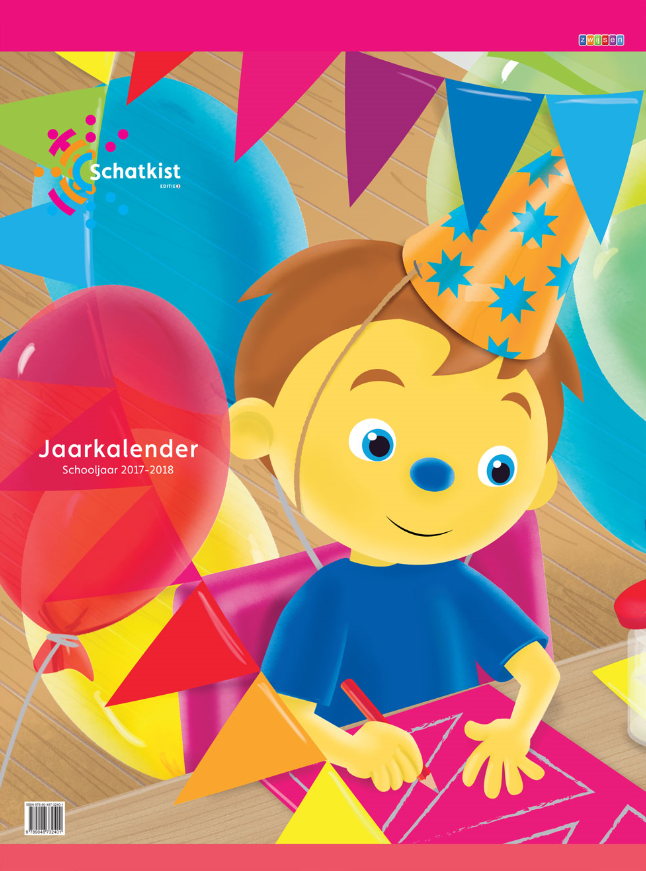 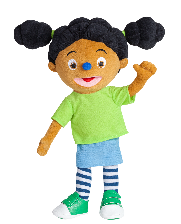 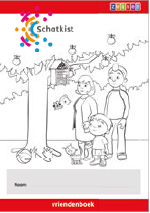 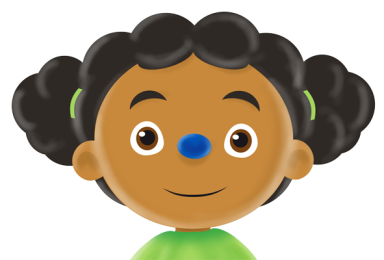 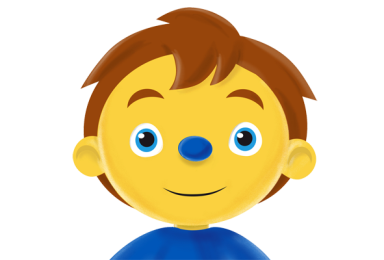 Handpop Loeloe
Vriendenboek
Getallenwand 13-20
Bijenhotel
Jaarkalender
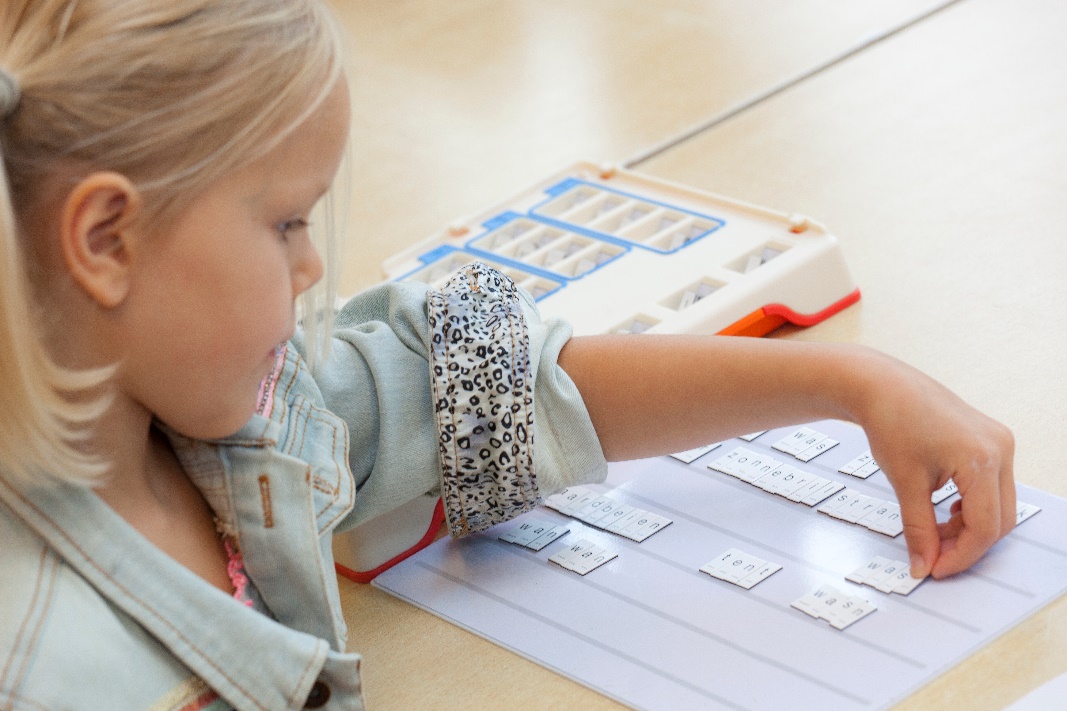 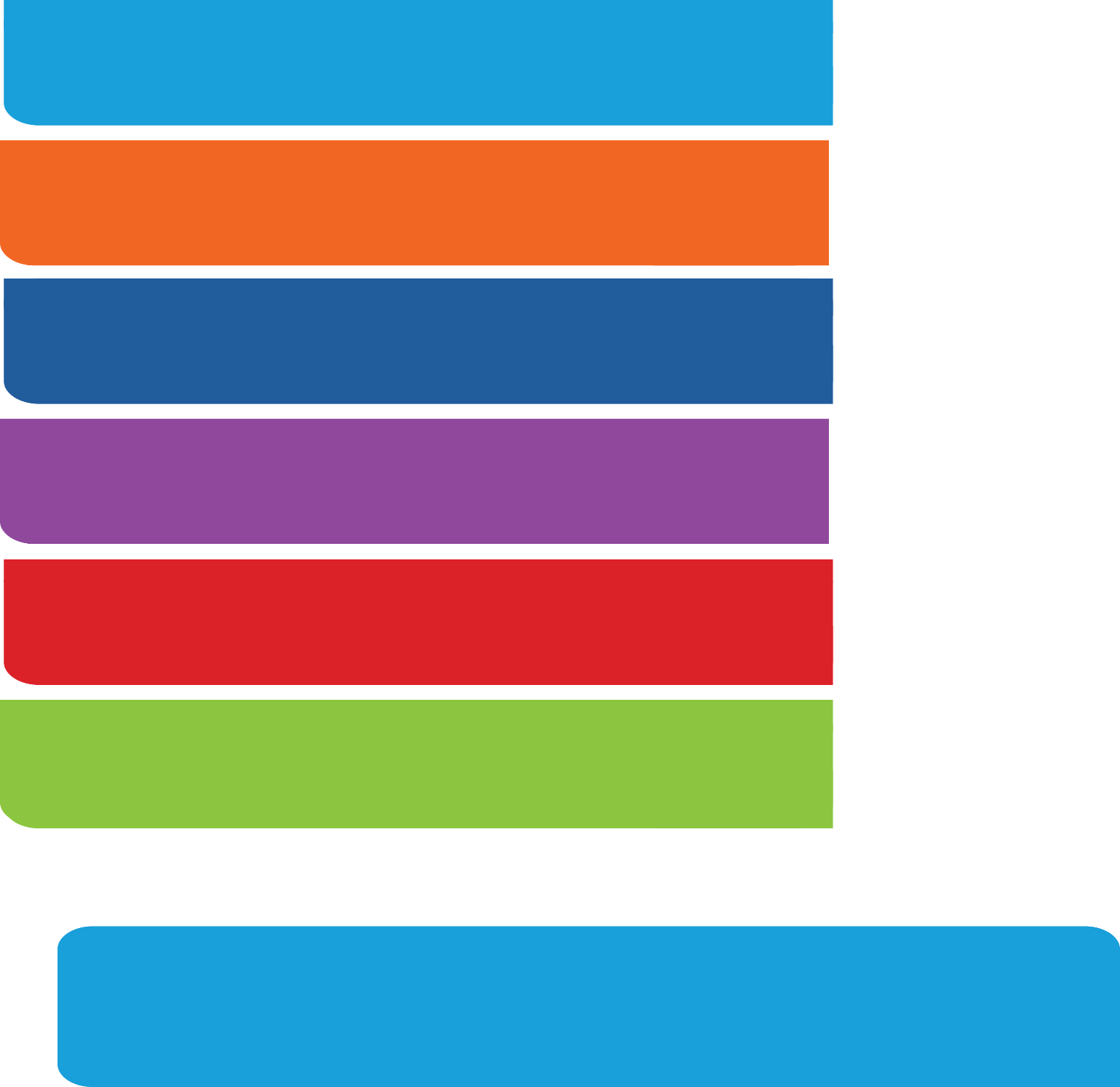 Doorgaande leerlijn
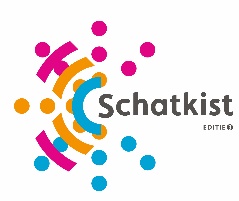 Duidelijke en doorgaande lijn
Aansluitend bij Schatkist editie 3
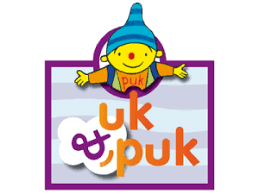 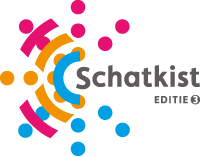 Totaalprogramma
voor 0- tot 4-jarigen
Kleuteraanbod
voor groep 1 en 2
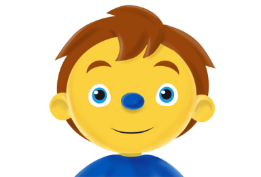 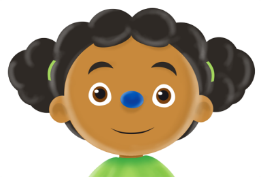 Duidelijke en doorgaande lijn
Aansluitend bij Schatkist editie 3
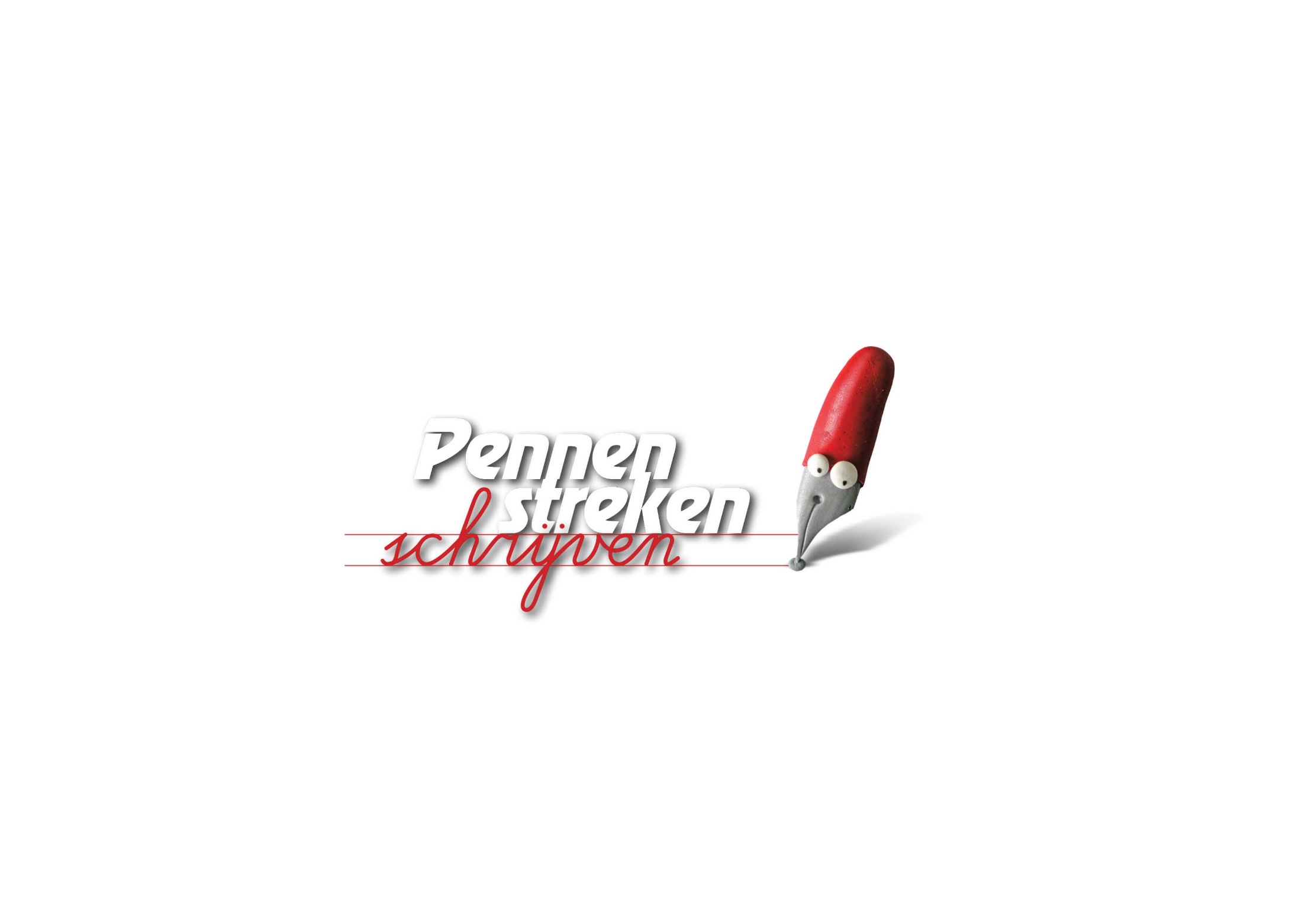 Schrijfmethode 
voor groep 3
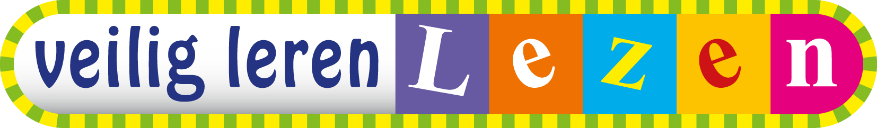 Taal- en leesmethode 
voor groep 3
Aansluiting Uk & Puk
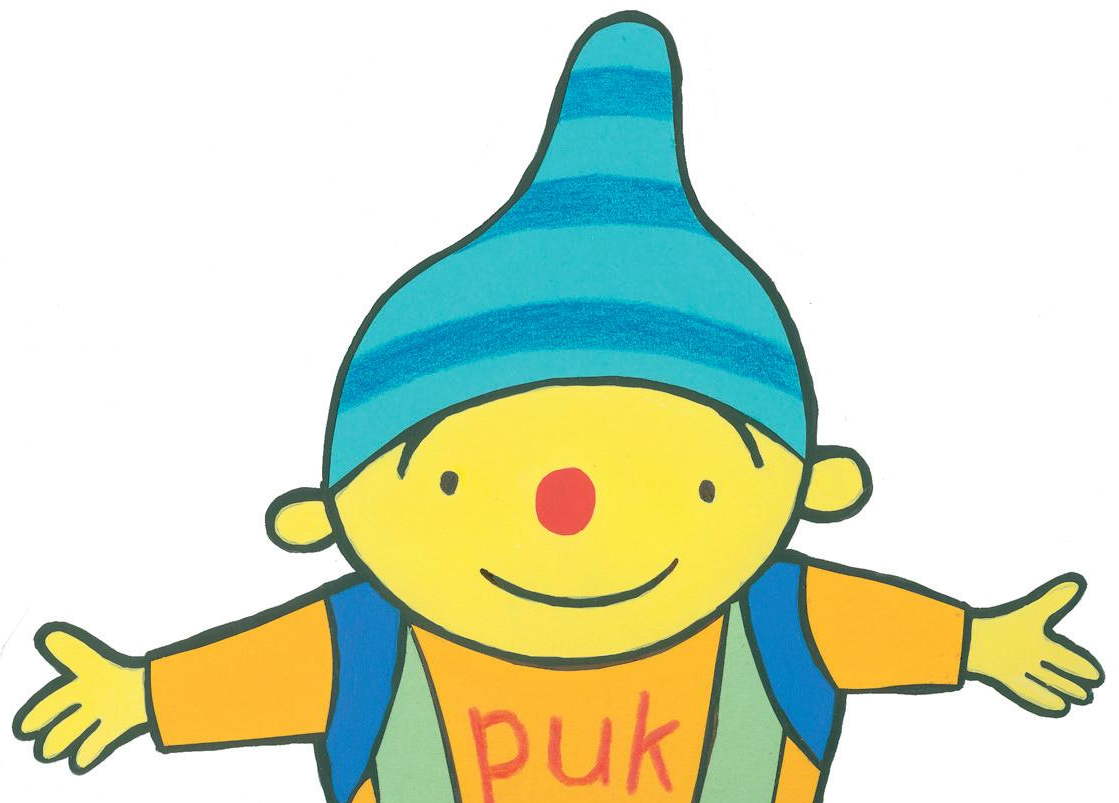 Doorgaande leerlijn
Doorlopende leerlijn voor taal, rekenen, motoriek én sociale emotionele 
    ontwikkeling

Aansluitende doelen 

Aansluitende thema’s en ankers, zowel inhoudelijk als in opbouw 

Dezelfde opbouw: introductie, verdieping en afsluiting 

Overeenkomstig materiaal zoals de pop, prentenboeken, dagritmekaarten 

VVE gecertificeerd
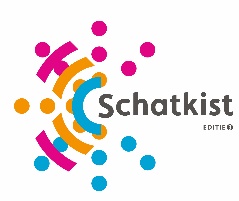 Aansluiting Veilig leren lezen kim-versie
Doorgaande leerlijn
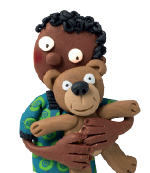 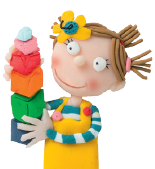 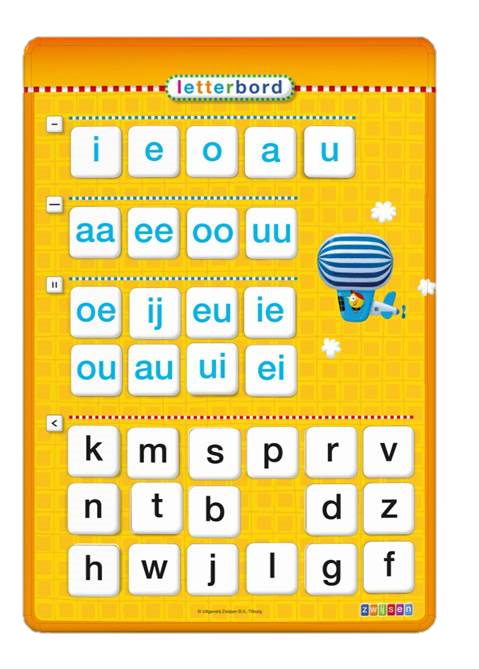 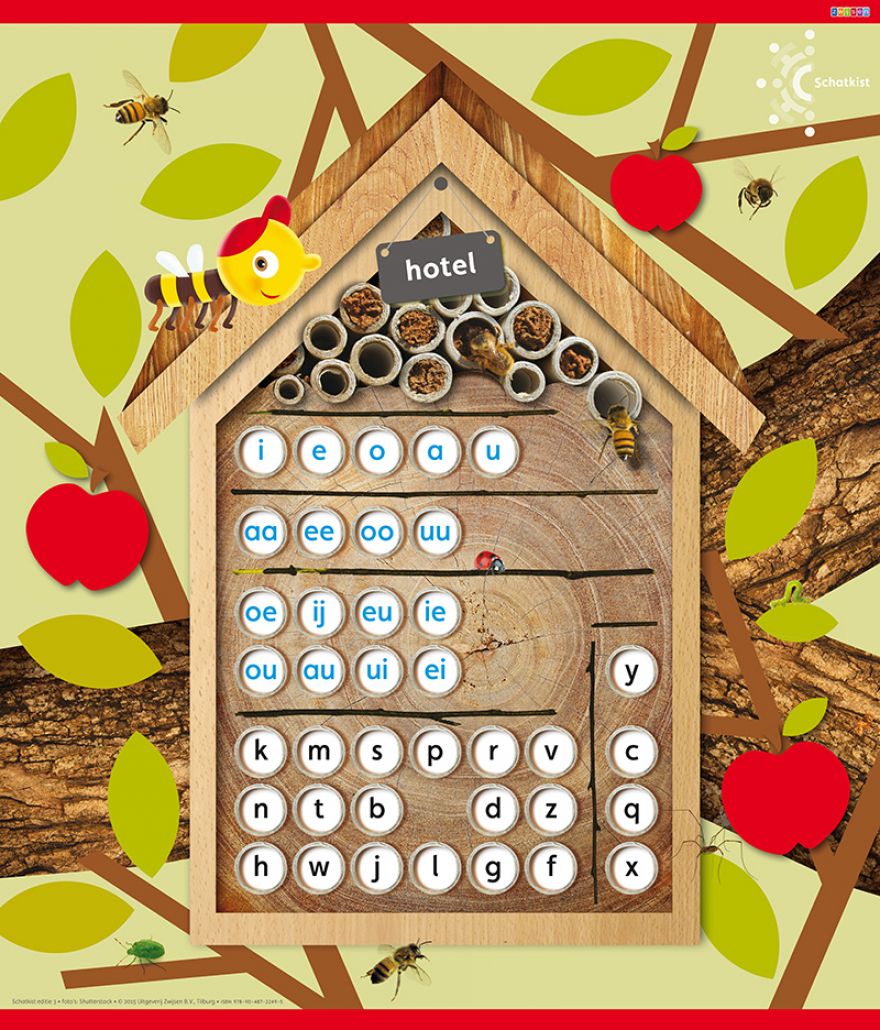 Zoemend zeggen vs. zoemend lezen 

Alzijdig verkennen van de letter 

Uitgangspunt verhaalbegrip, -oriëntatie en woordenschat

Dezelfde differentatieniveaus 

Digitale ondersteuning zoals Digiregie en de leerkrachtassistent
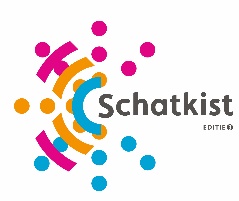